Welcome!
Bayh College of Education Honor Day 2014
Welcome to Honor Day 2014!
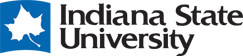 Honor Day
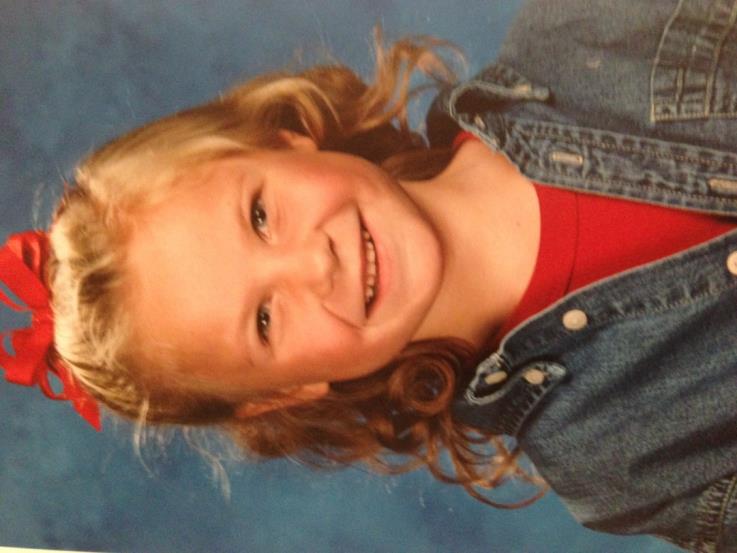 Honor Day
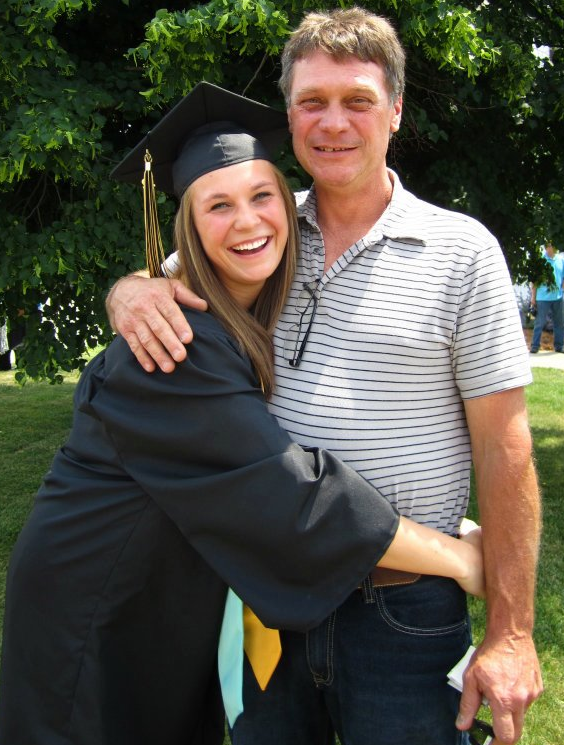 Honor Day
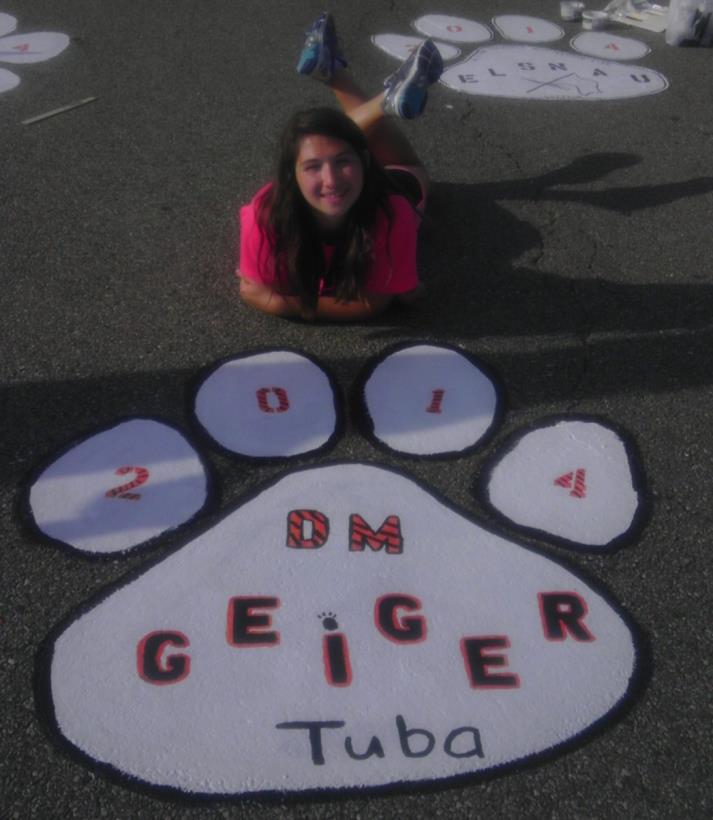 Honor Day
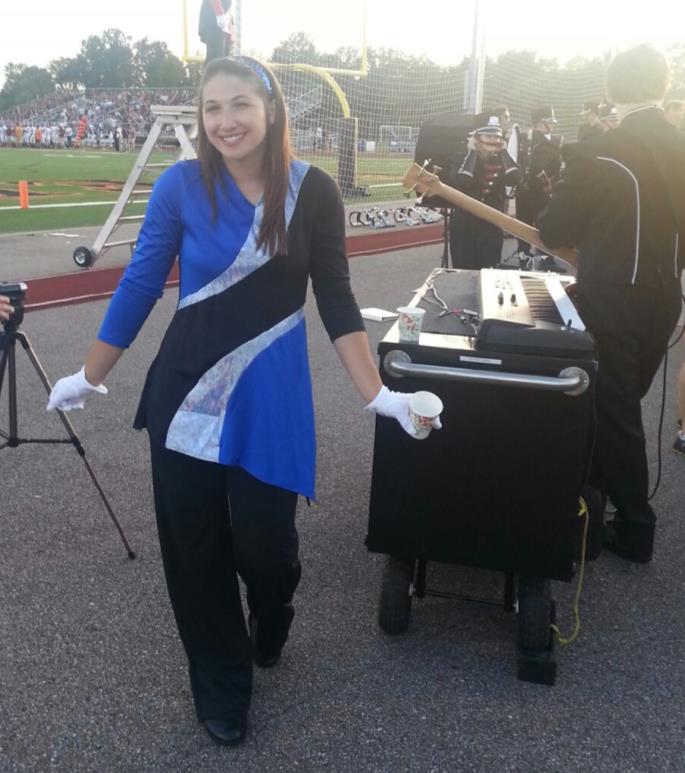 Honor Day
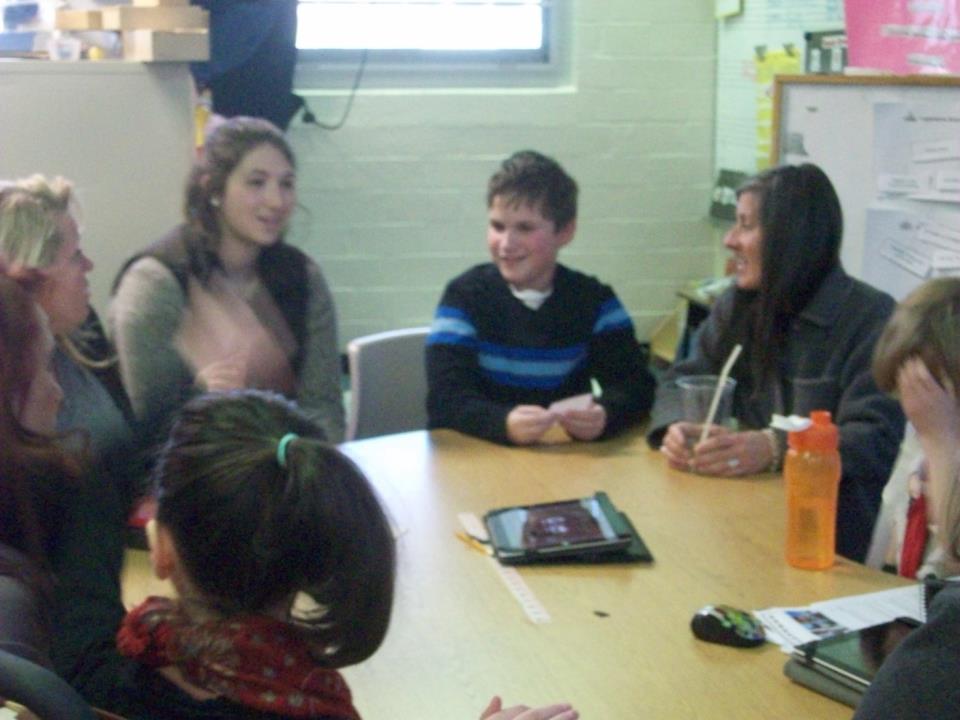 Honor Day
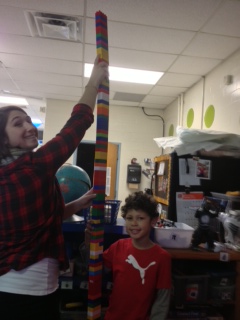 Honor Day
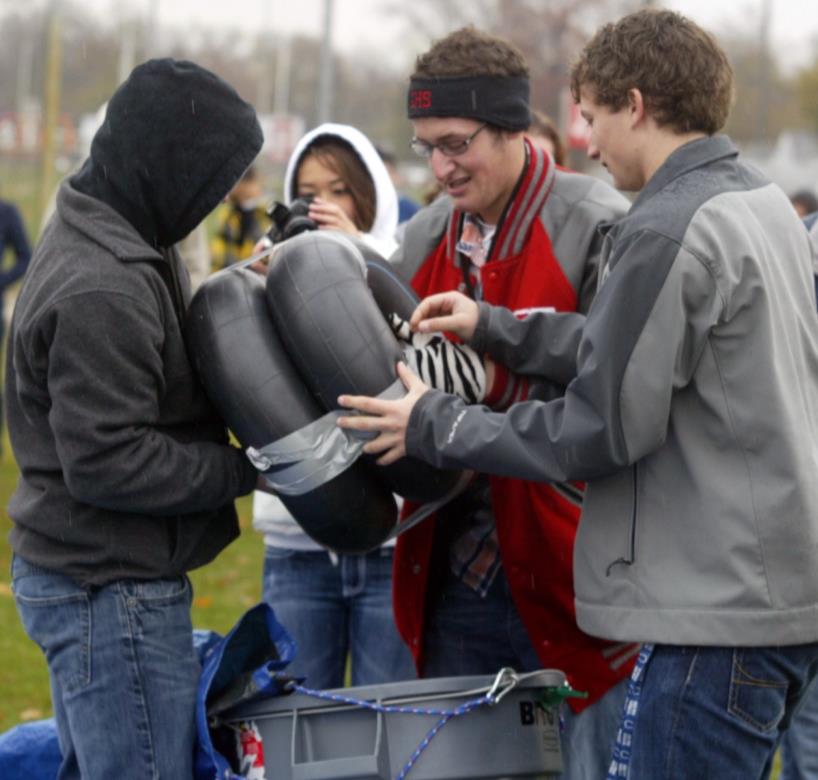 Honor Day
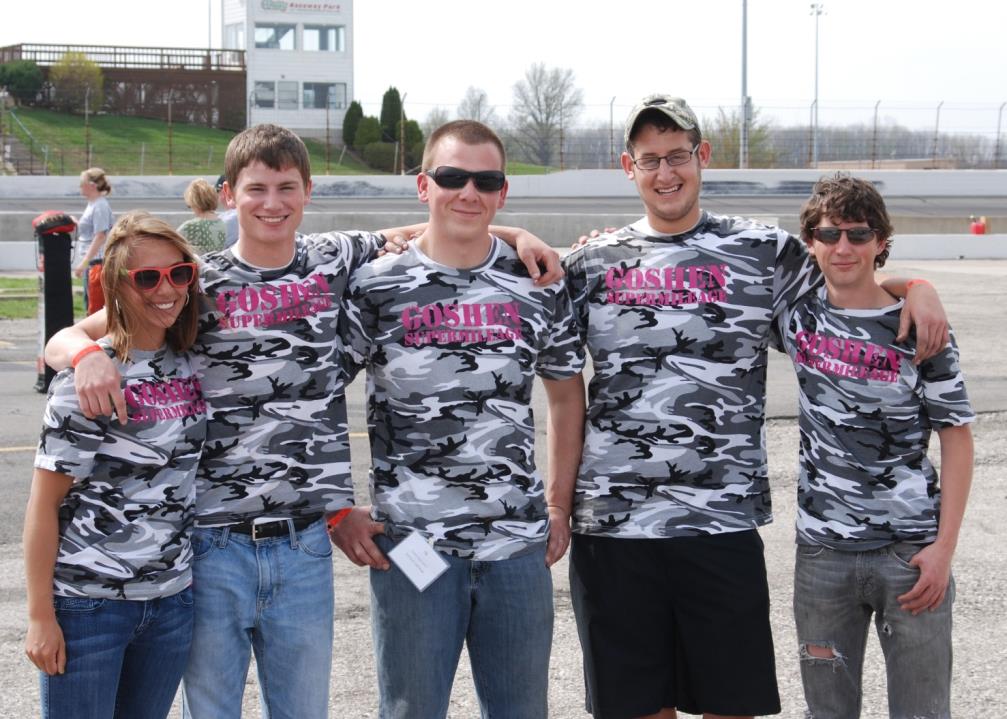 Honor Day
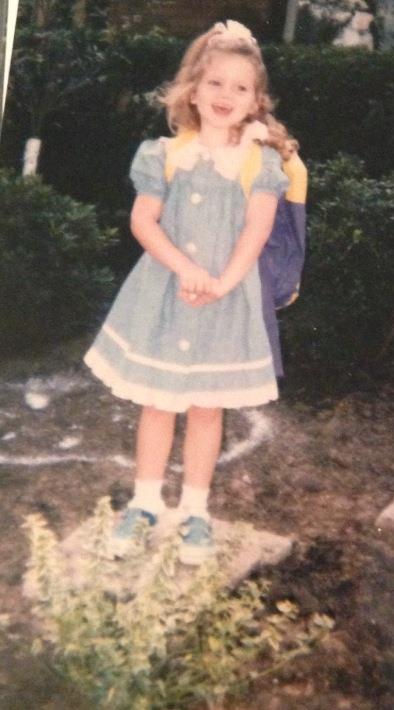 Honor Day
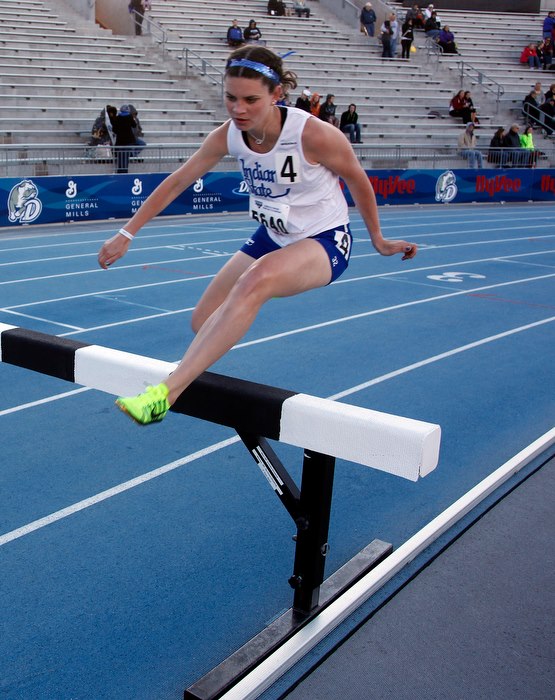 Honor Day
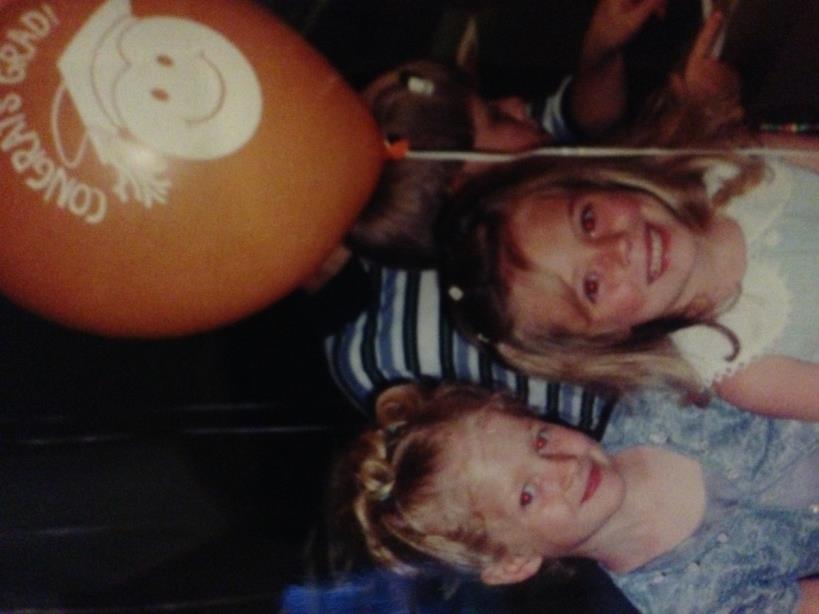 Honor Day
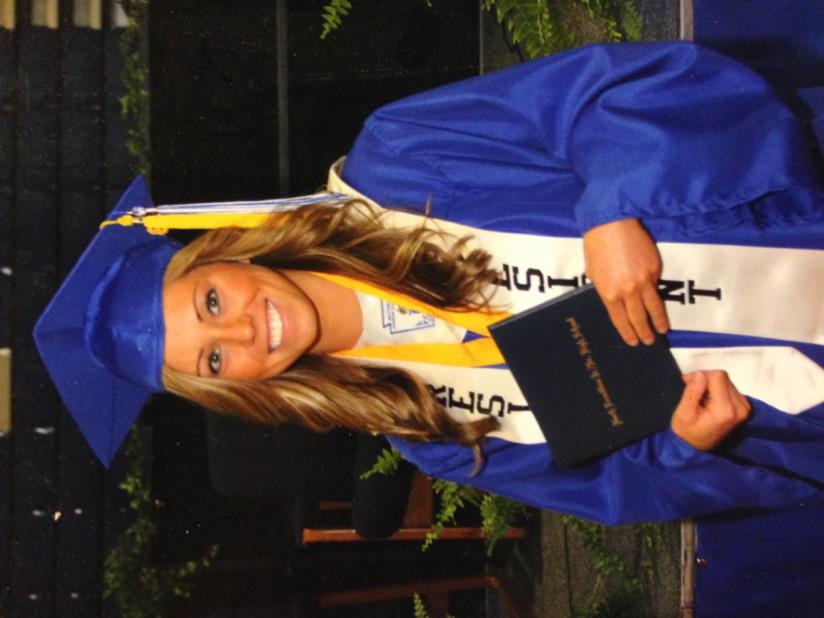 Honor Day
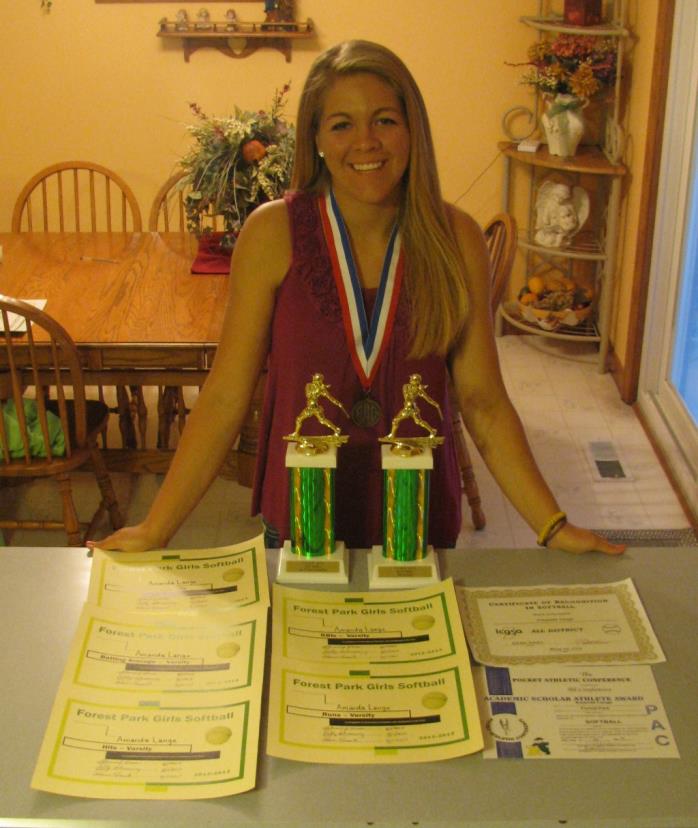 Honor Day
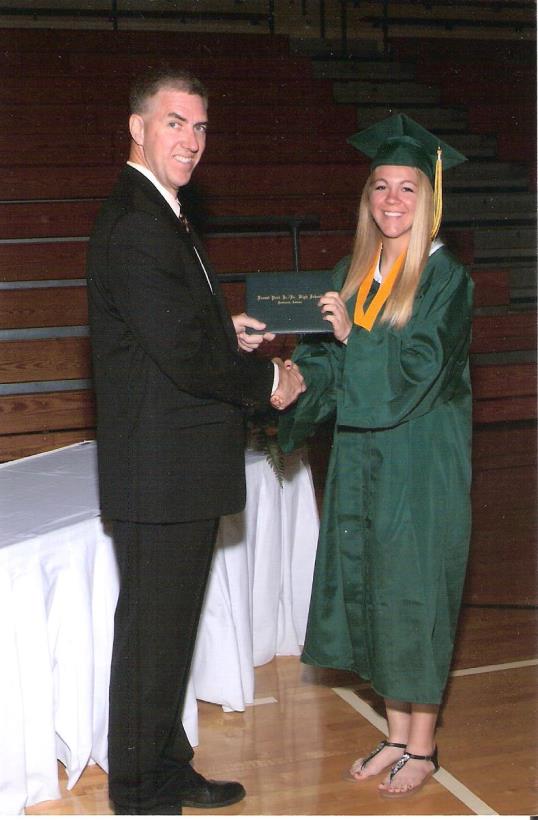 Honor Day
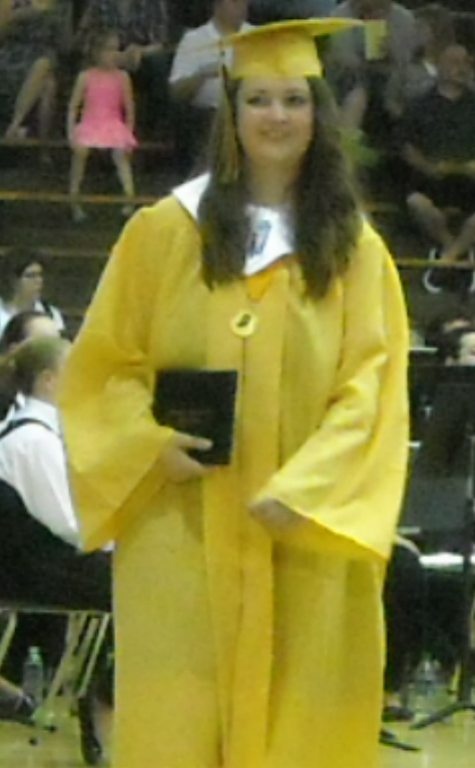 Honor Day
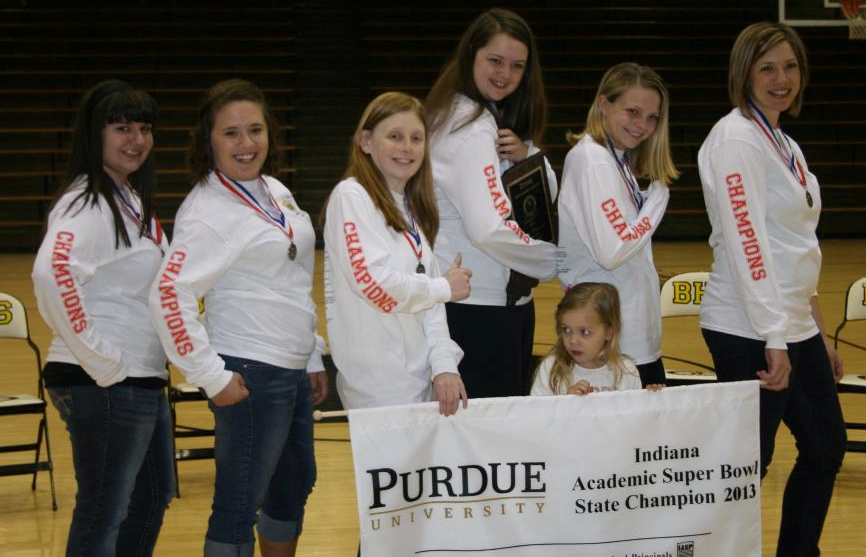 Honor Day
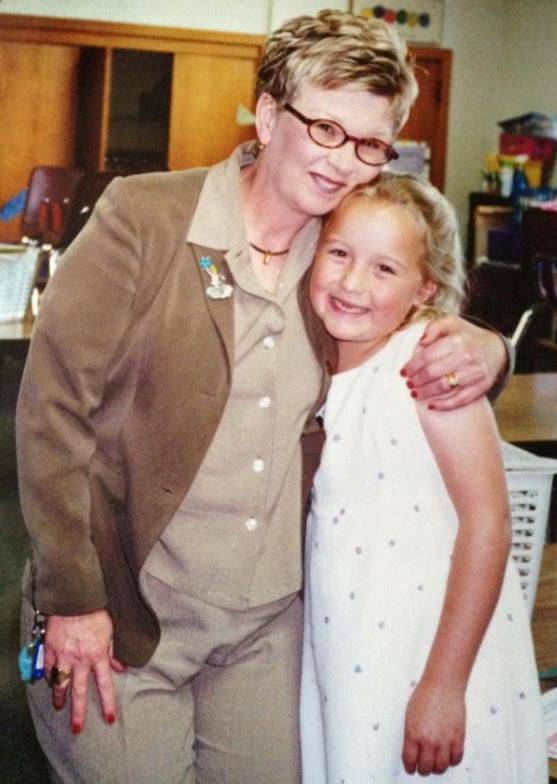 Honor Day
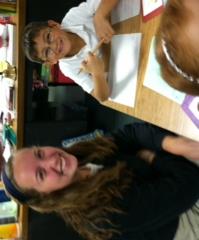 Honor Day
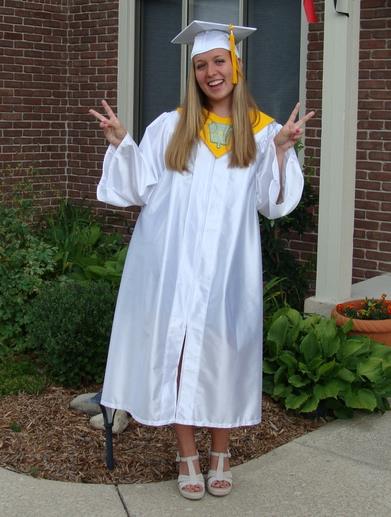 Honor Day
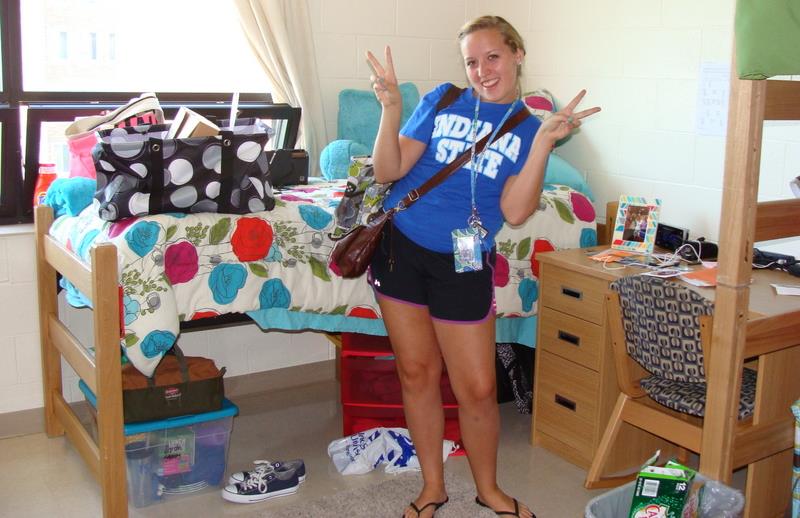 Honor Day
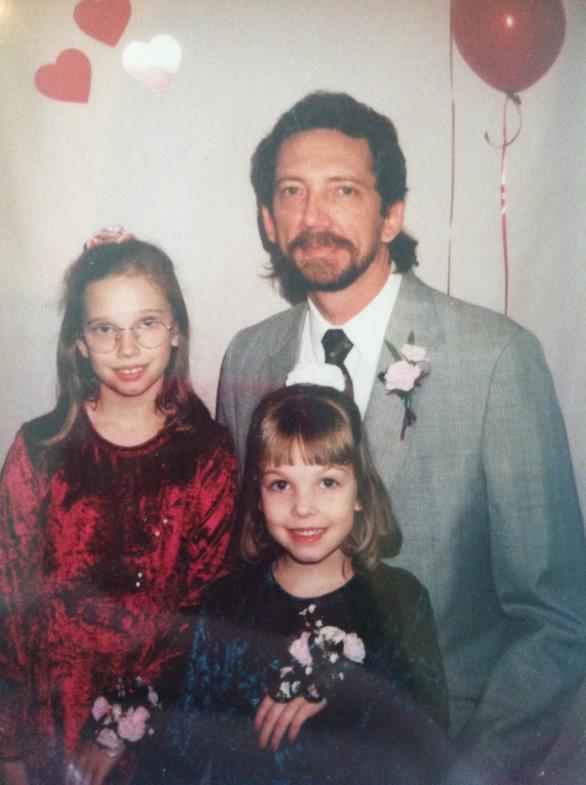 Honor Day
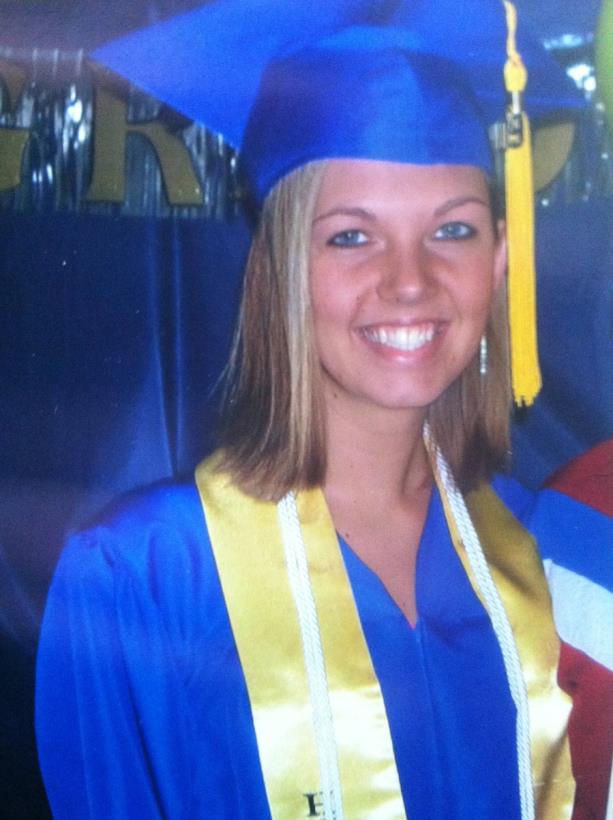 Honor Day
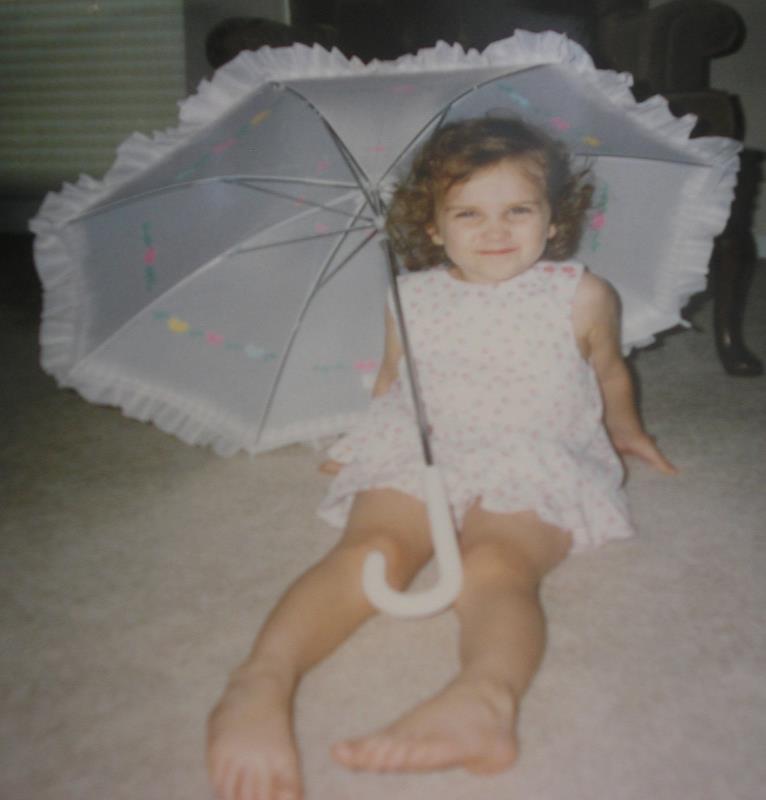 Honor Day
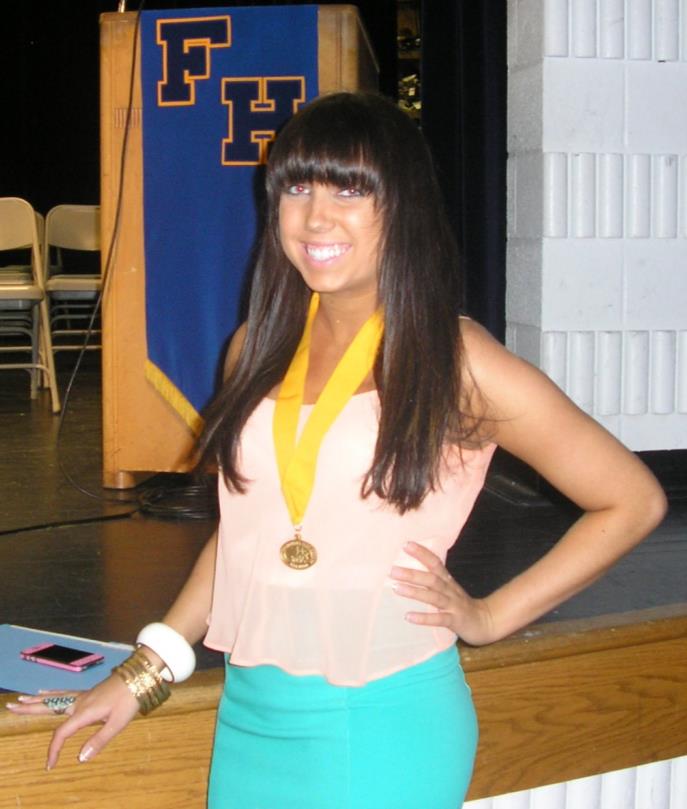 Honor Day
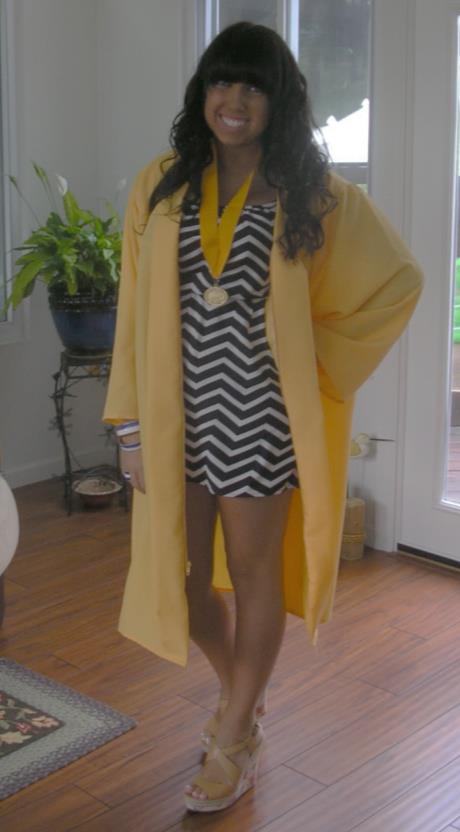 Honor Day
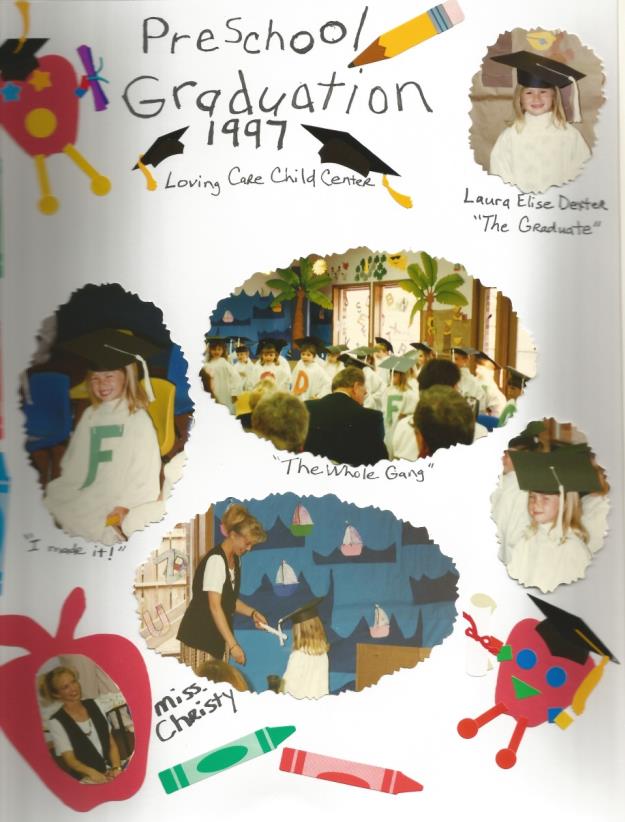 Honor Day
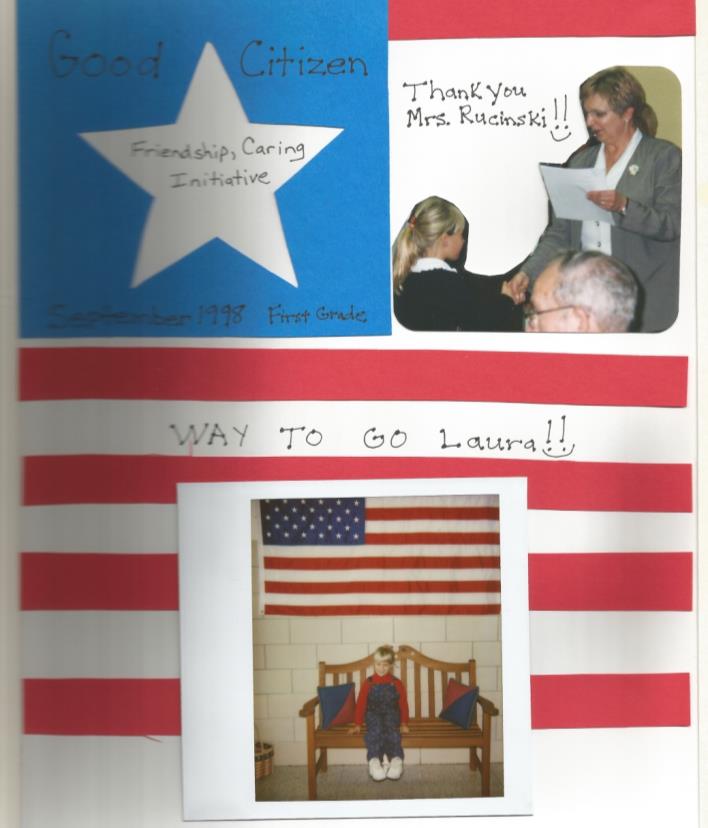 Honor Day
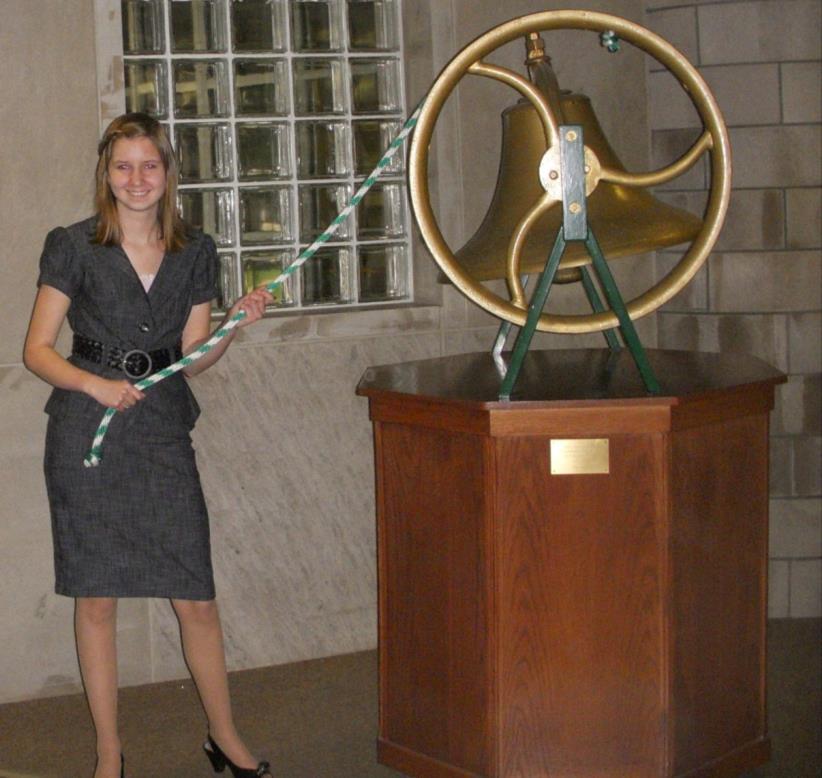 Honor Day
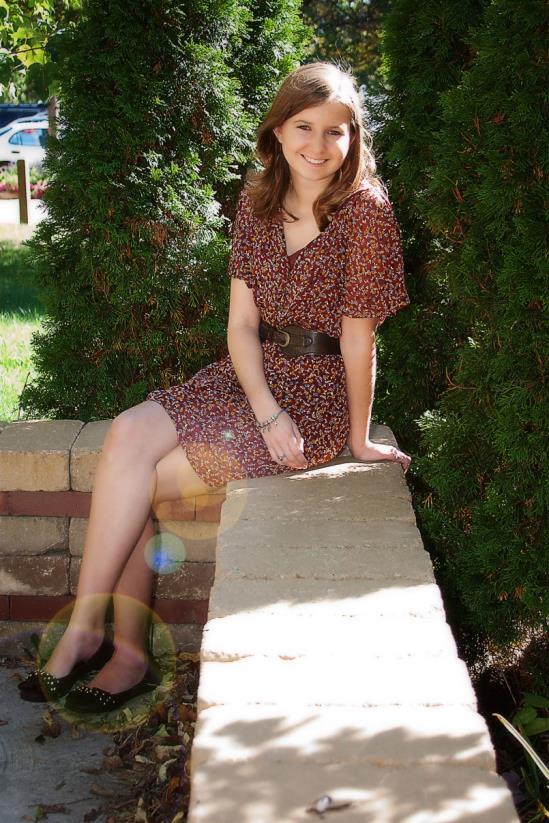 Honor Day
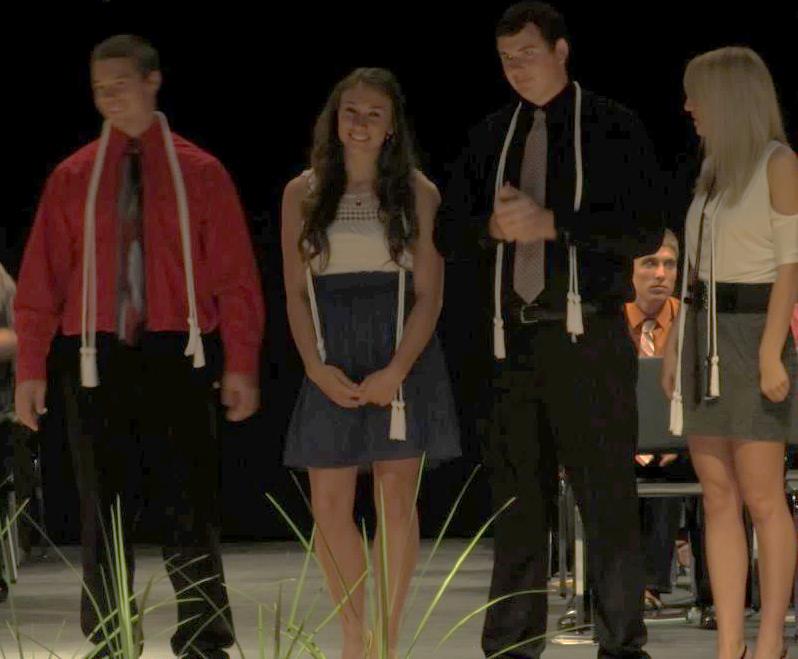 Honor Day
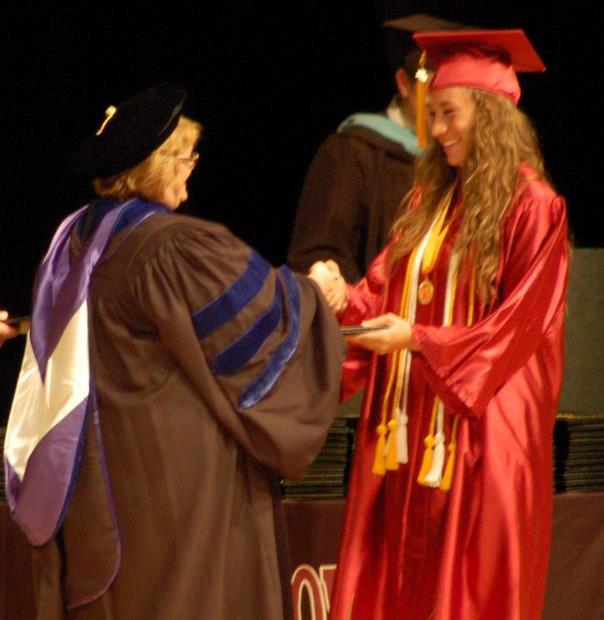 Honor Day
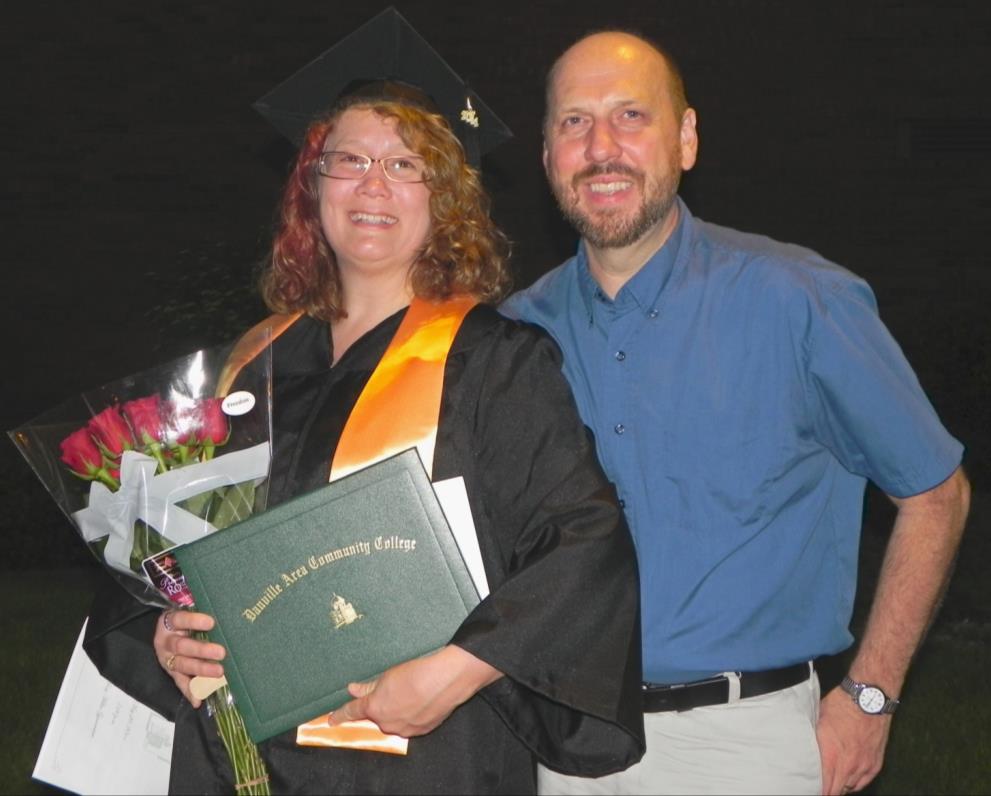 Honor Day
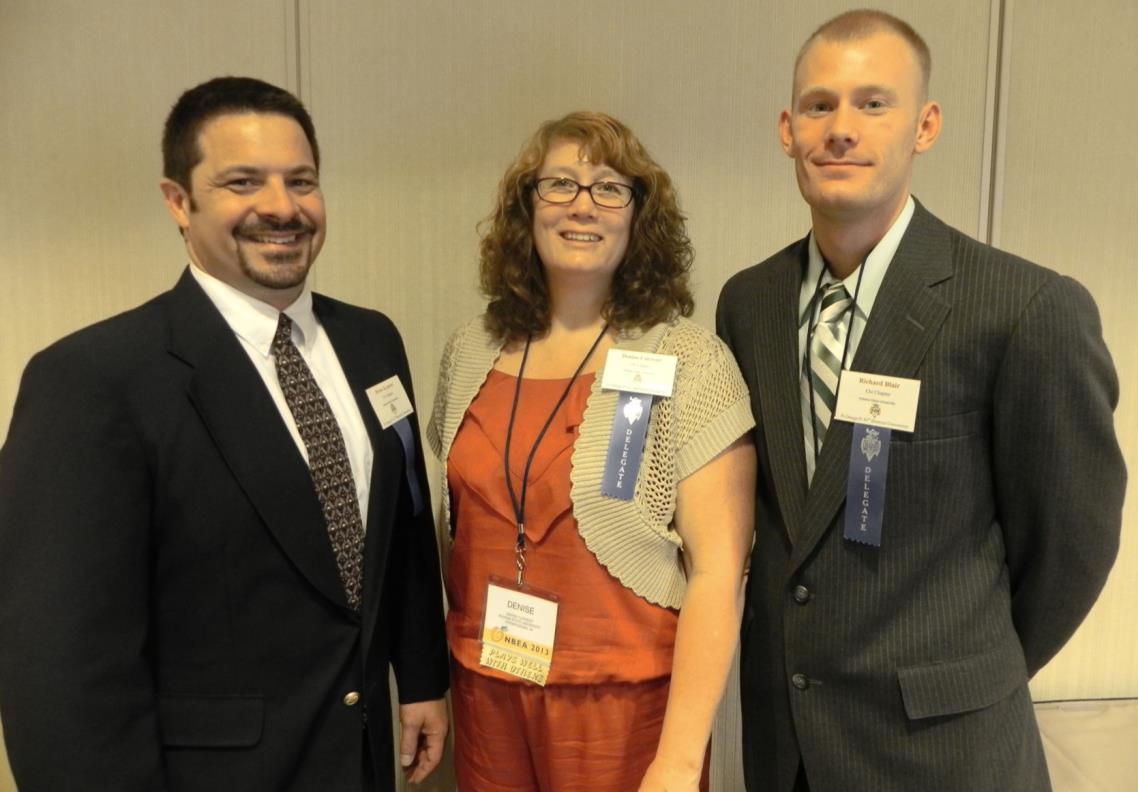 Honor Day
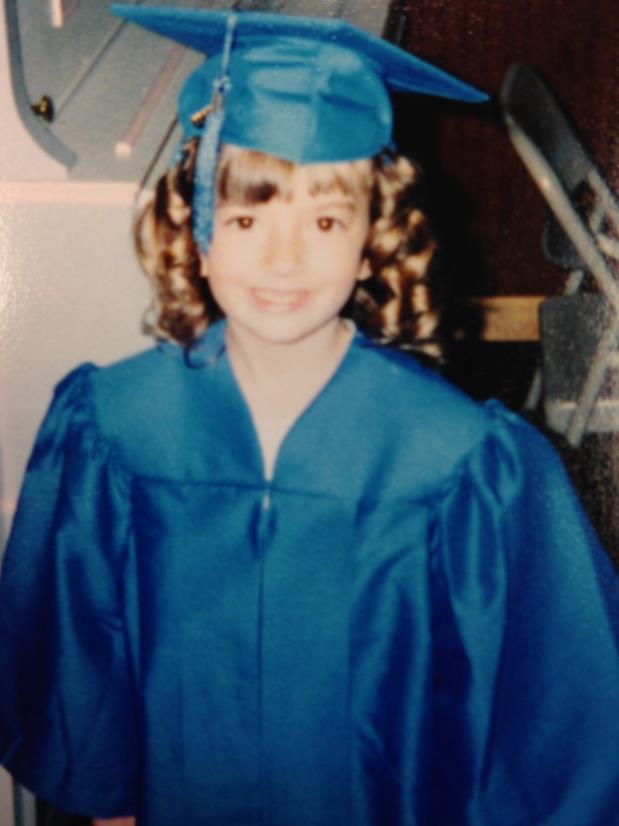 Honor Day
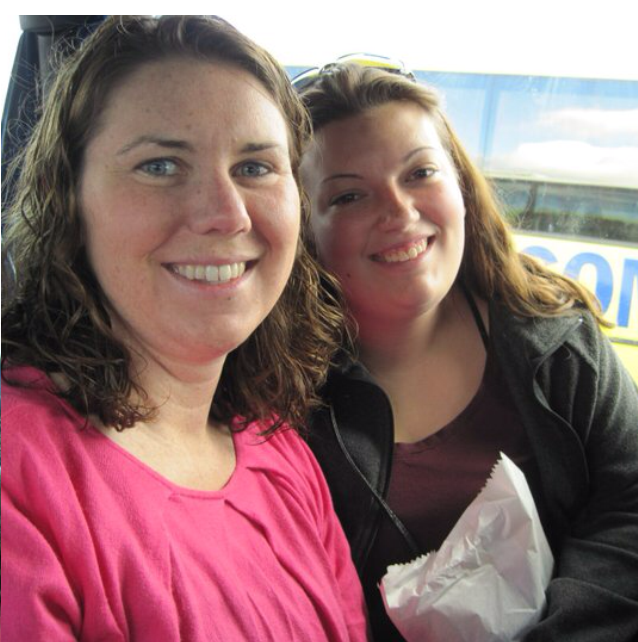 Honor Day
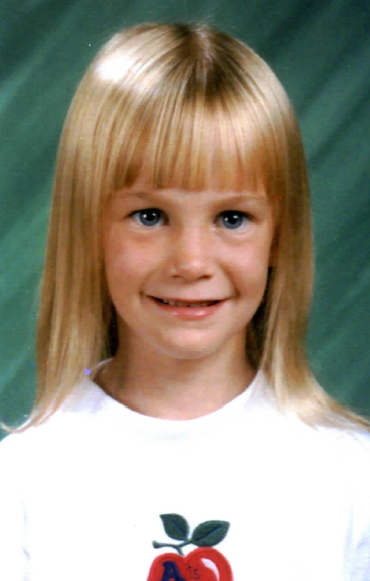 Honor Day
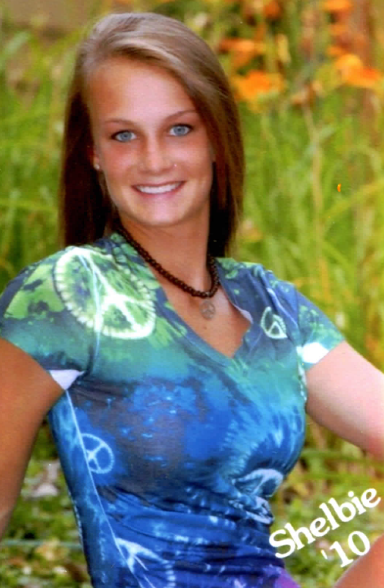 Honor Day
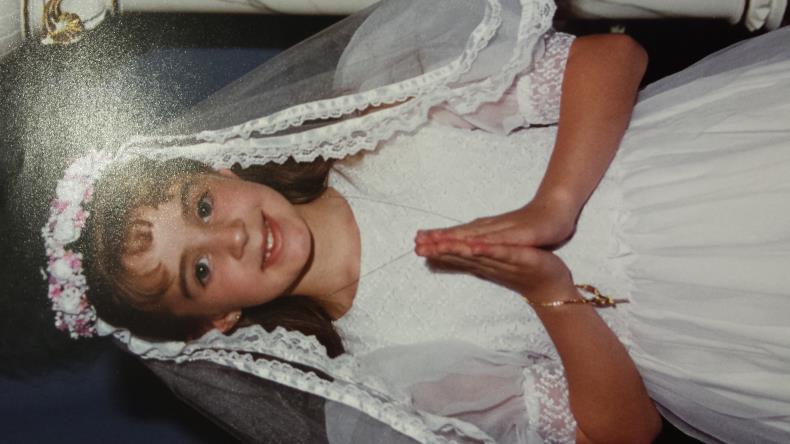 Honor Day
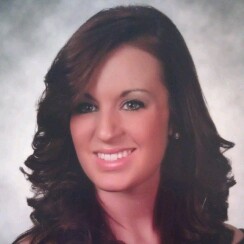 Honor Day
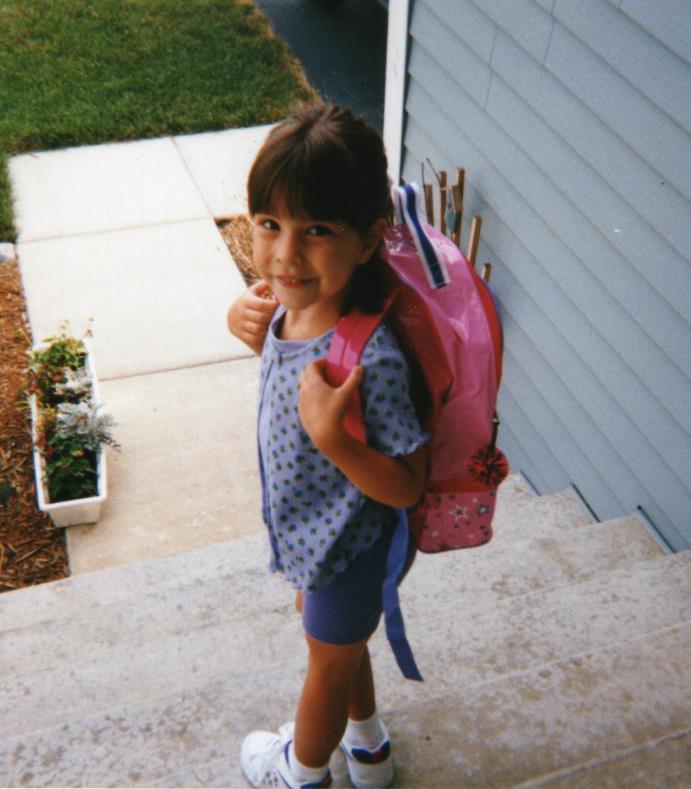 Honor Day
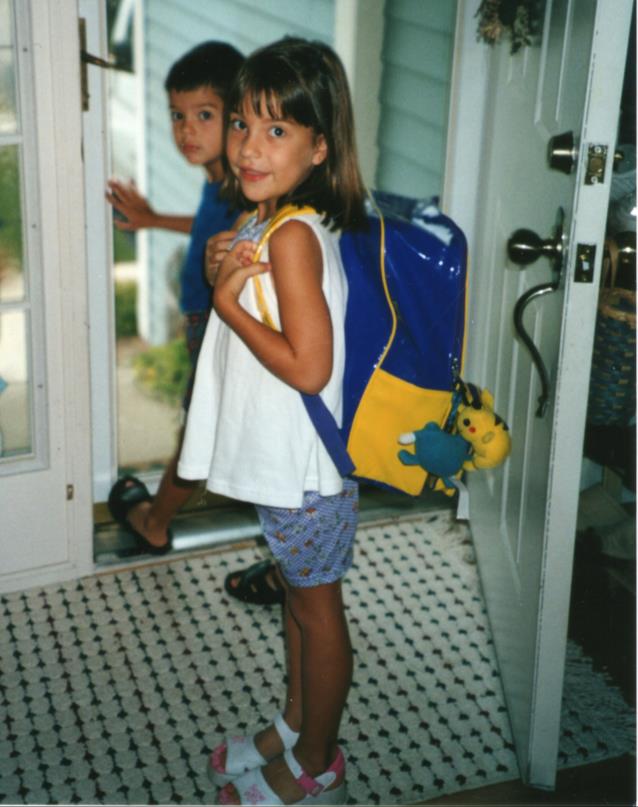 Honor Day
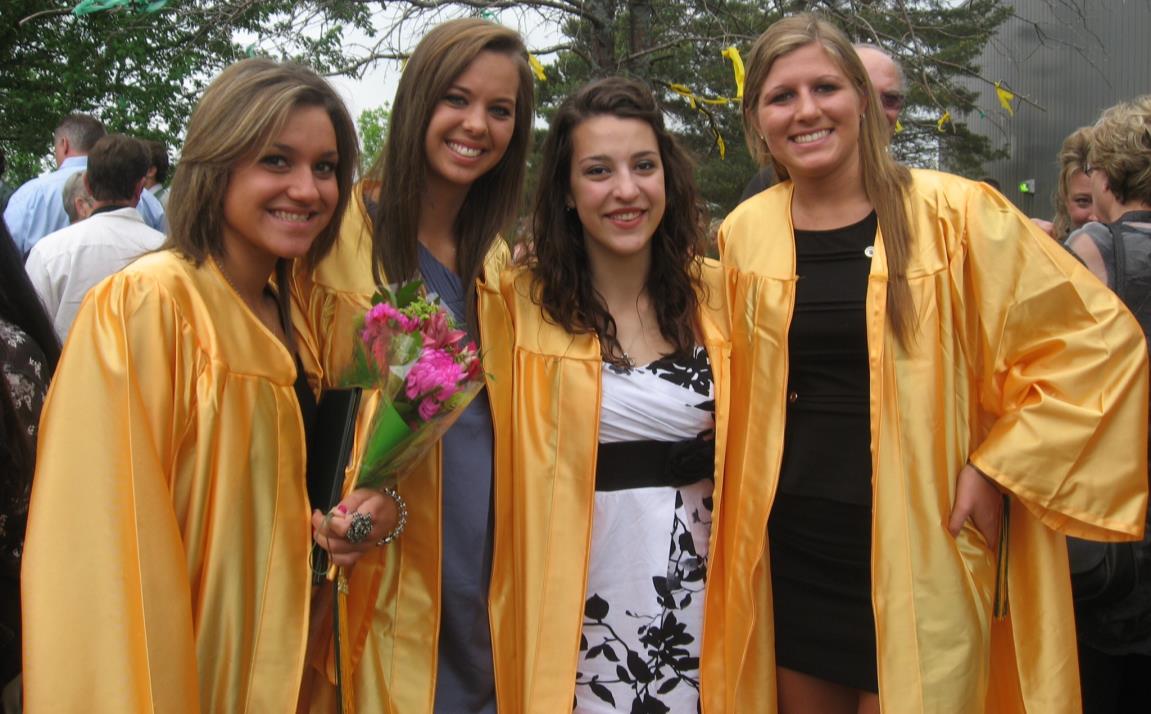 Honor Day
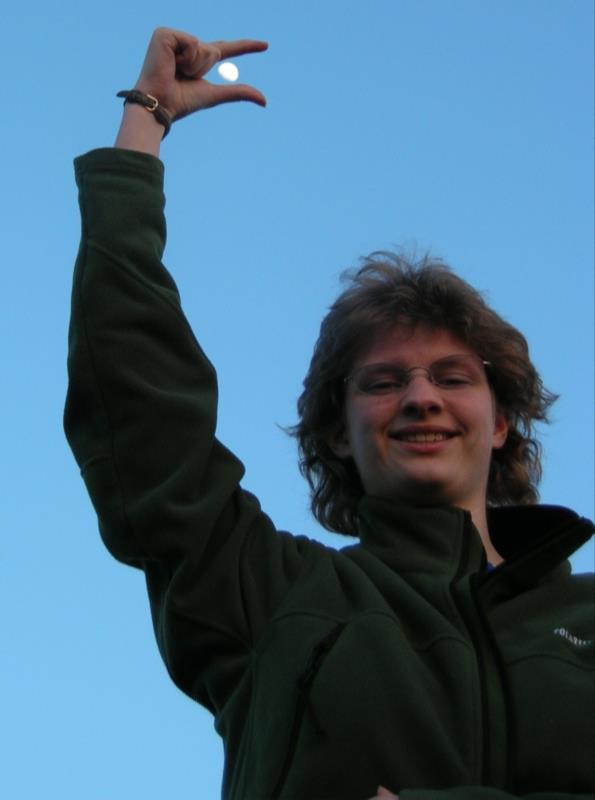 Honor Day
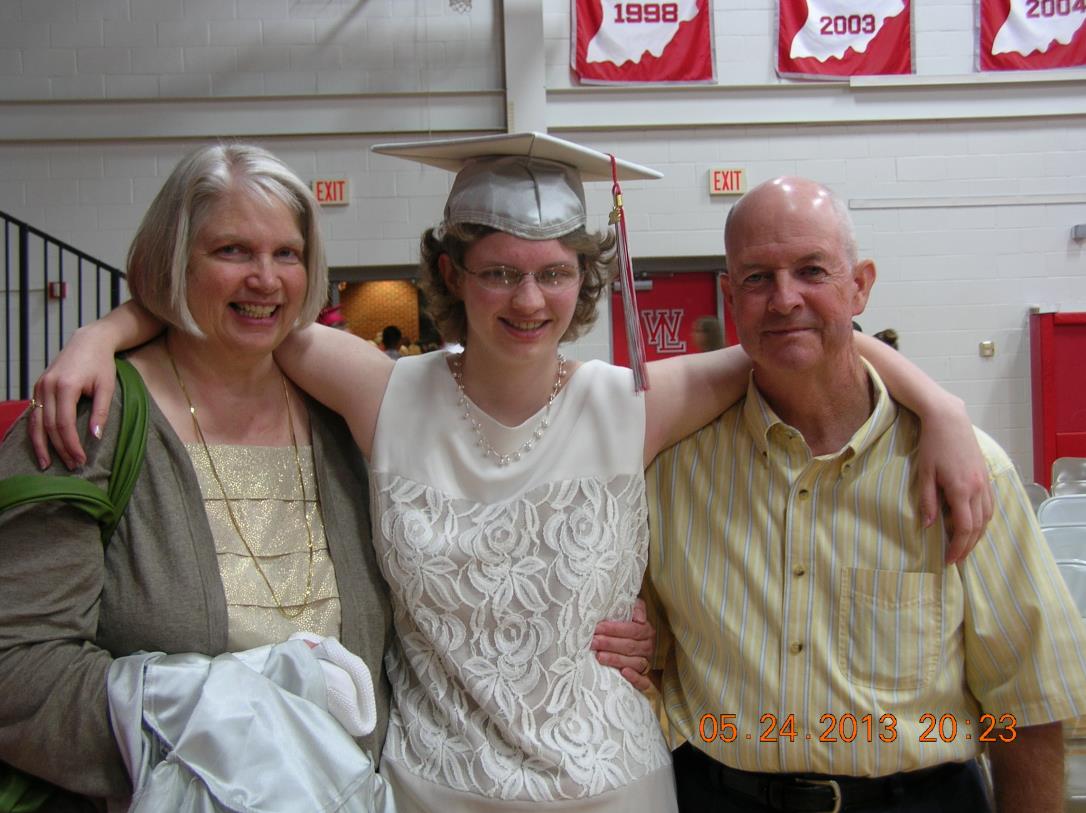 Honor Day
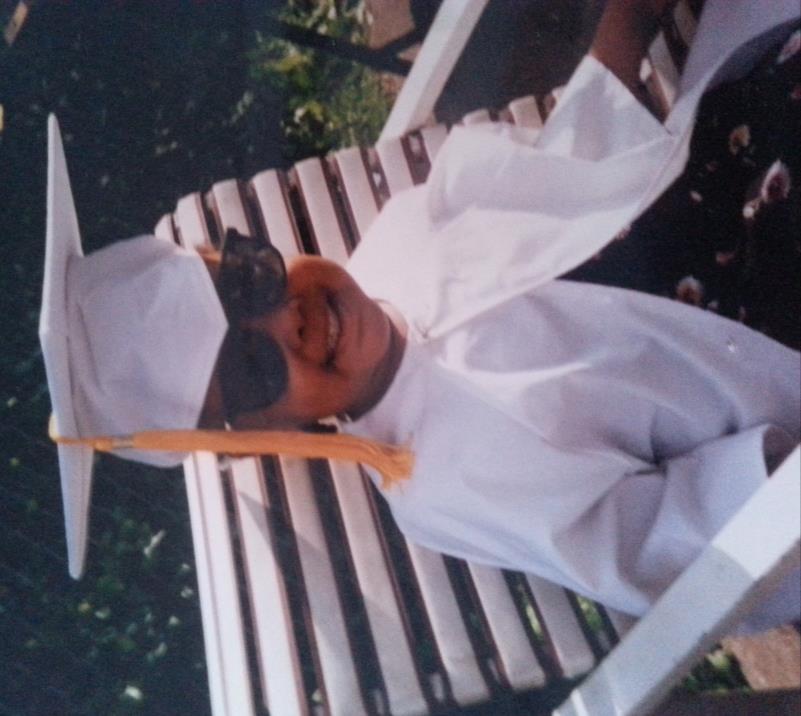 Honor Day
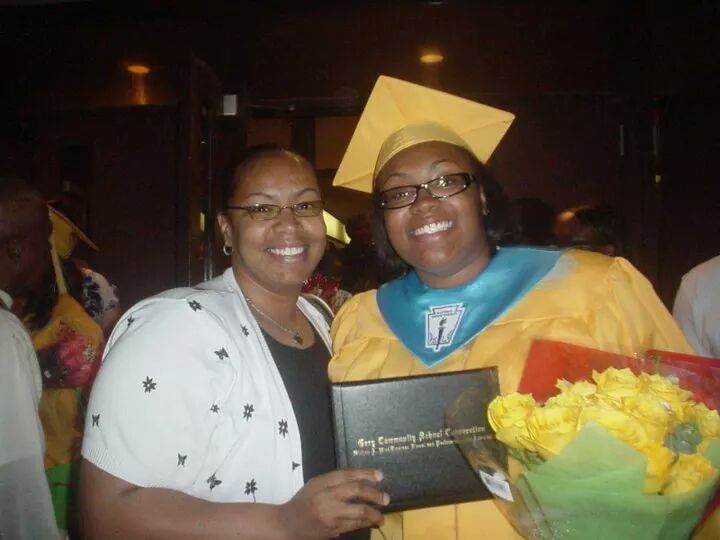 Honor Day
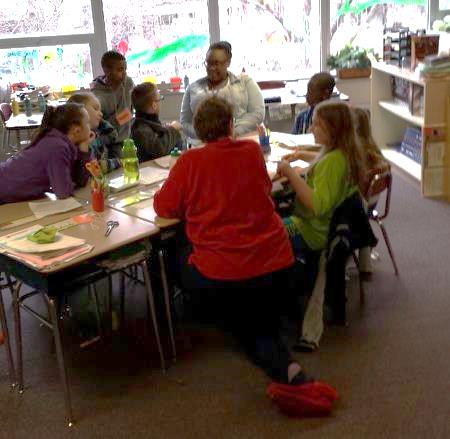 Honor Day
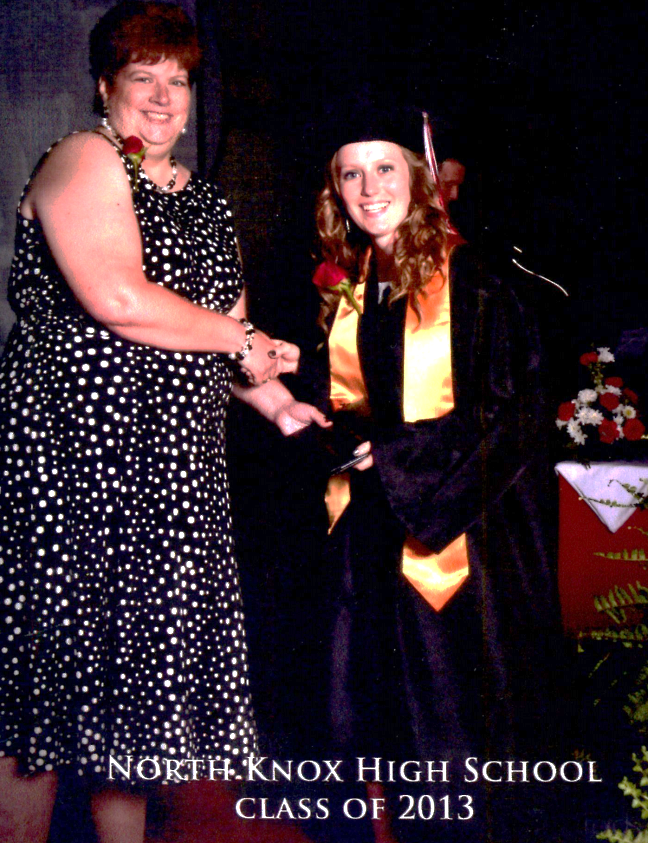 Honor Day
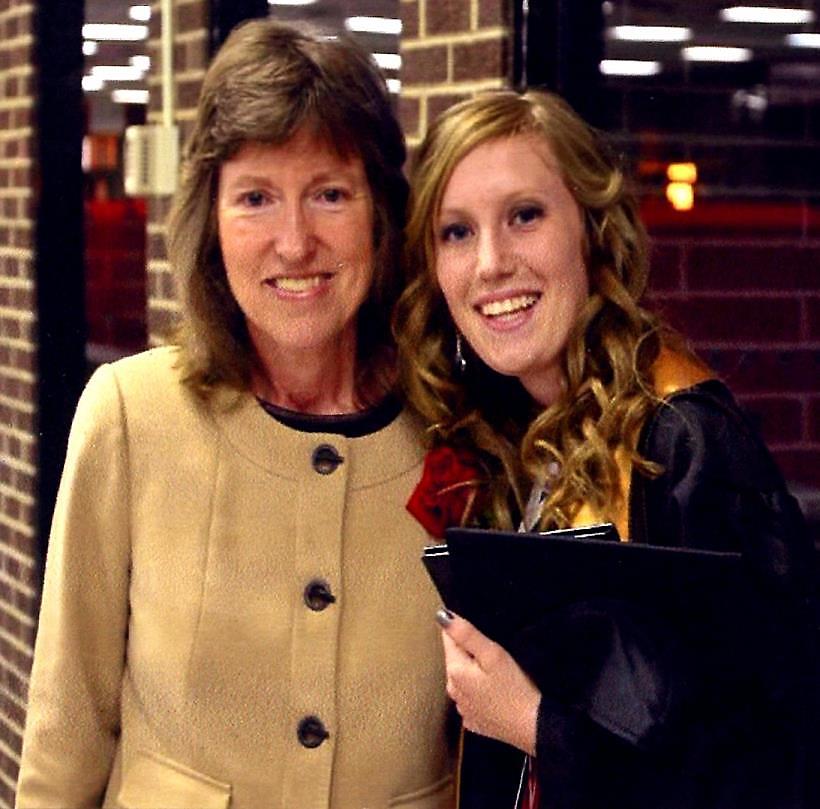 Honor Day
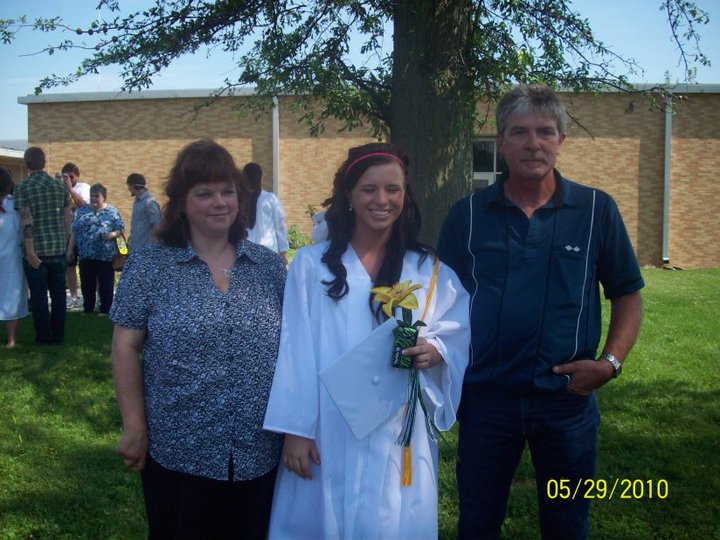 Honor Day
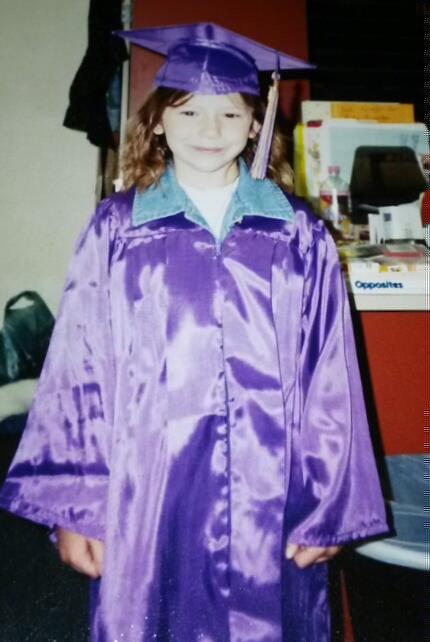 Honor Day
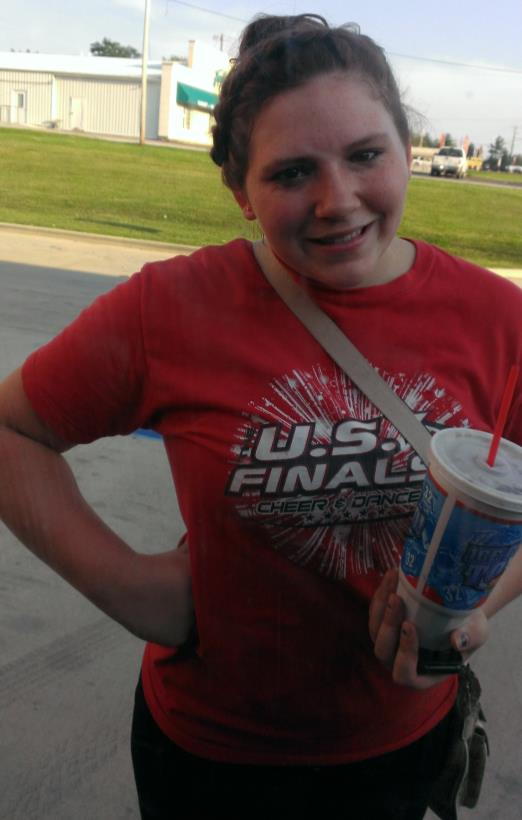 Honor Day
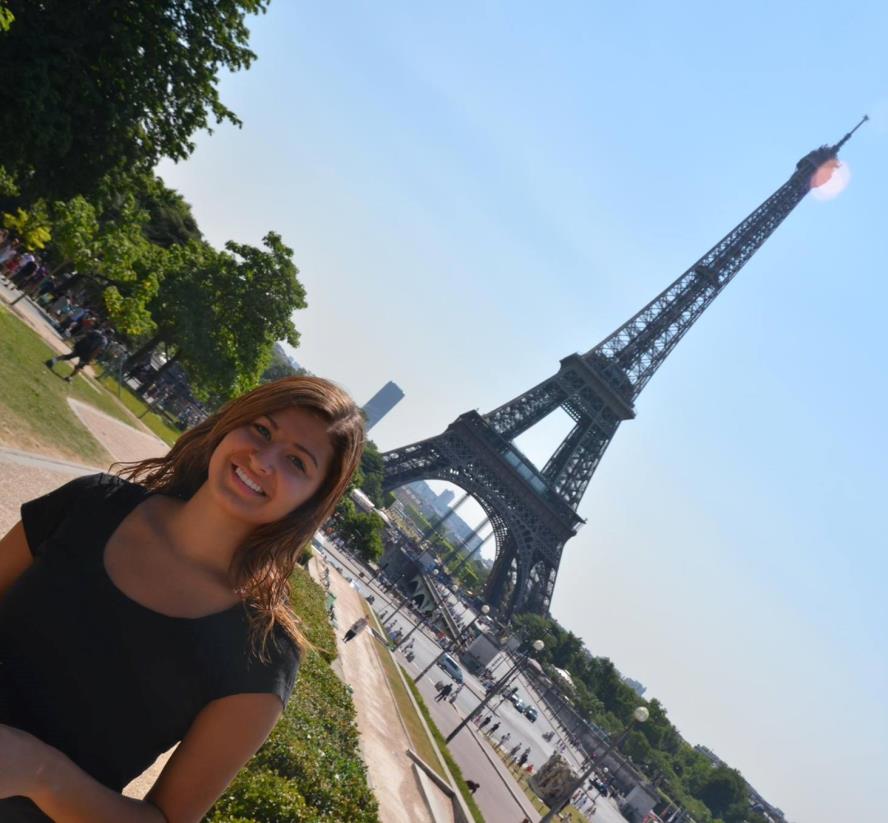 Honor Day
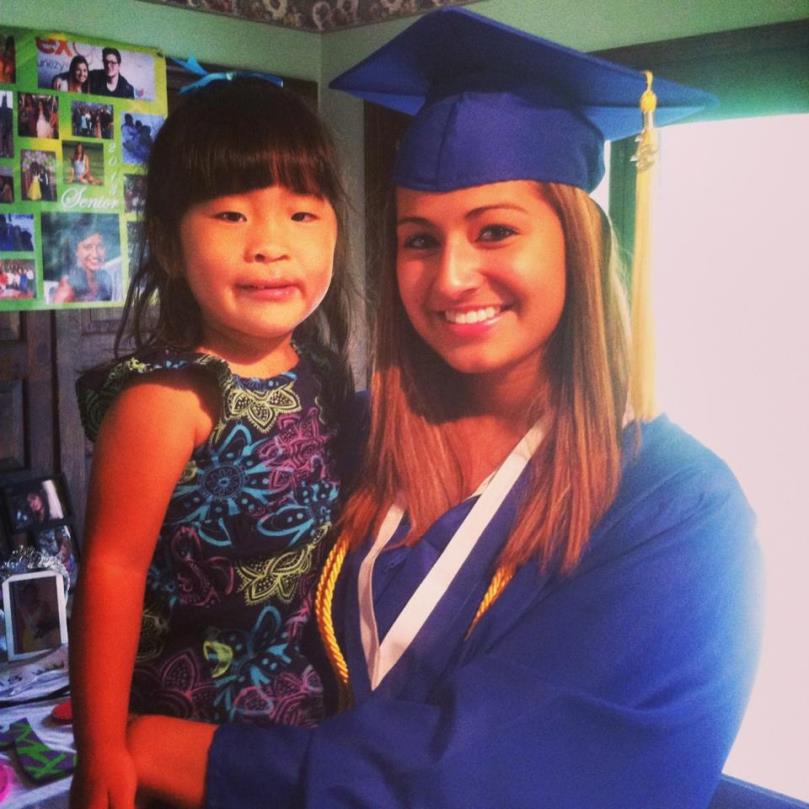 Honor Day
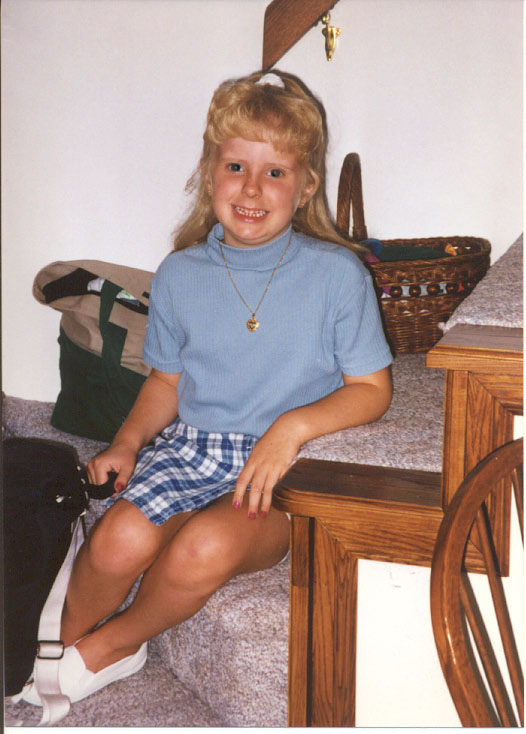 Honor Day
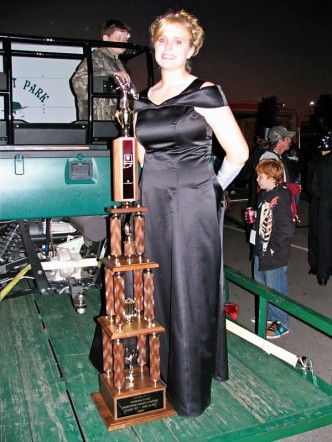 Honor Day
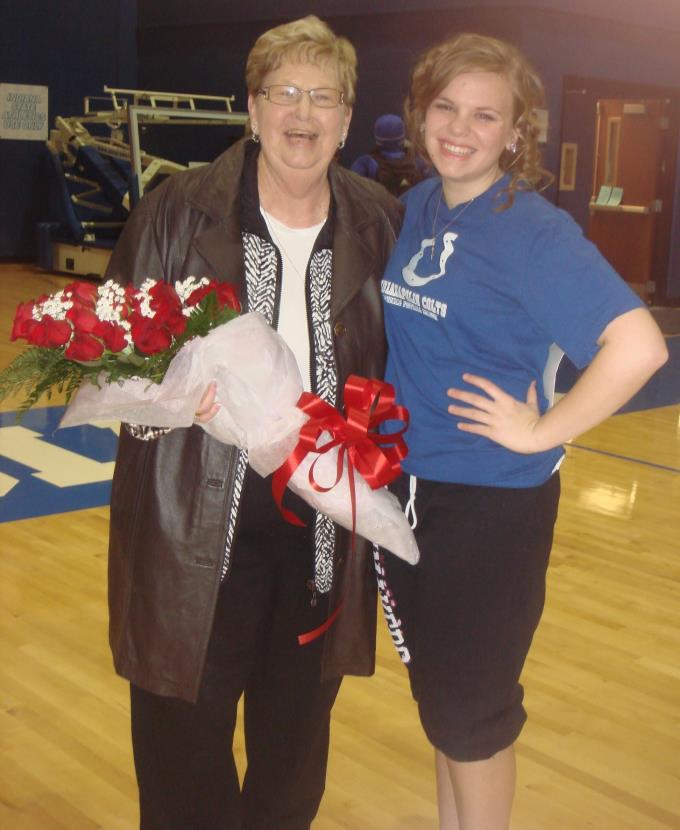 Honor Day
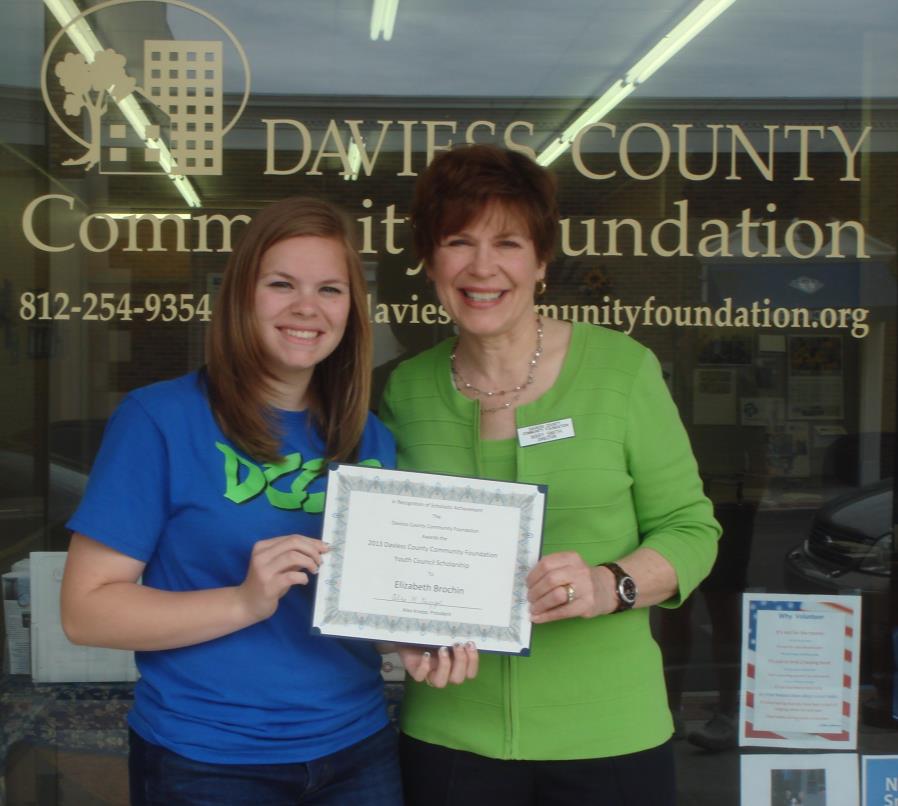 Honor Day
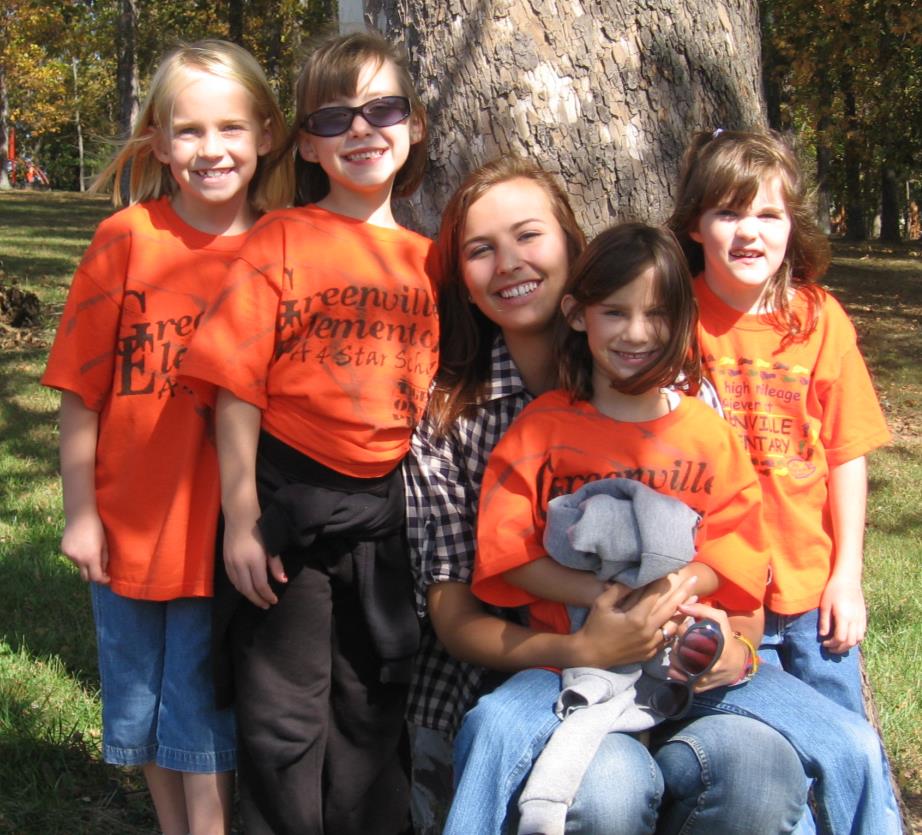 Honor Day
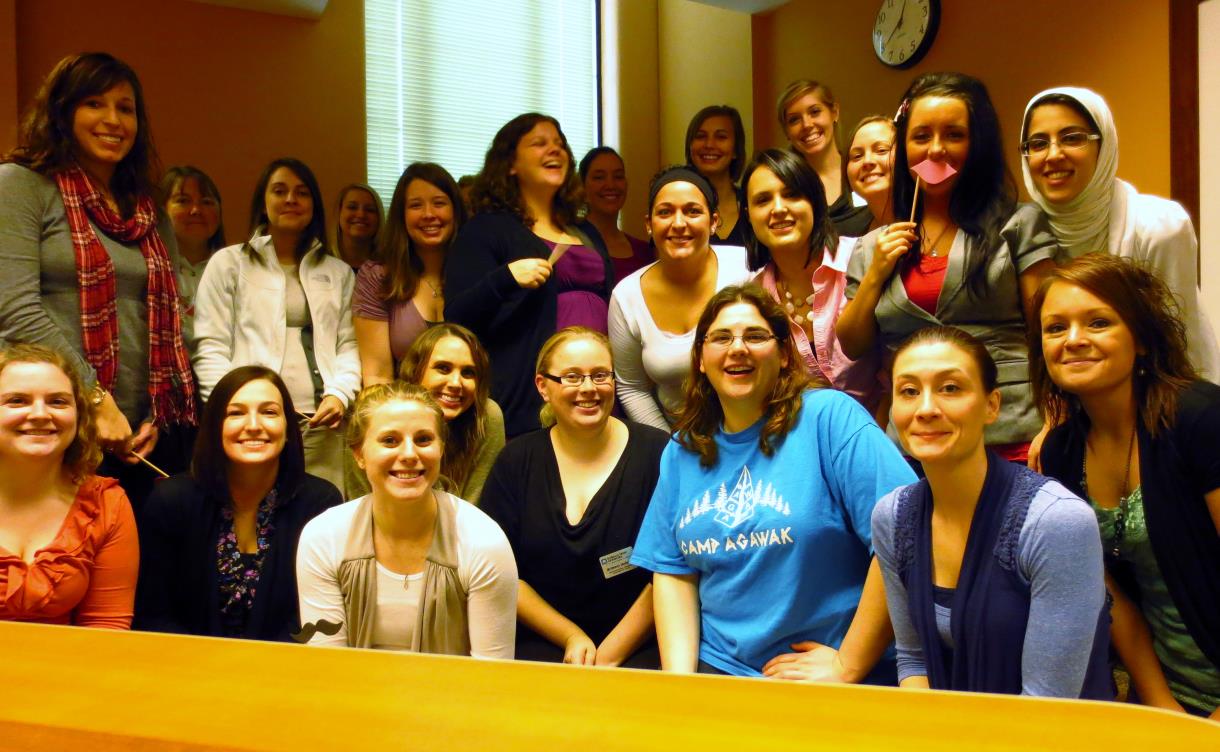 Honor Day
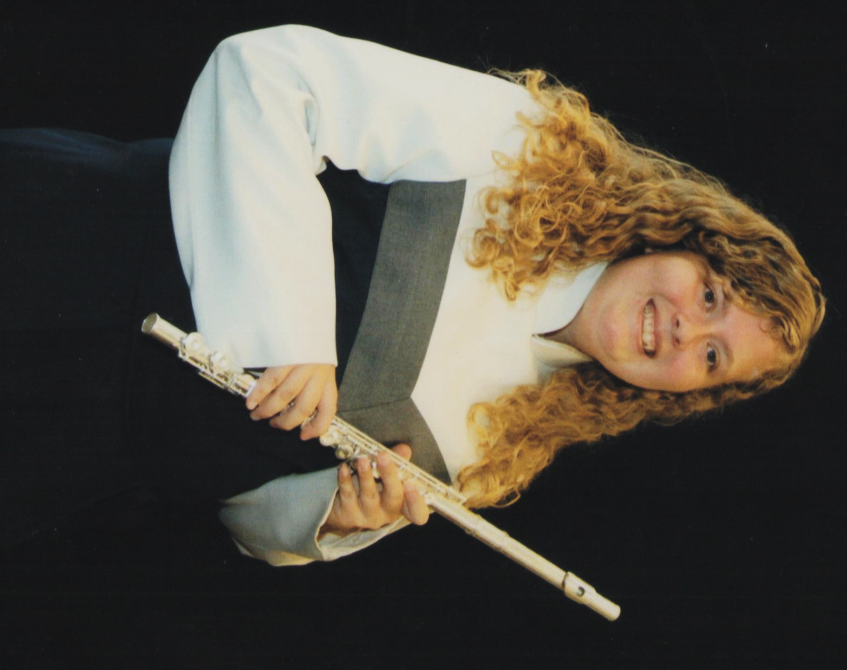 Honor Day
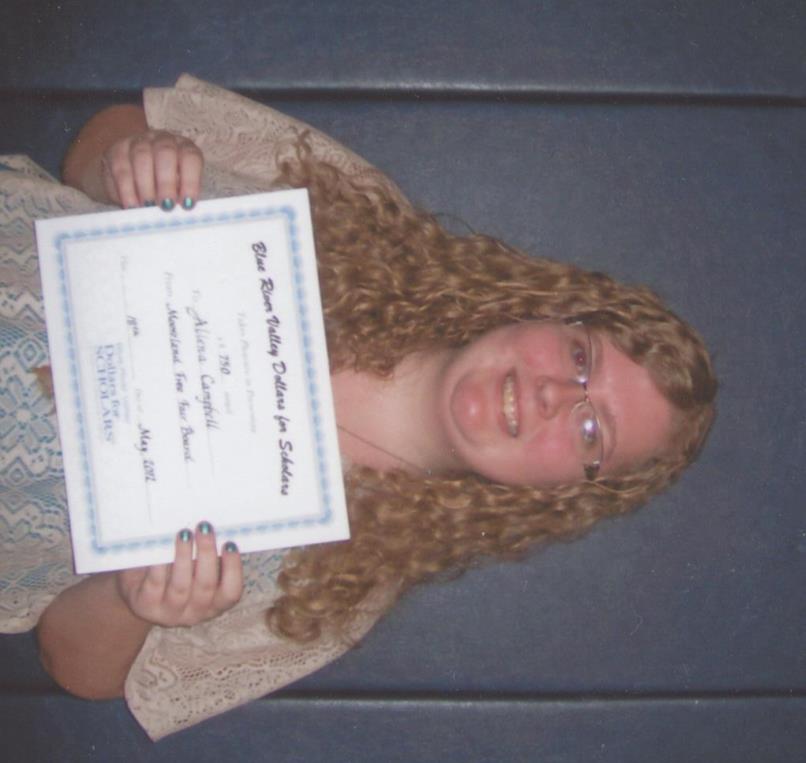 Honor Day
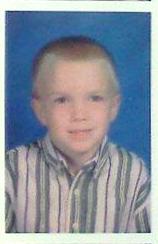 Honor Day
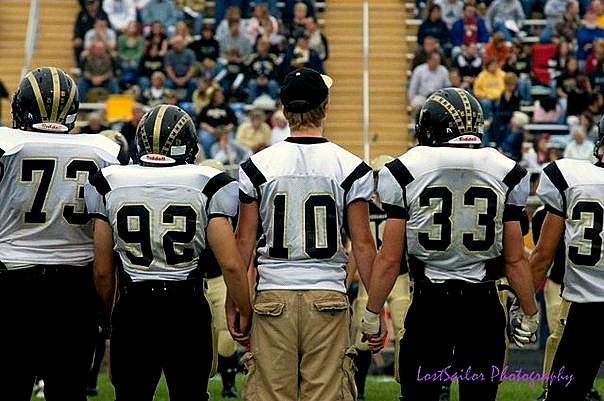 Honor Day
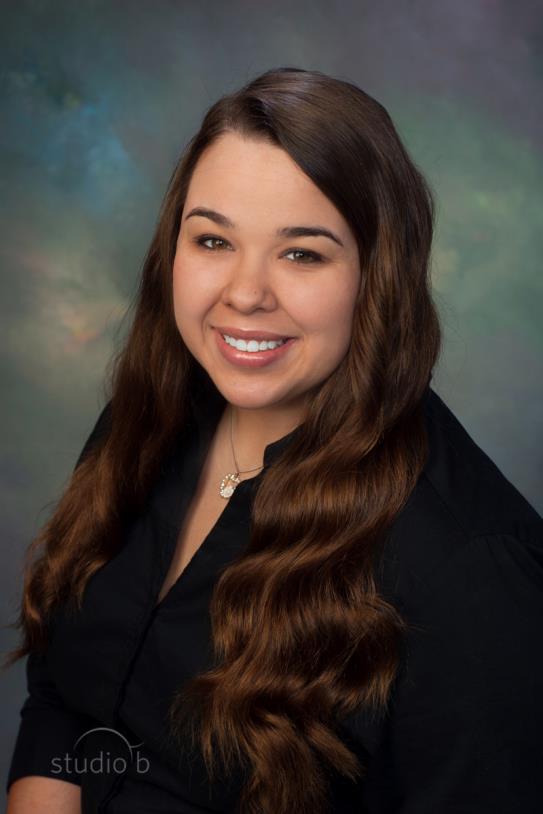 Honor Day
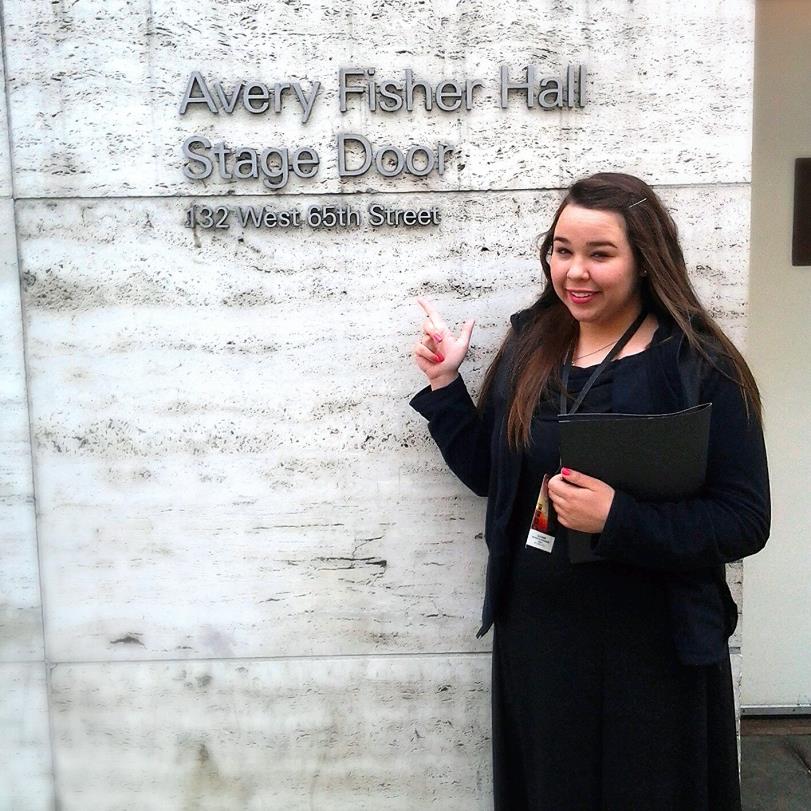 Honor Day
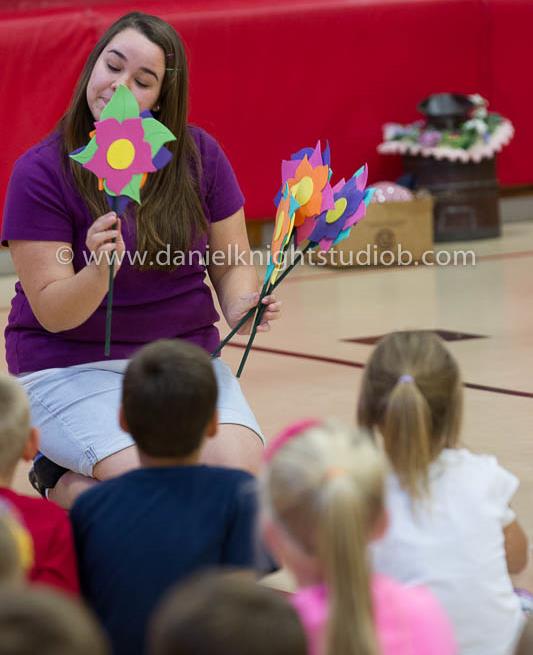 Honor Day
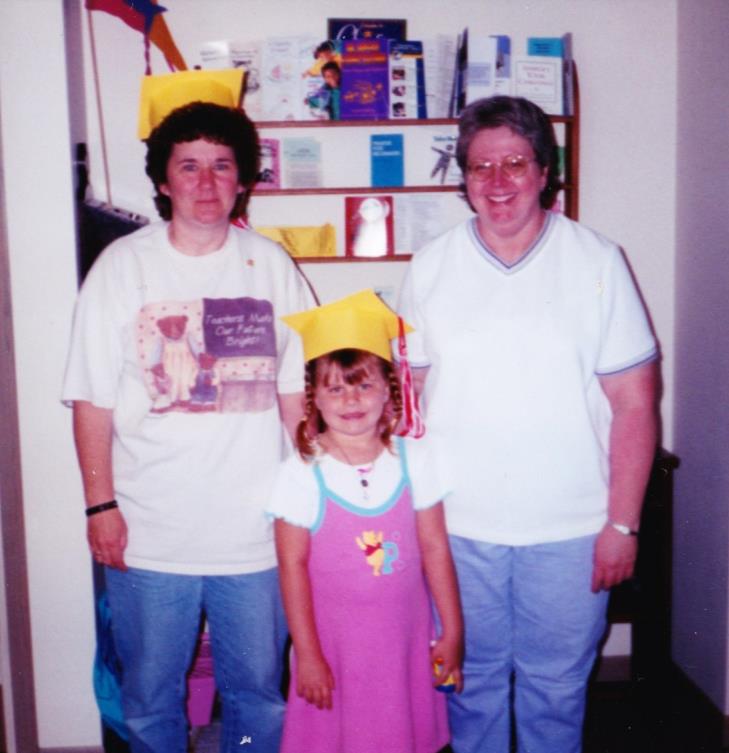 Honor Day
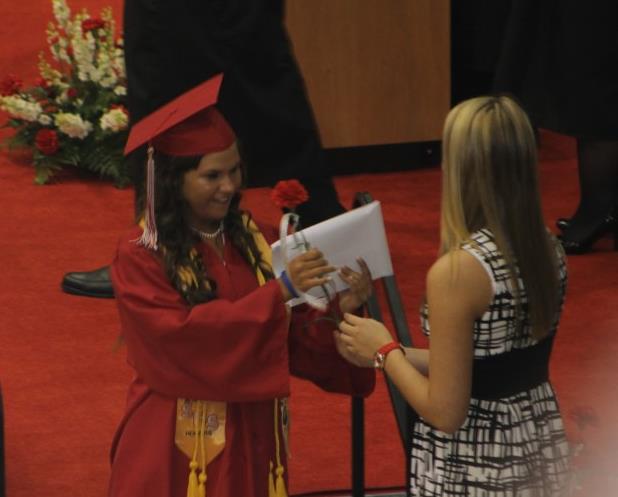 Honor Day
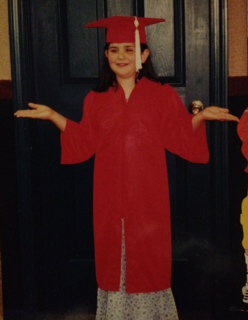 Honor Day
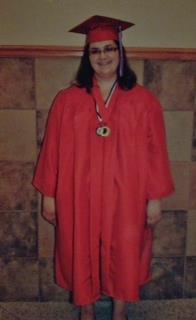 Honor Day
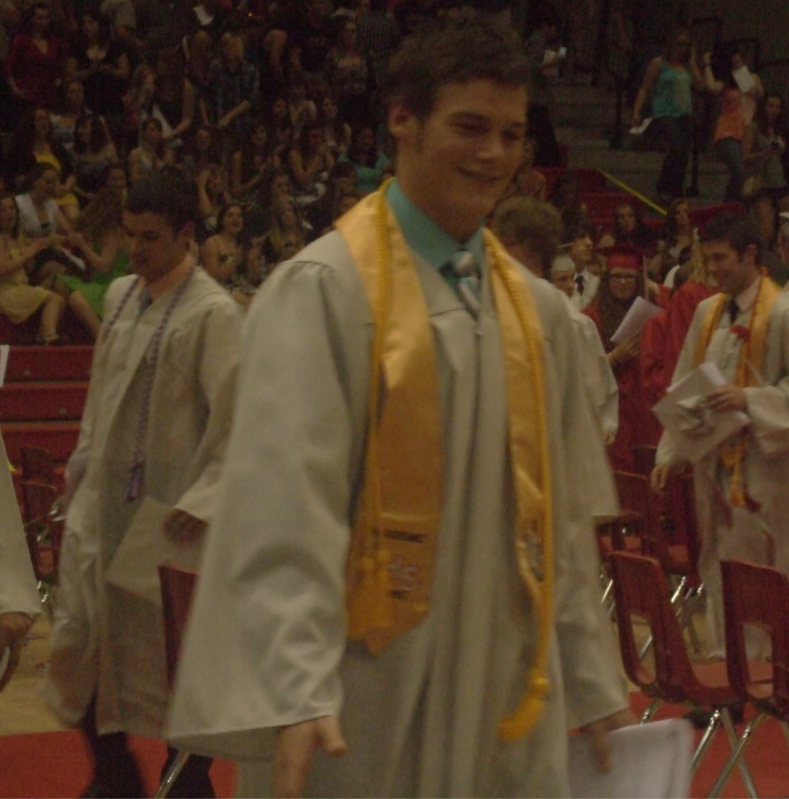 Honor Day
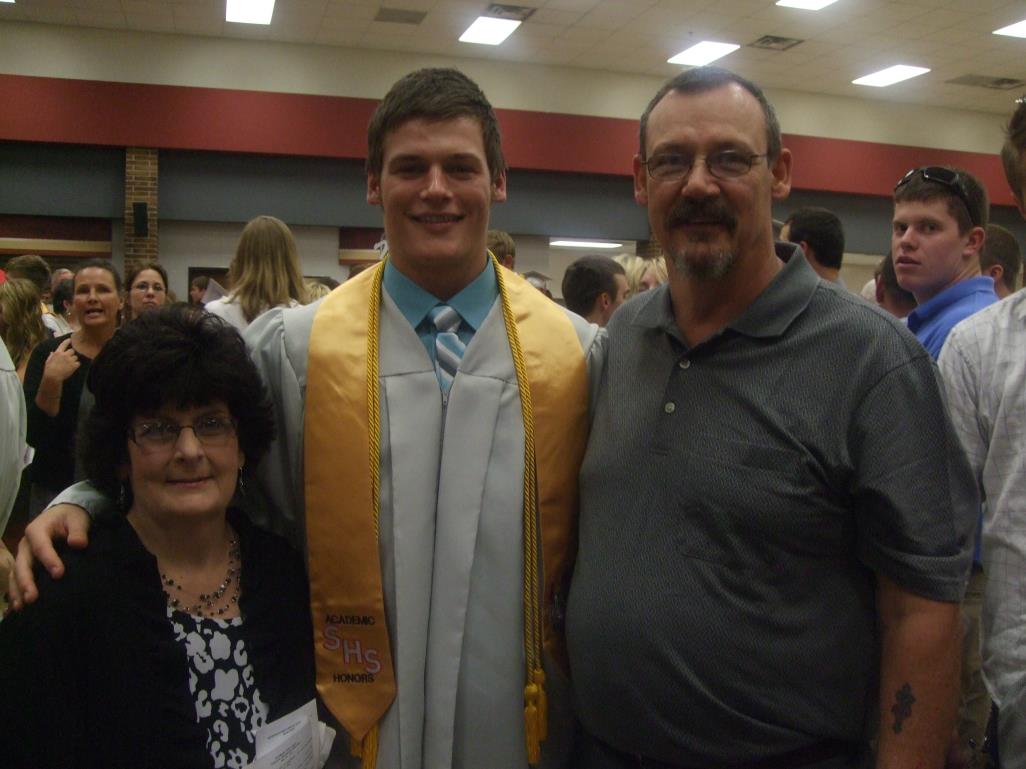 Honor Day
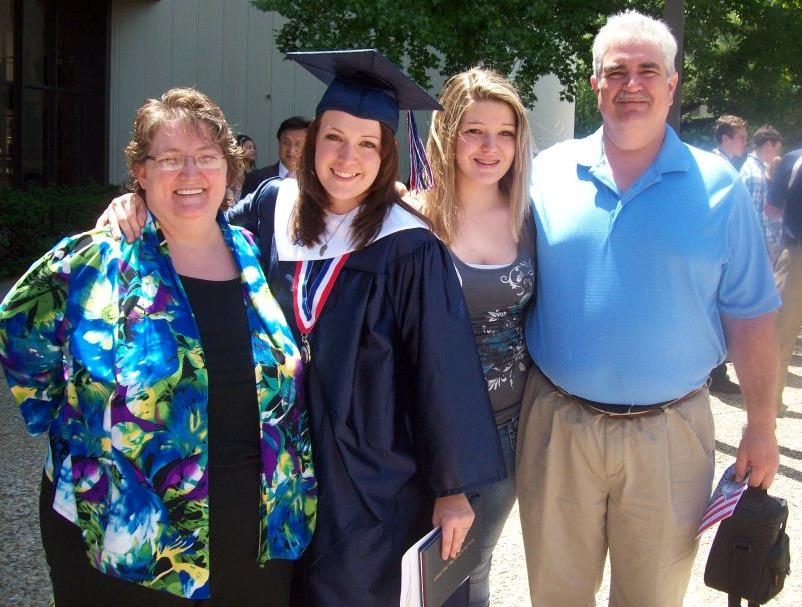 Honor Day
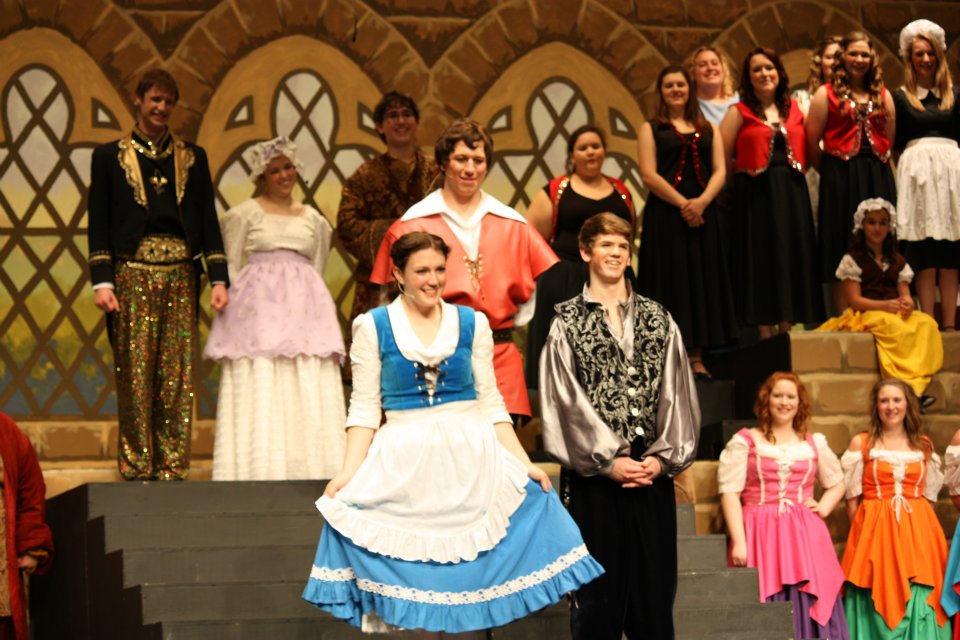 Honor Day
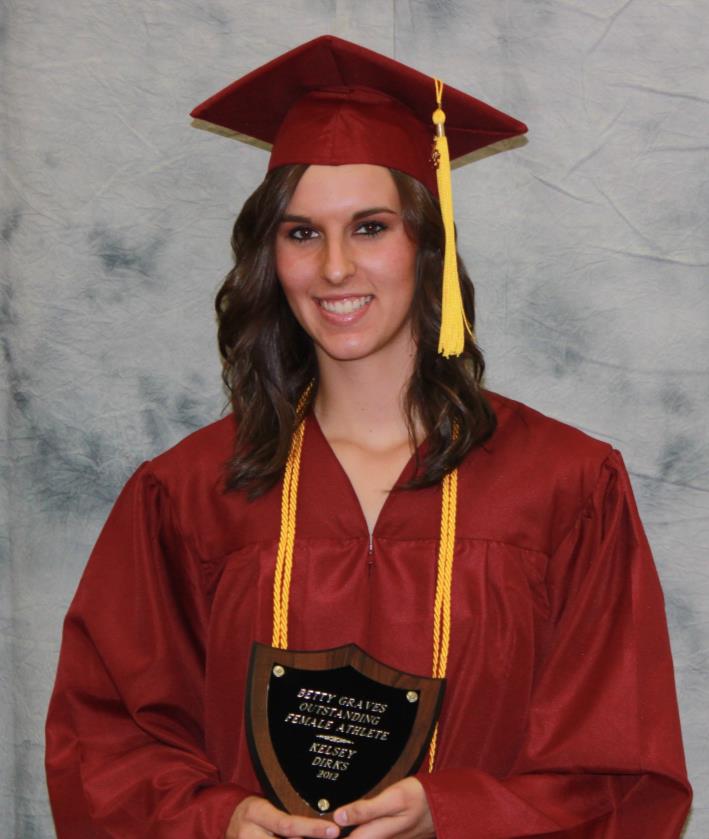 Honor Day
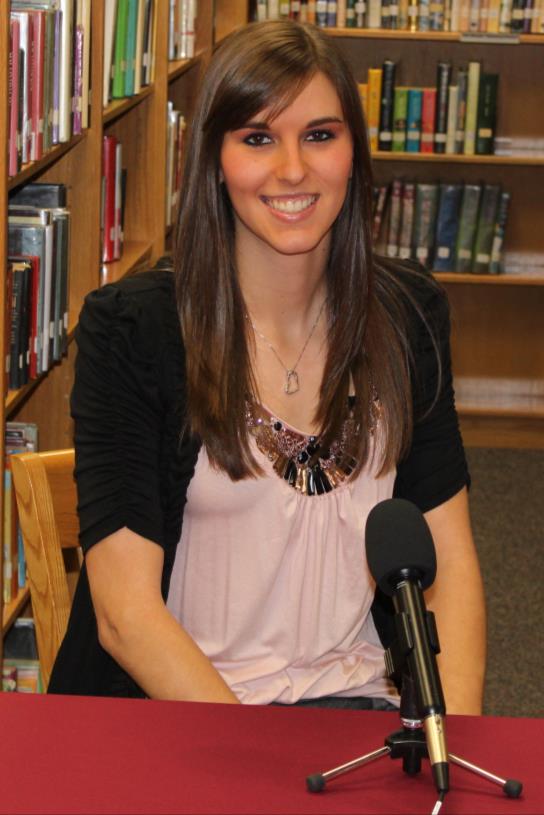 Honor Day
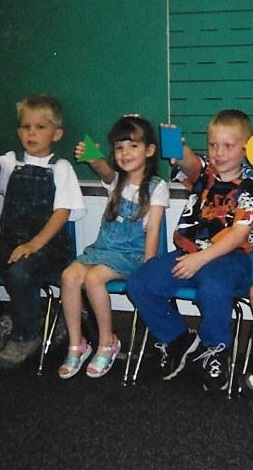 Honor Day
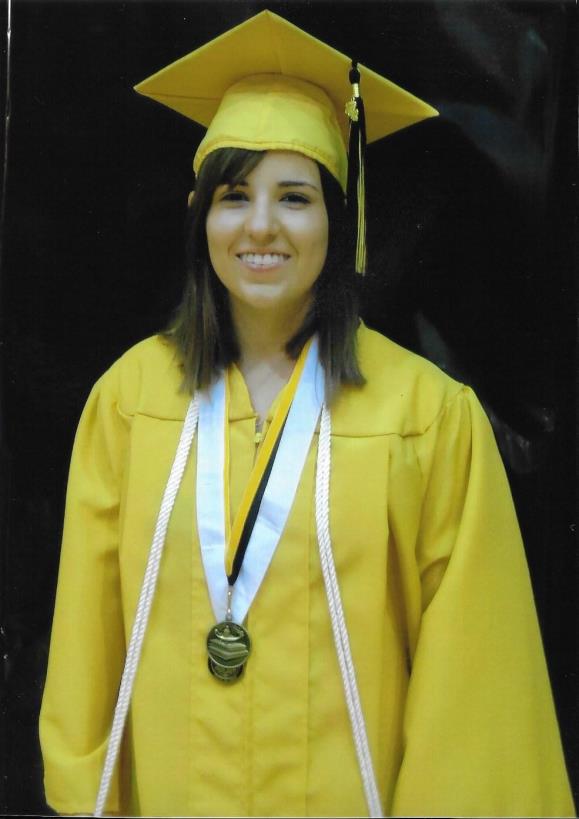 Honor Day
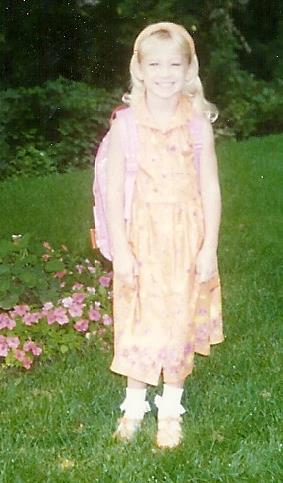 Honor Day
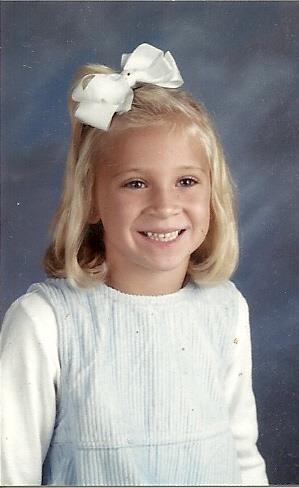 Honor Day
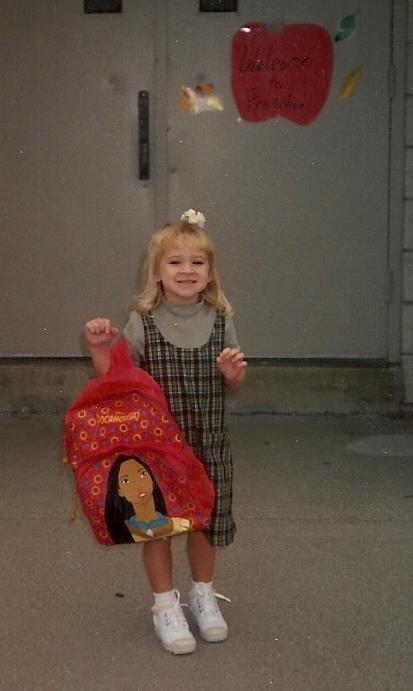 Honor Day
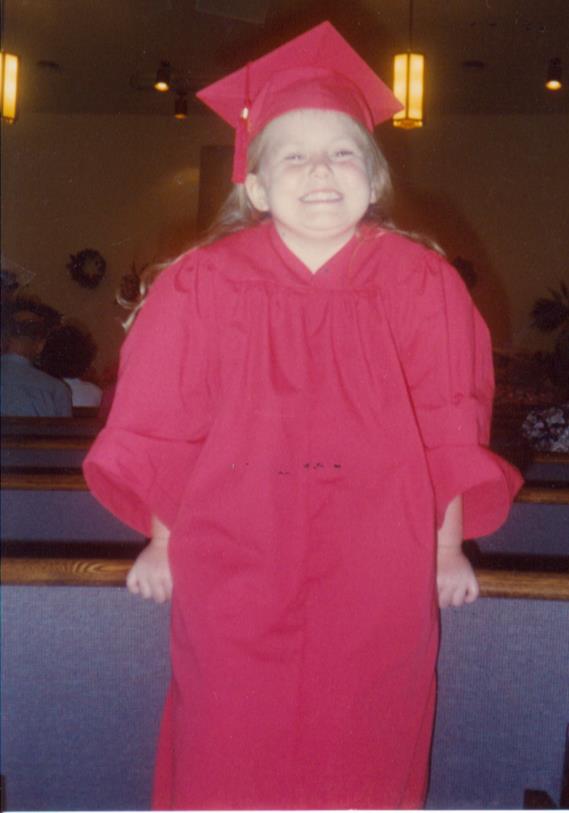 Honor Day
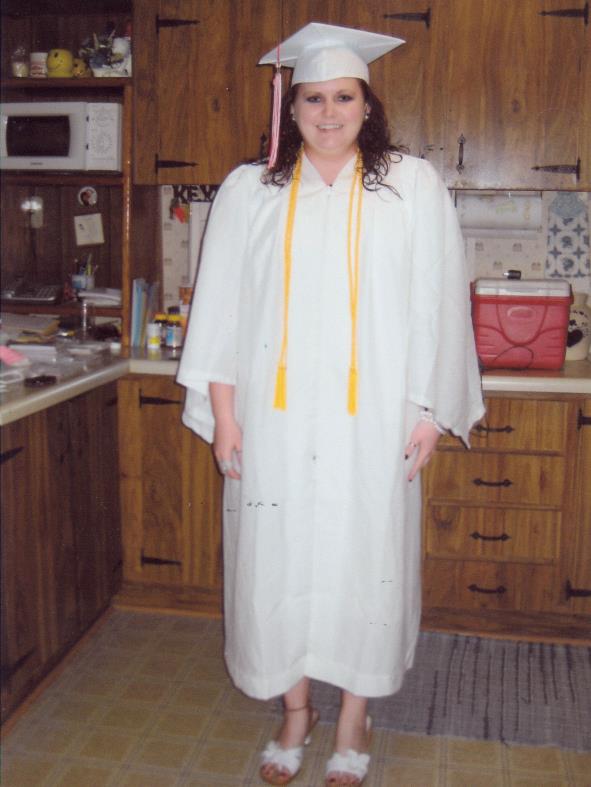 Honor Day
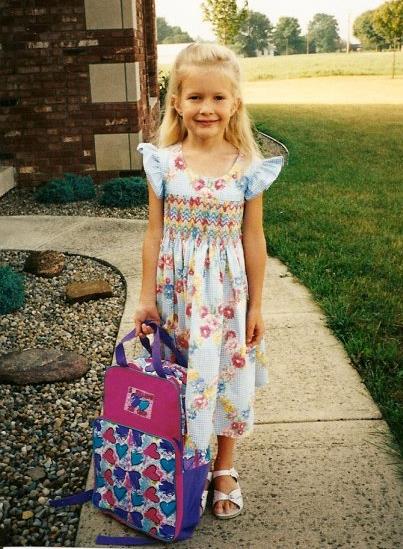 Honor Day
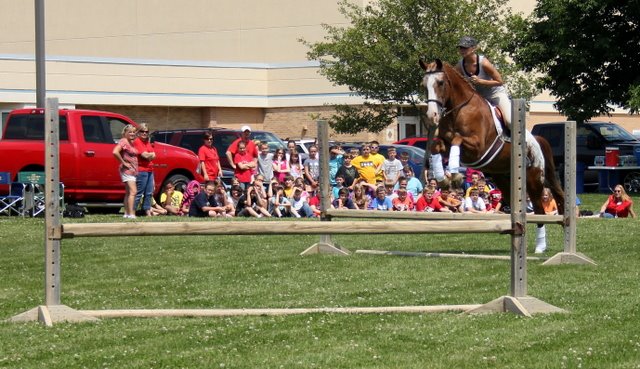 Honor Day
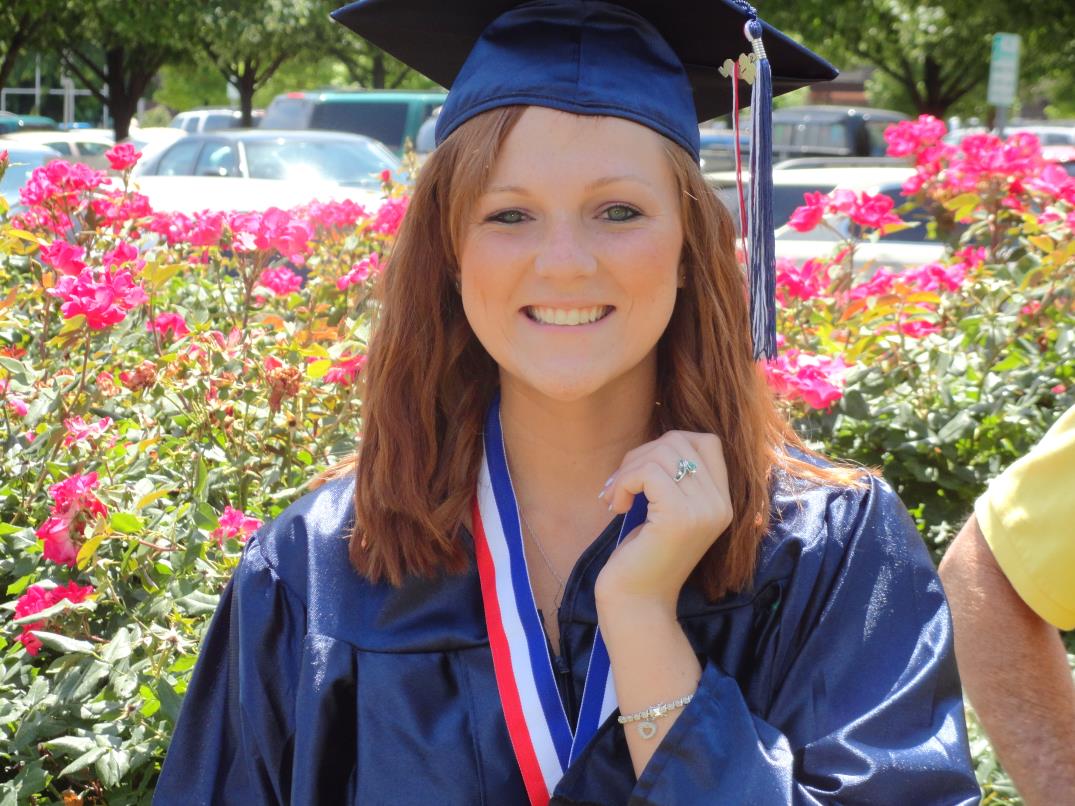 Honor Day
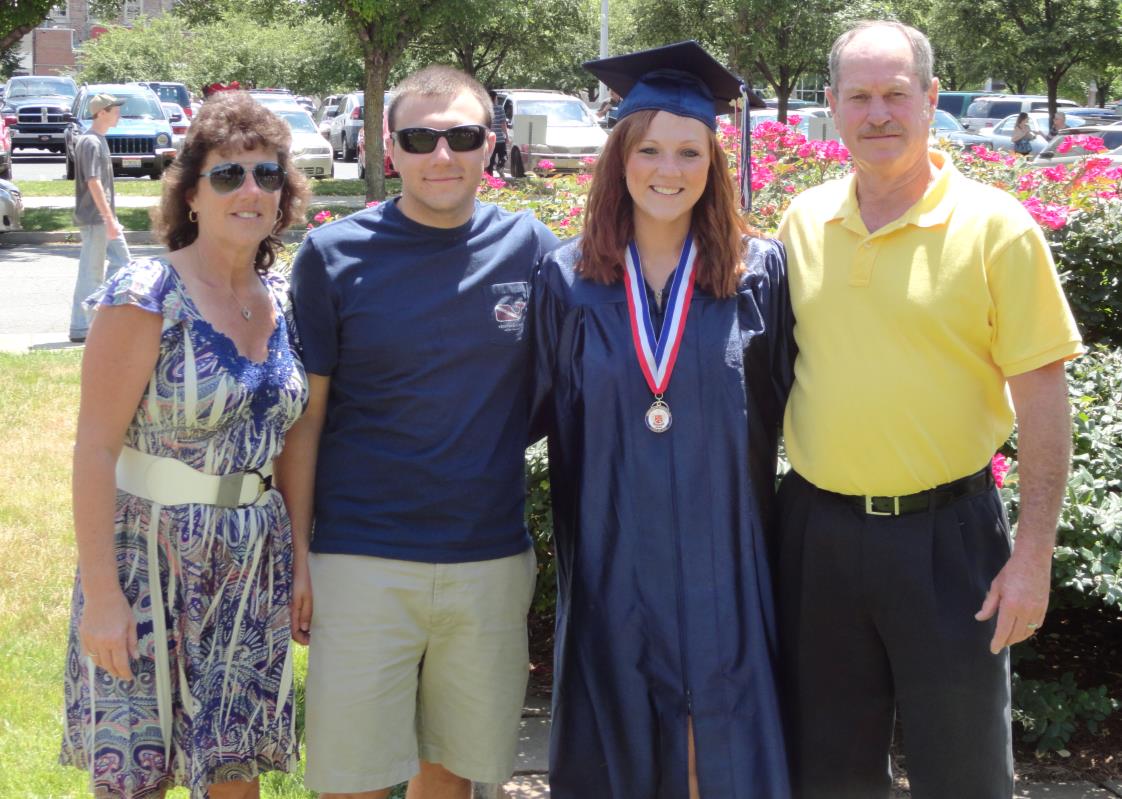 Honor Day
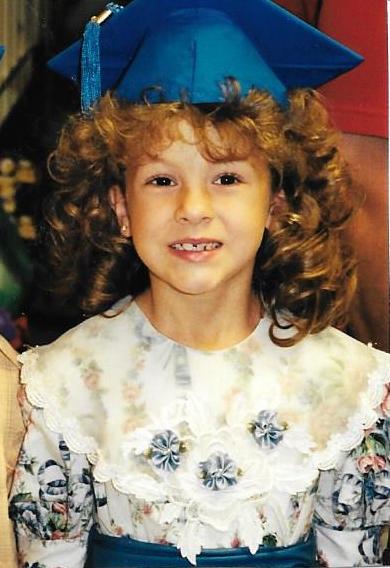 Honor Day
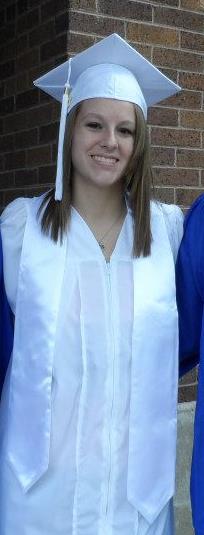 Honor Day
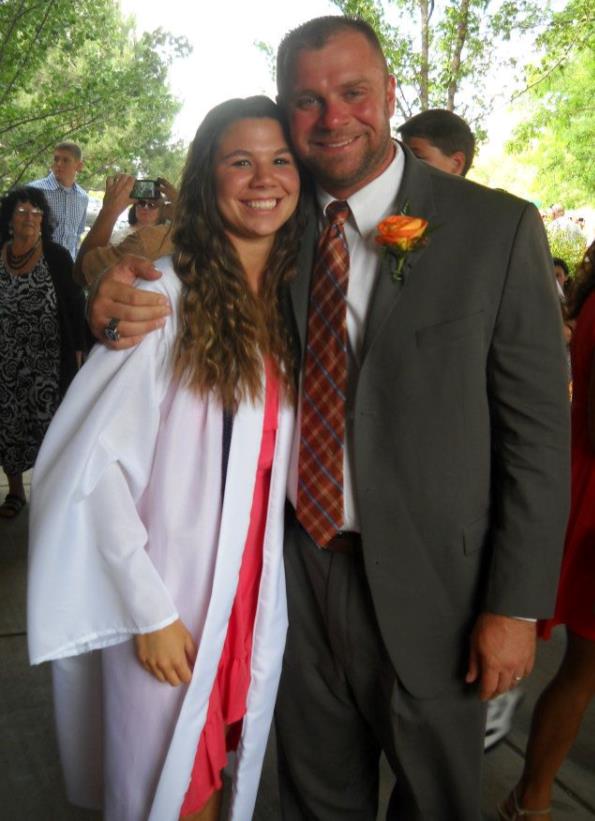 Honor Day
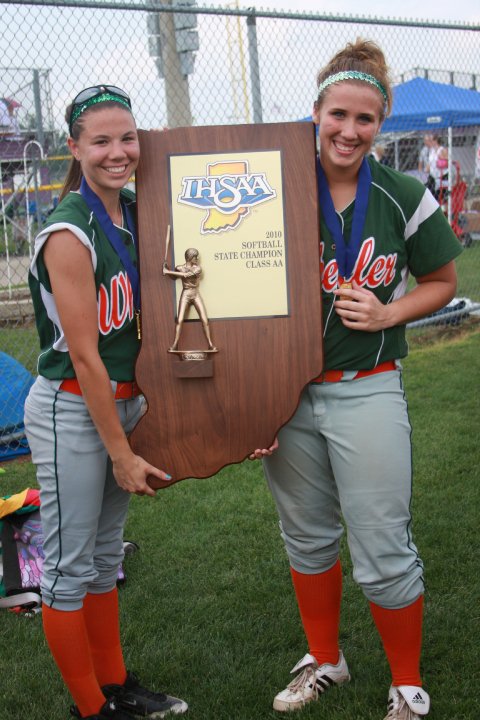 Honor Day
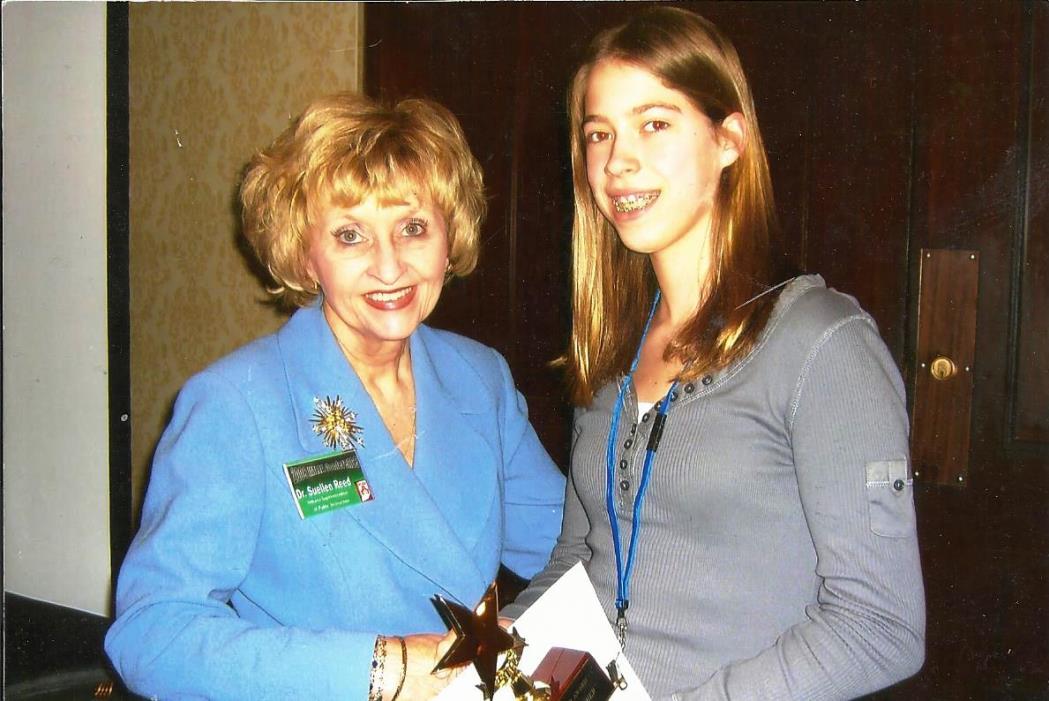 Honor Day
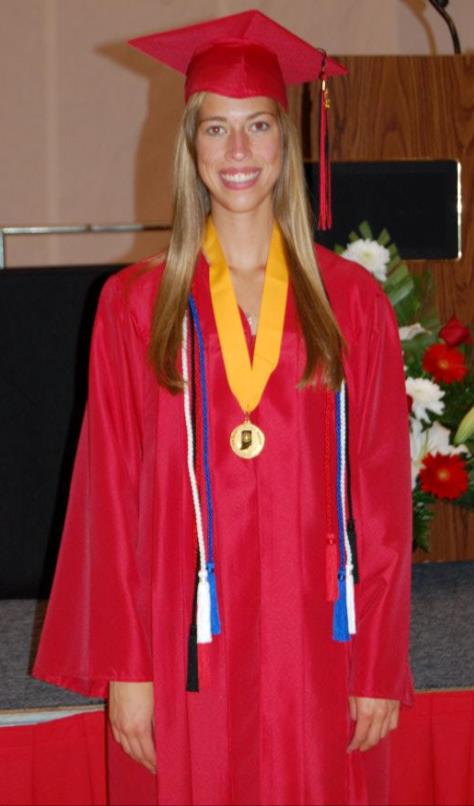 Honor Day
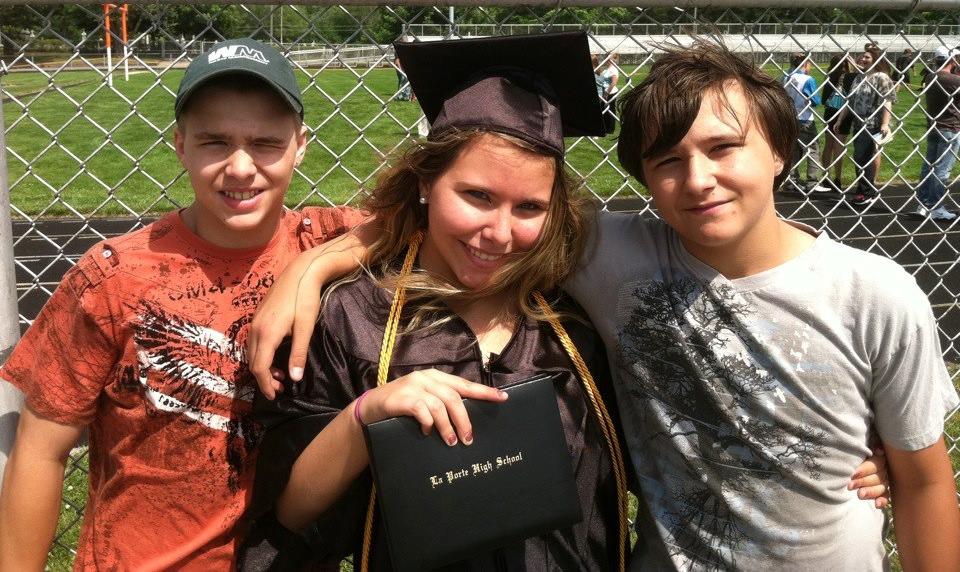 Honor Day
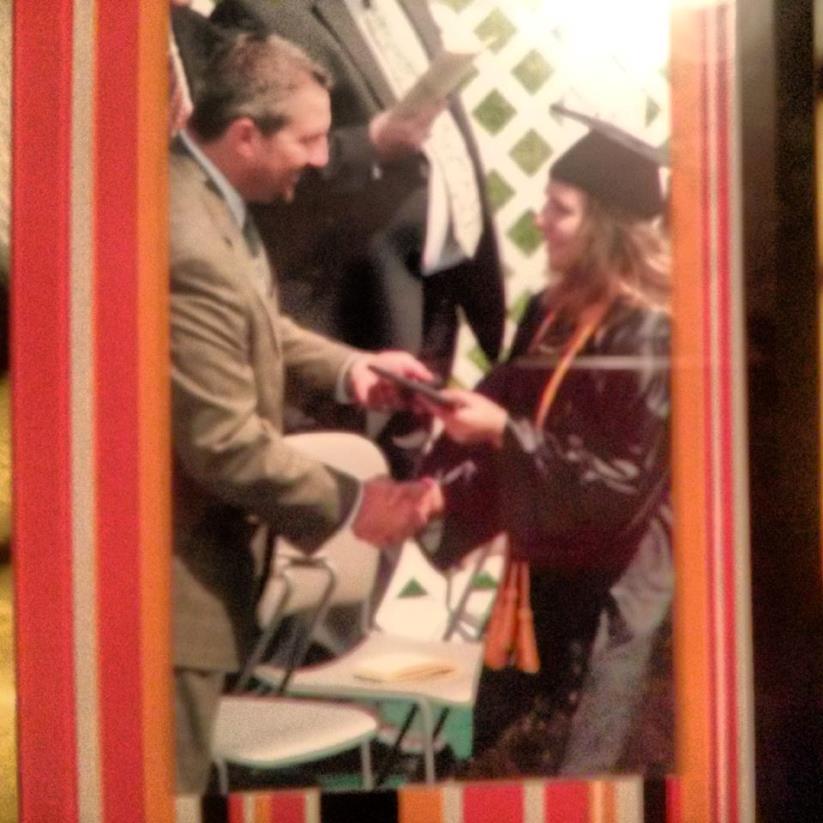 Honor Day
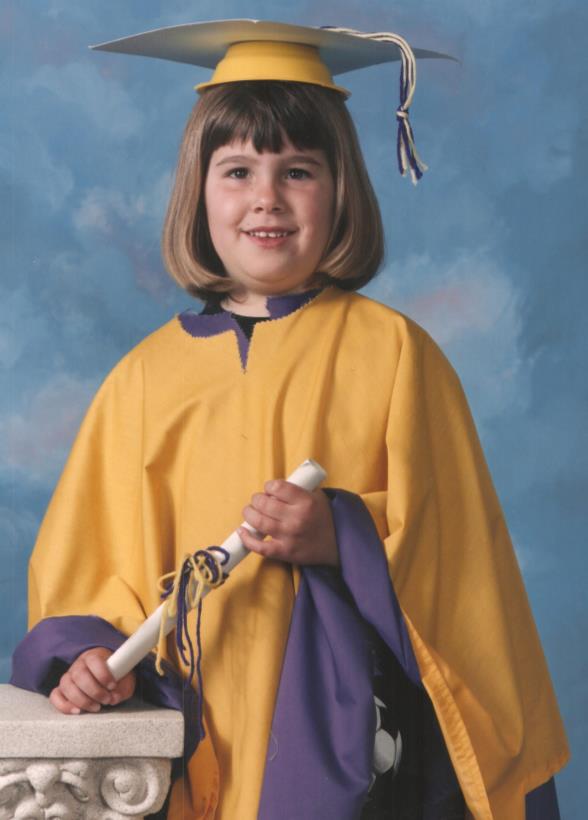 Honor Day
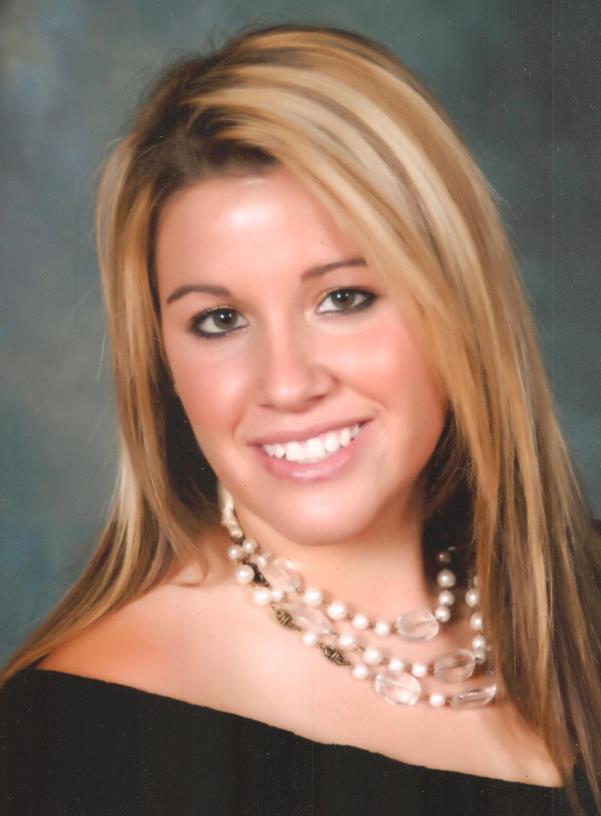 Honor Day
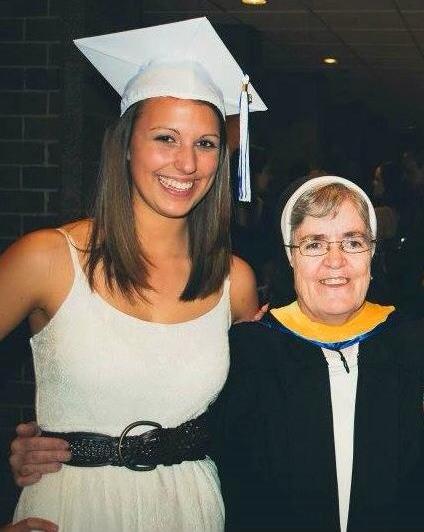 Honor Day
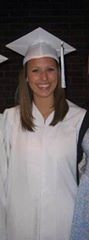 Honor Day
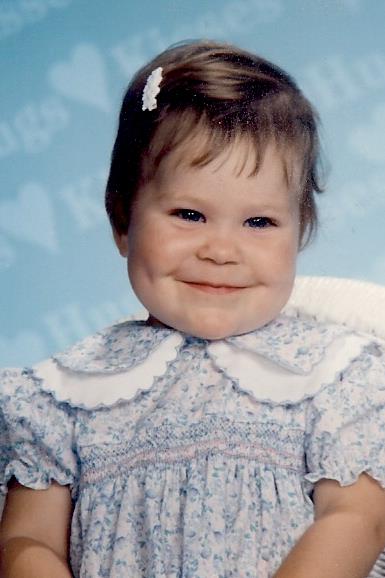 Honor Day
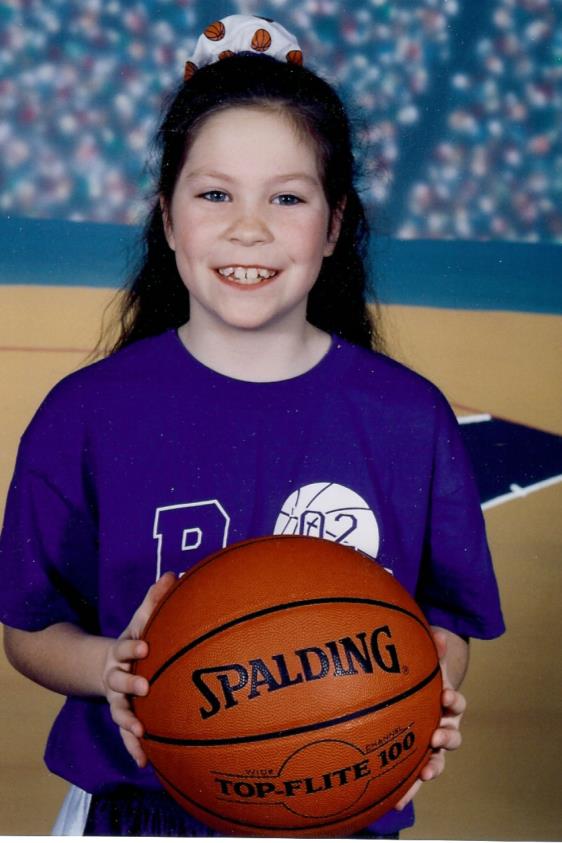 Honor Day
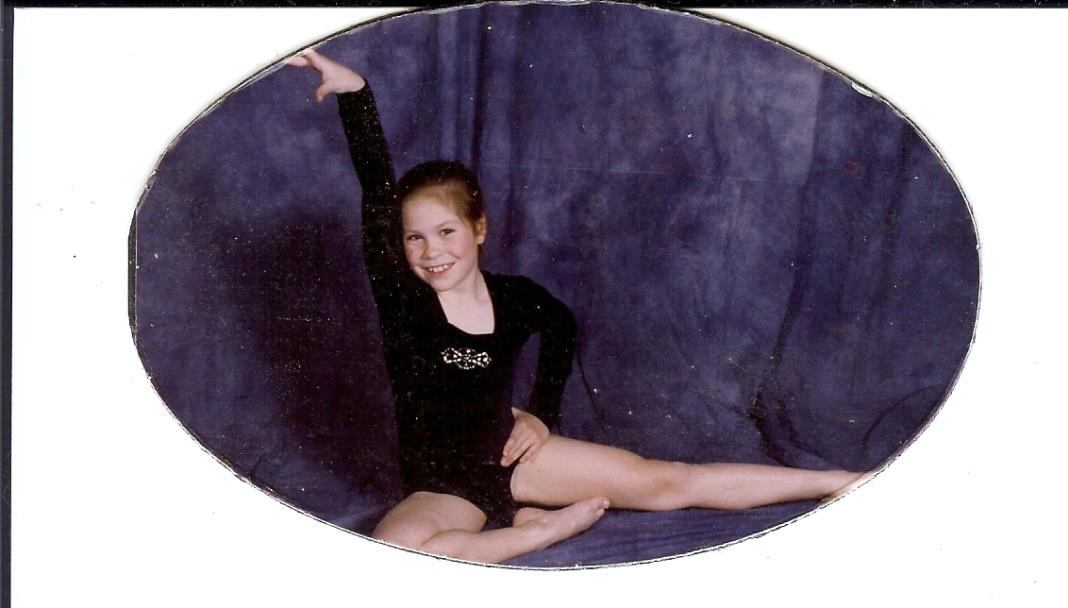 Honor Day
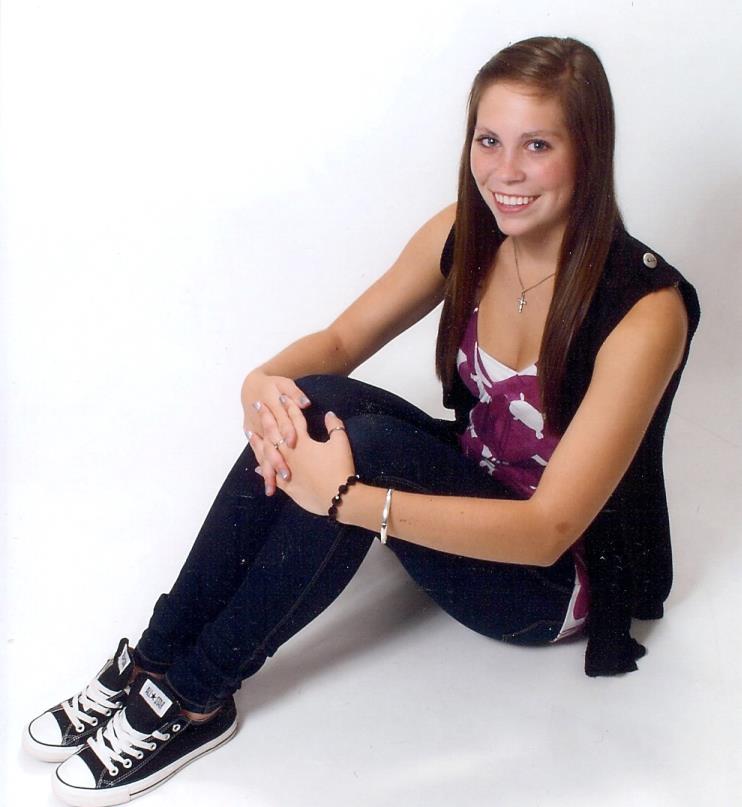 Honor Day
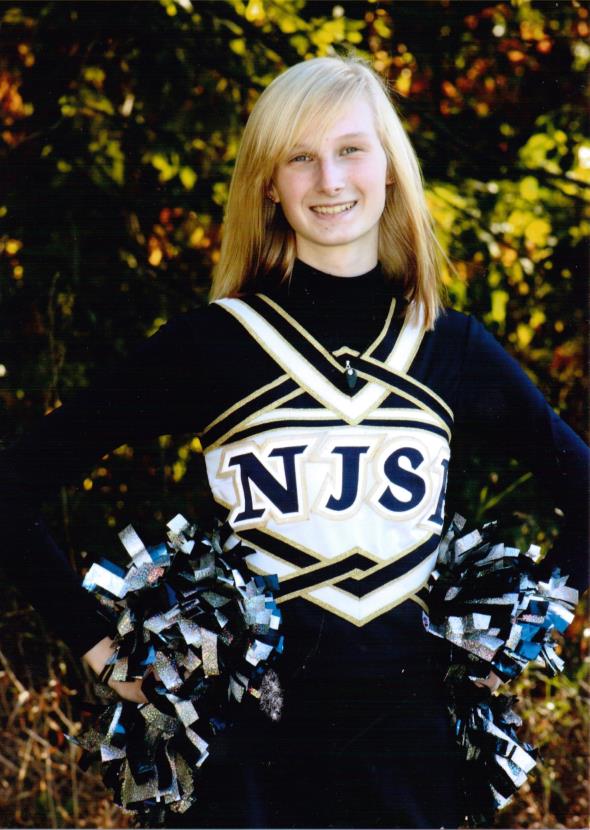 Honor Day
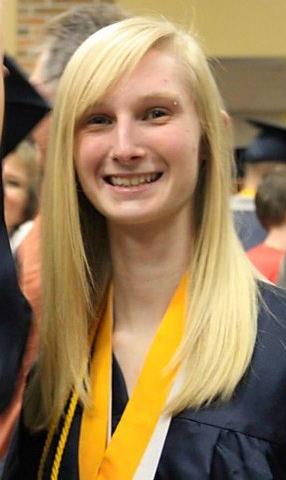 Honor Day
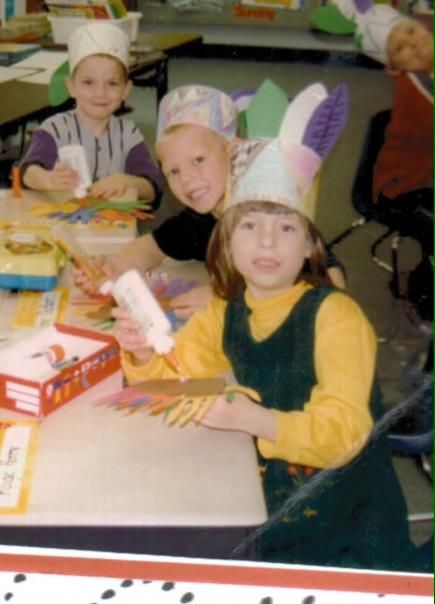 Honor Day
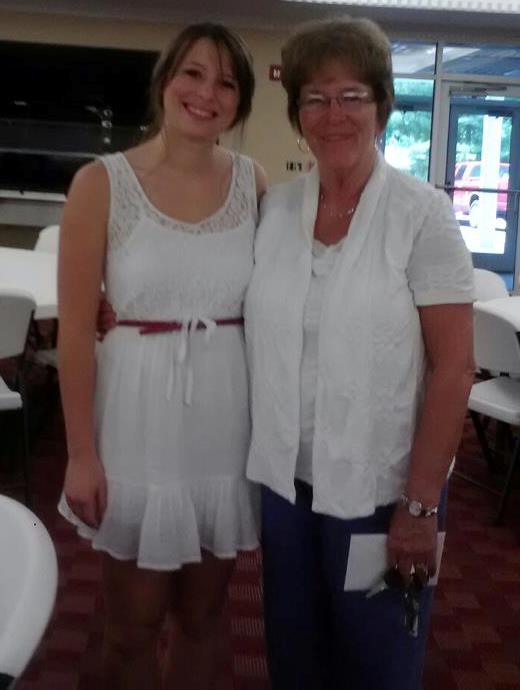 Honor Day
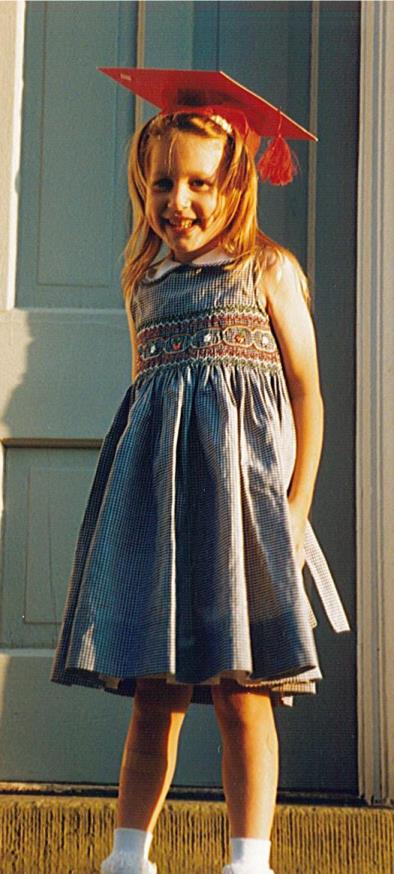 Honor Day
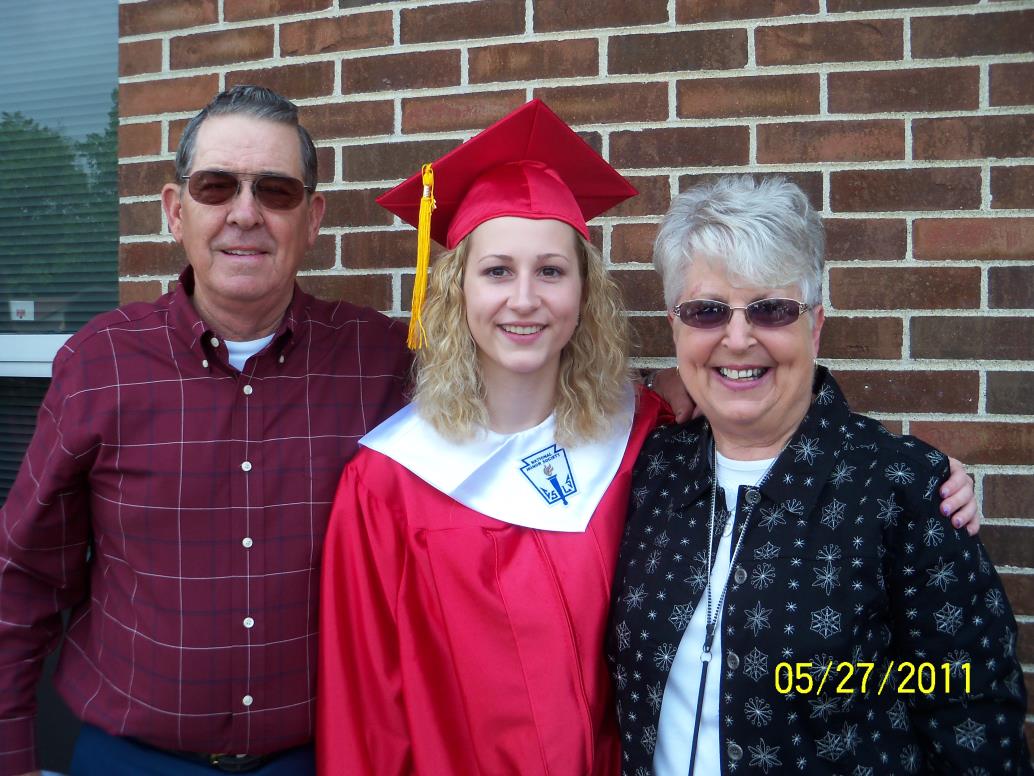 Honor Day
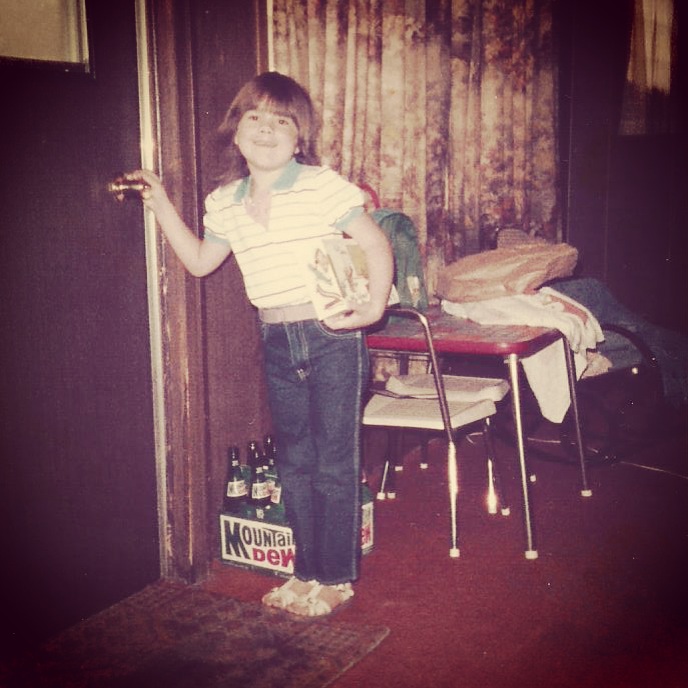 Honor Day
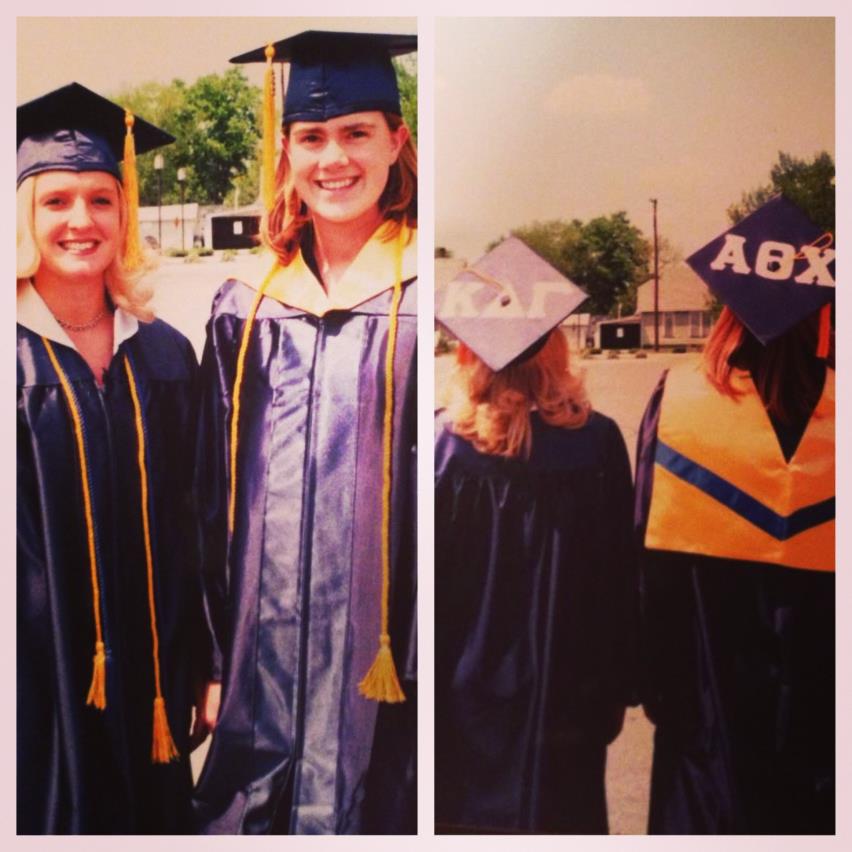 Honor Day
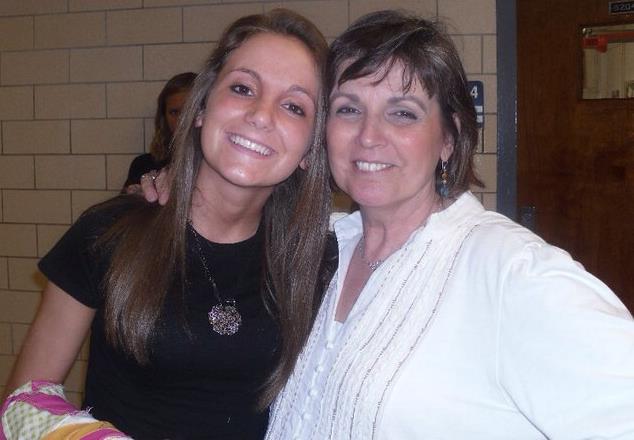 Honor Day
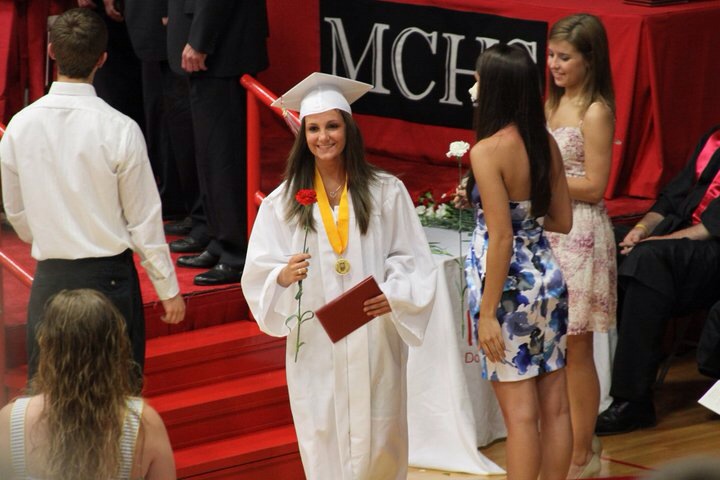 Honor Day
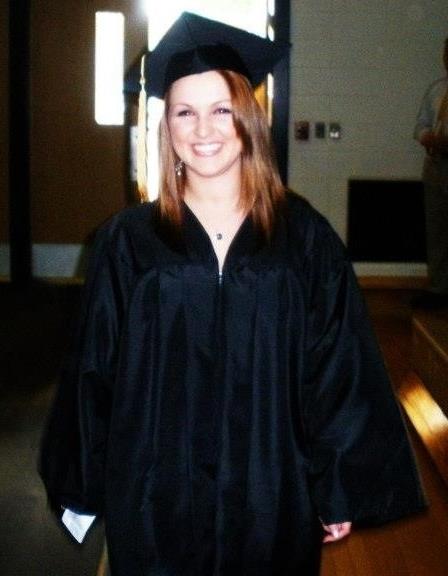 Honor Day
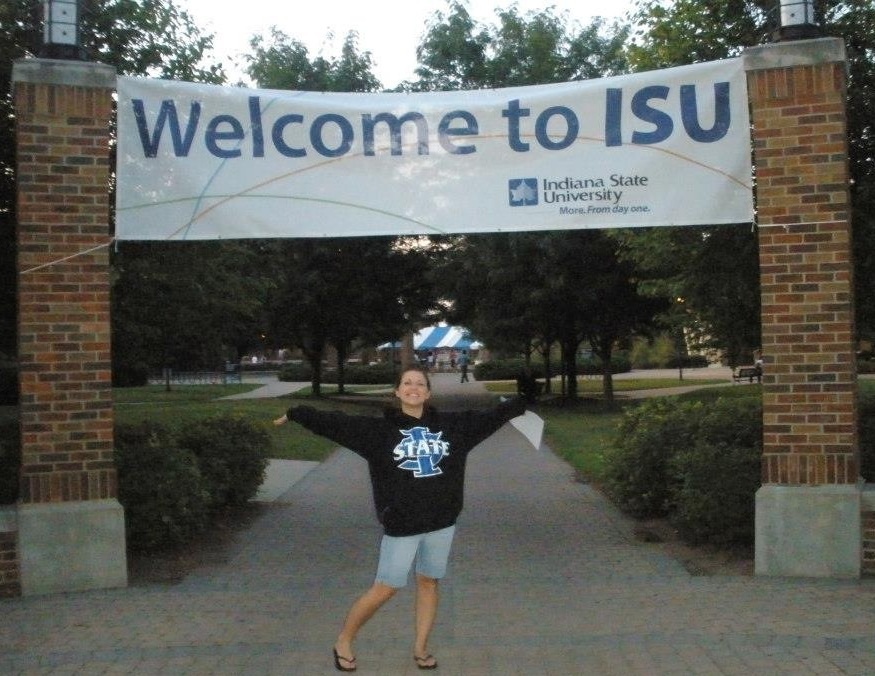 Honor Day
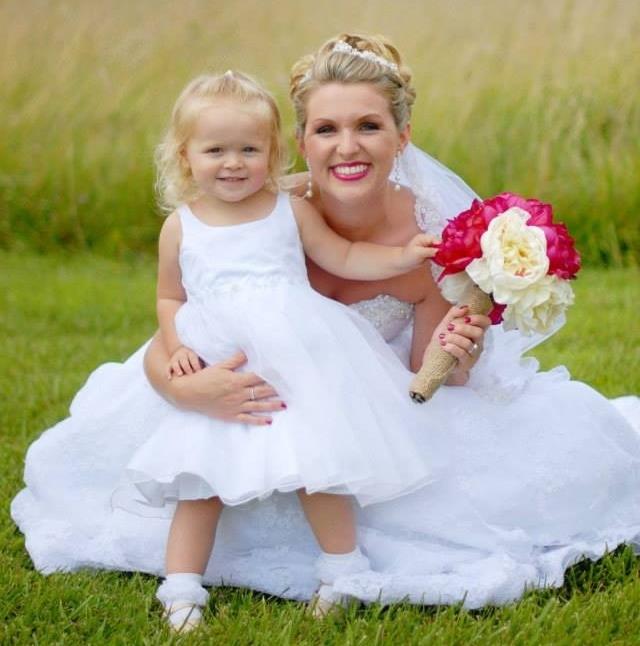 Honor Day
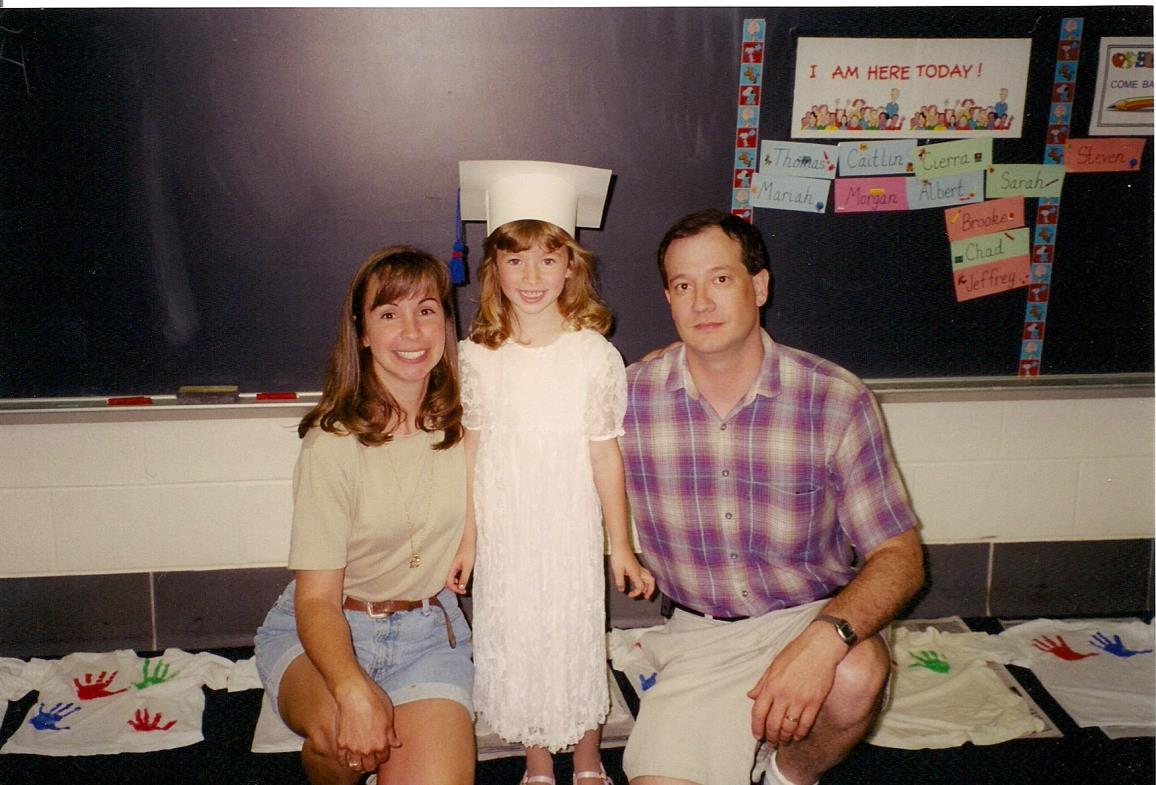 Honor Day
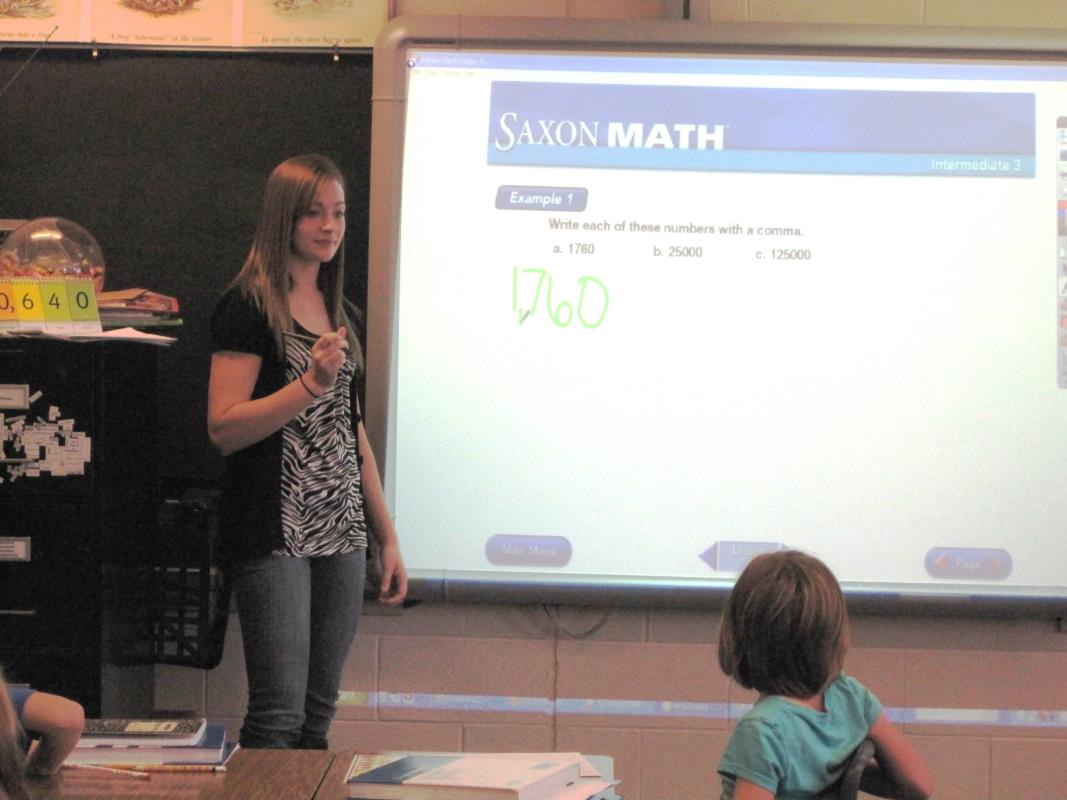 Honor Day
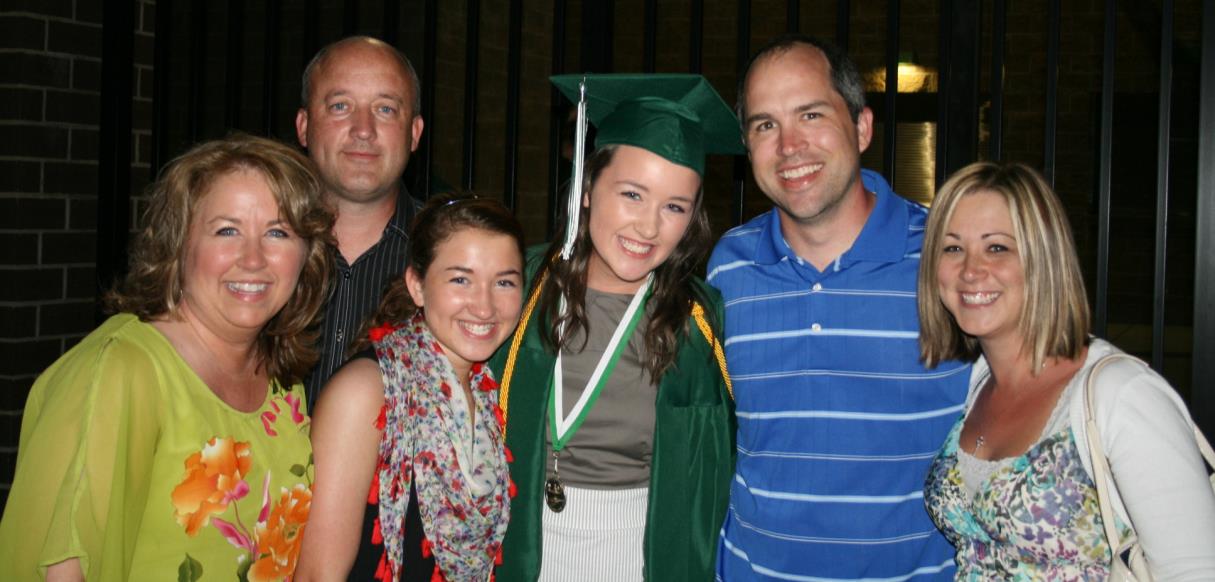 Honor Day
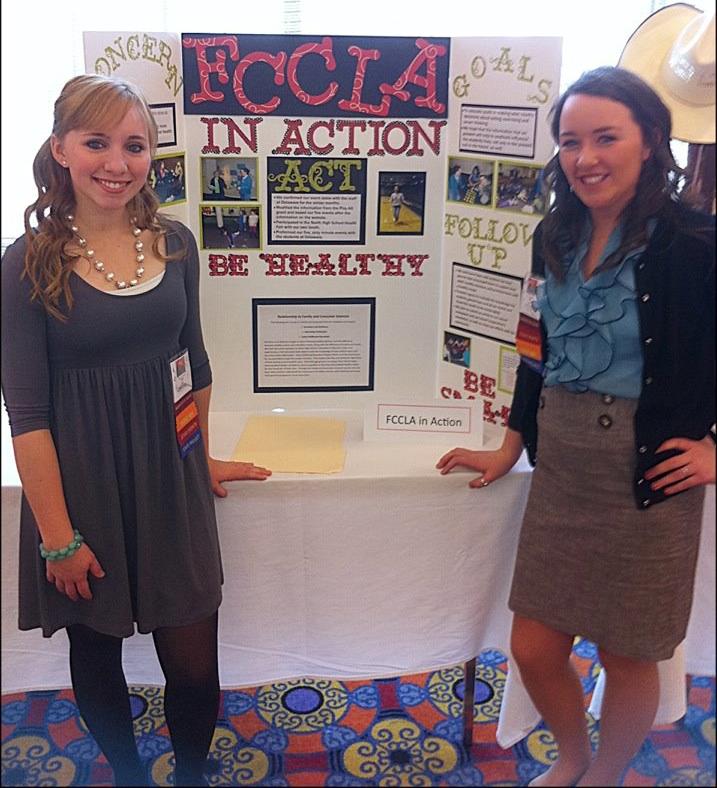 Honor Day
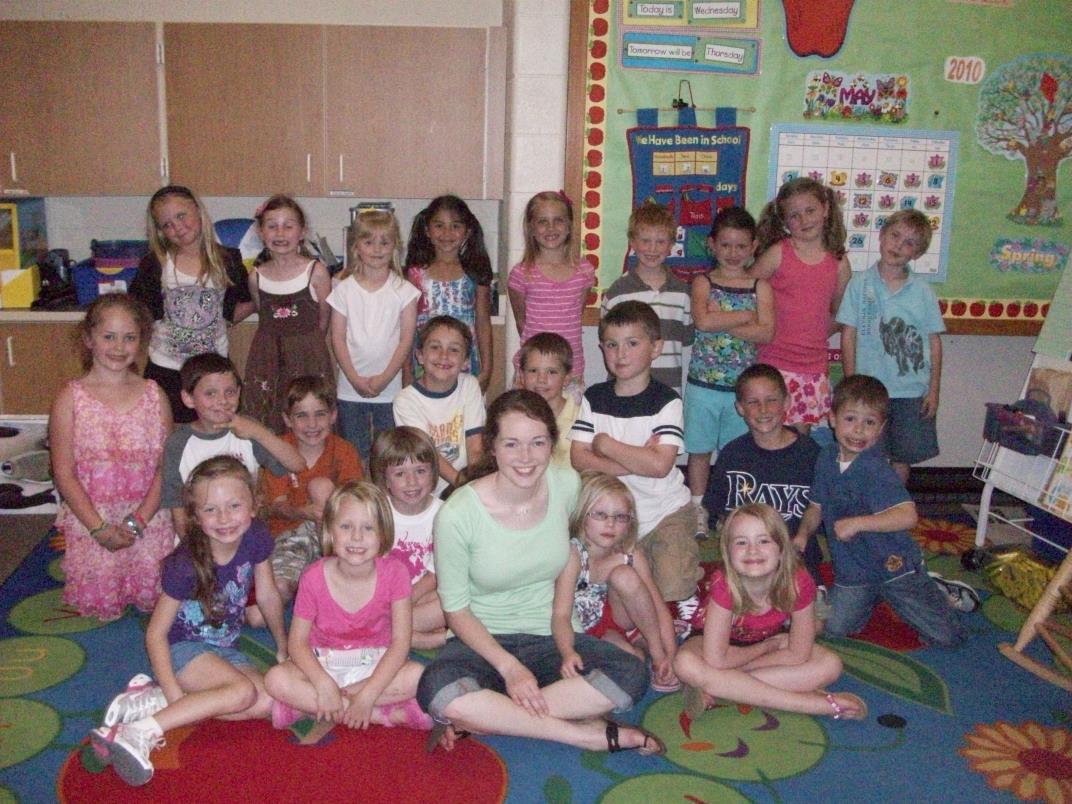 Honor Day
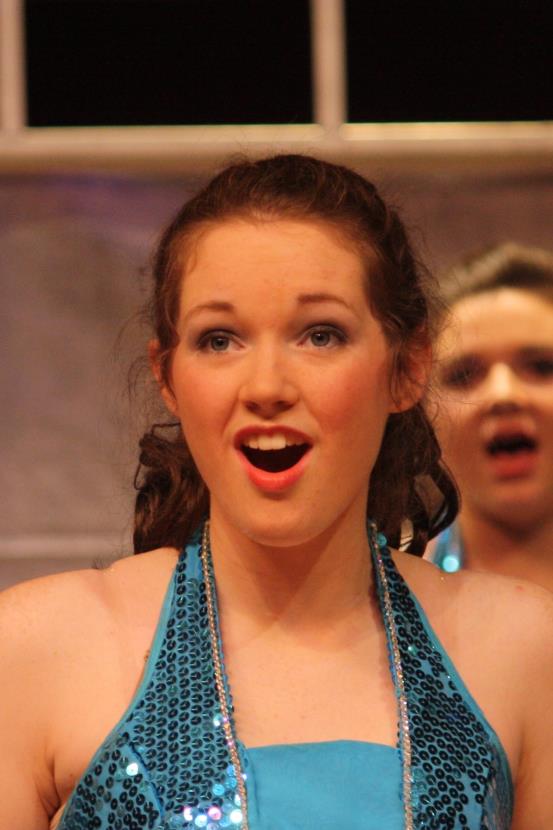 Honor Day
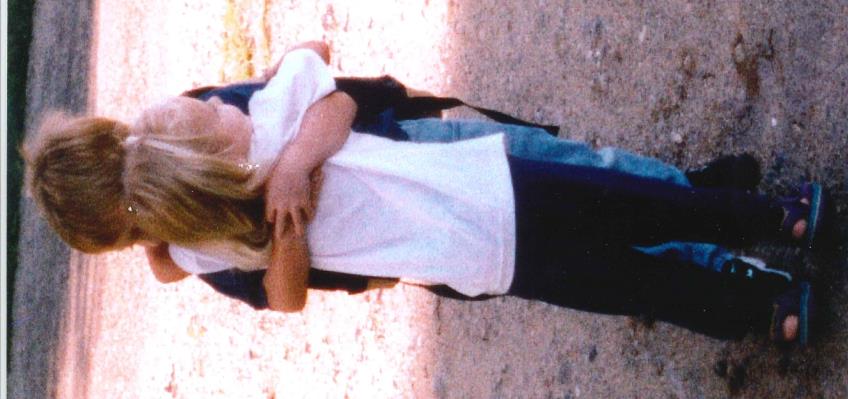 Honor Day
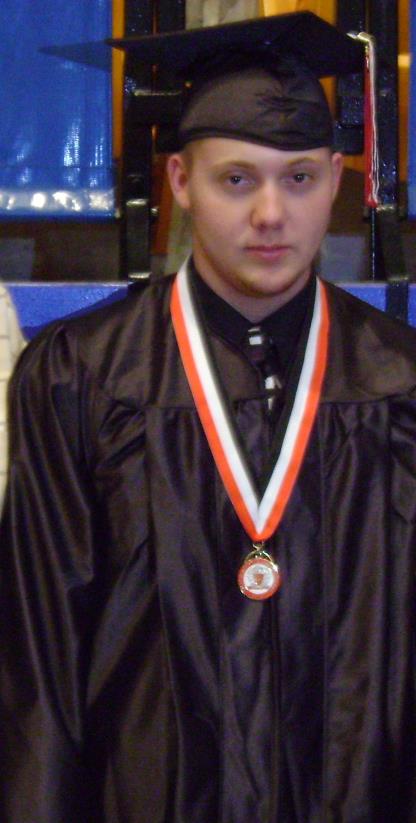 Honor Day
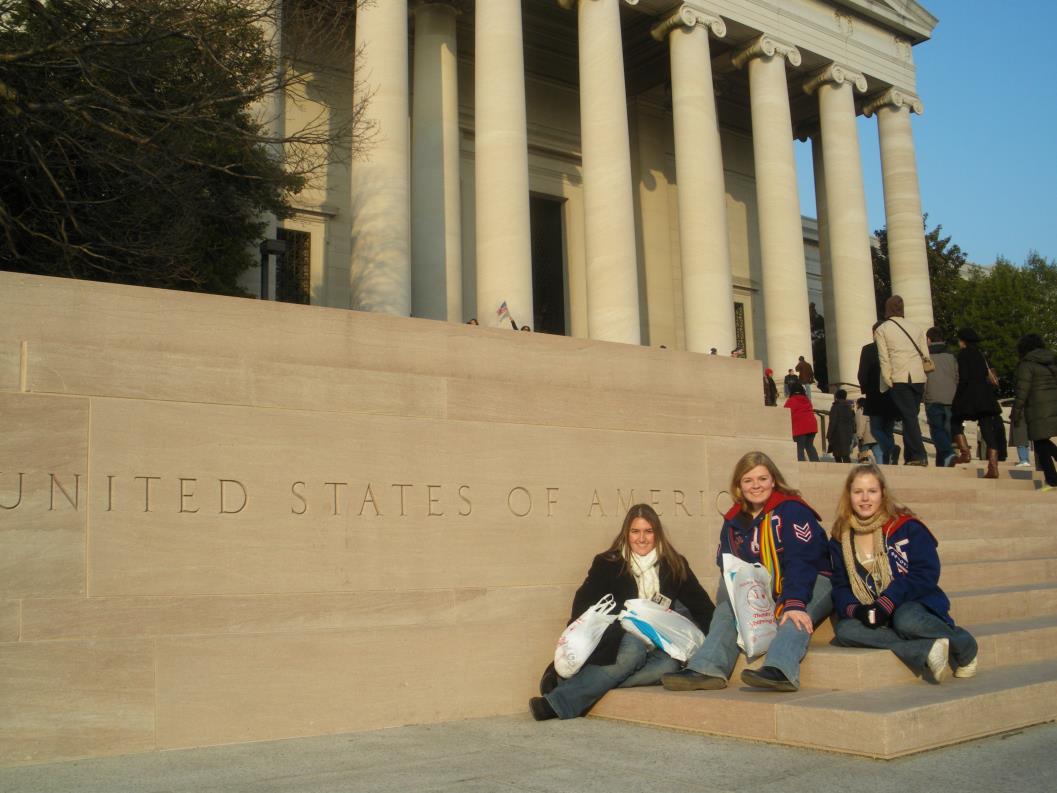 Honor Day
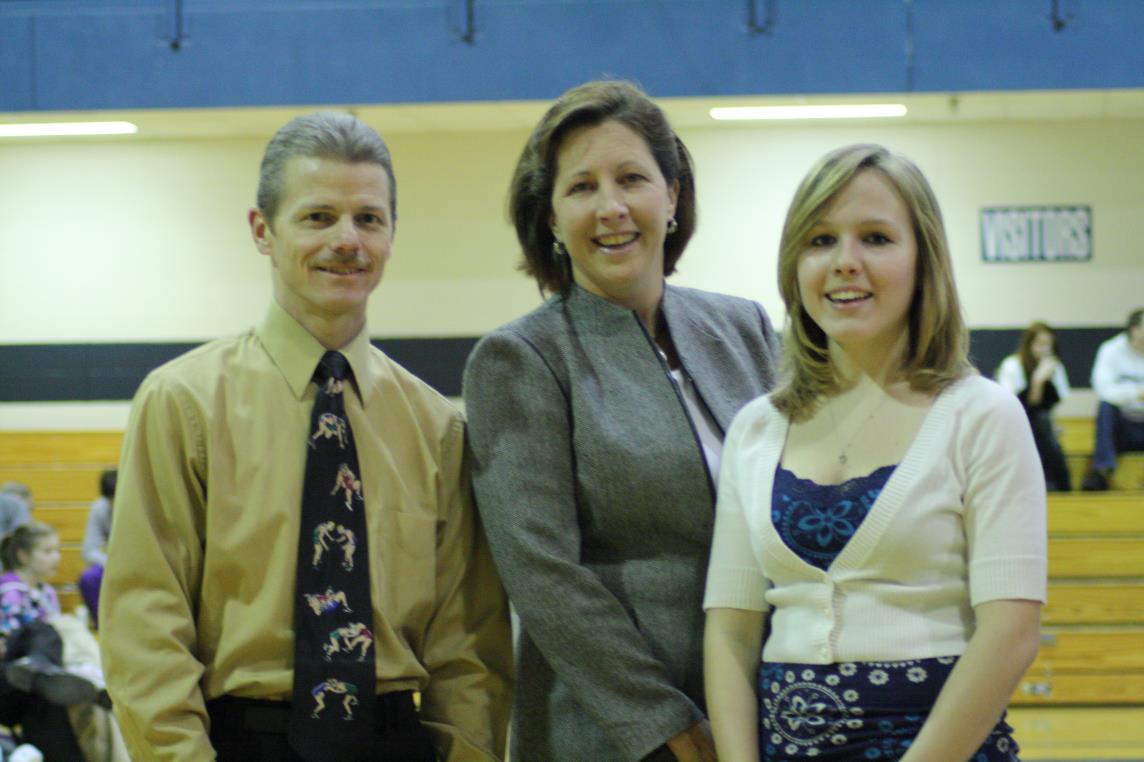 Honor Day
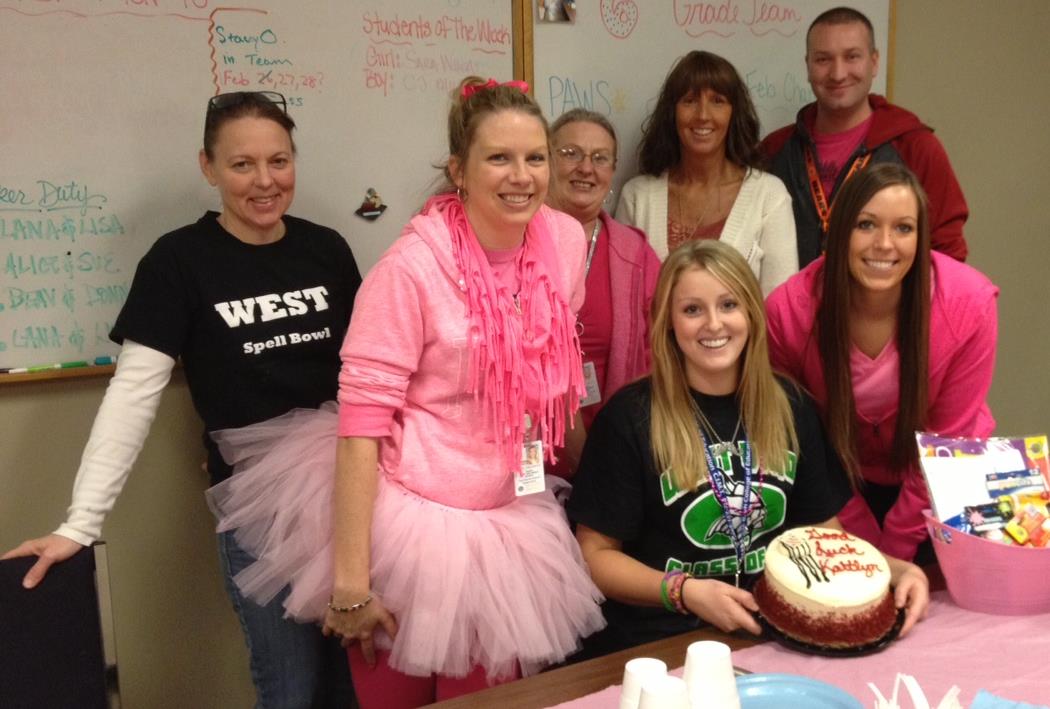 Honor Day
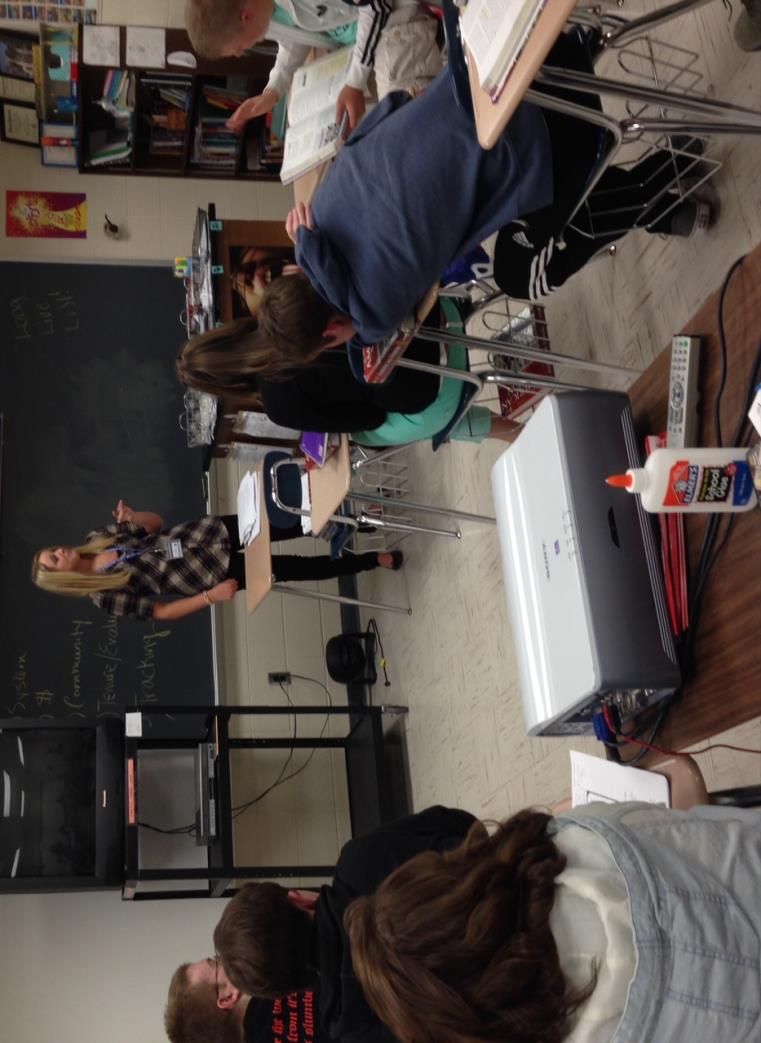 Honor Day
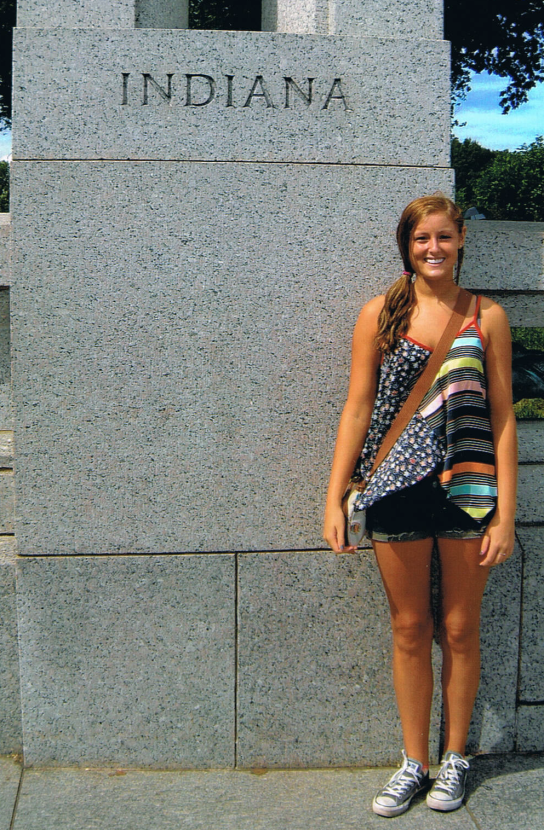 Honor Day
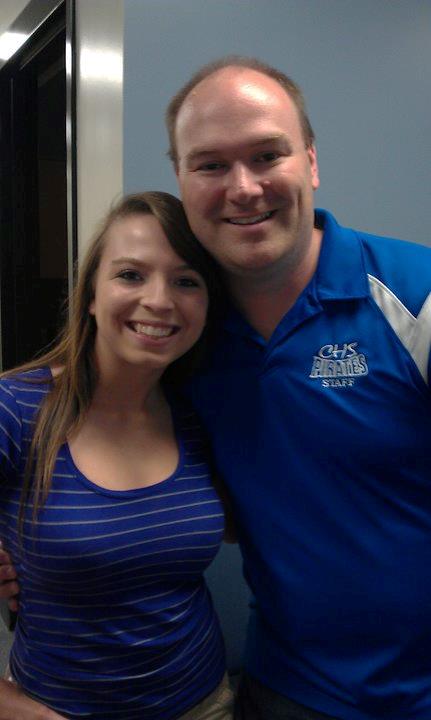 Honor Day
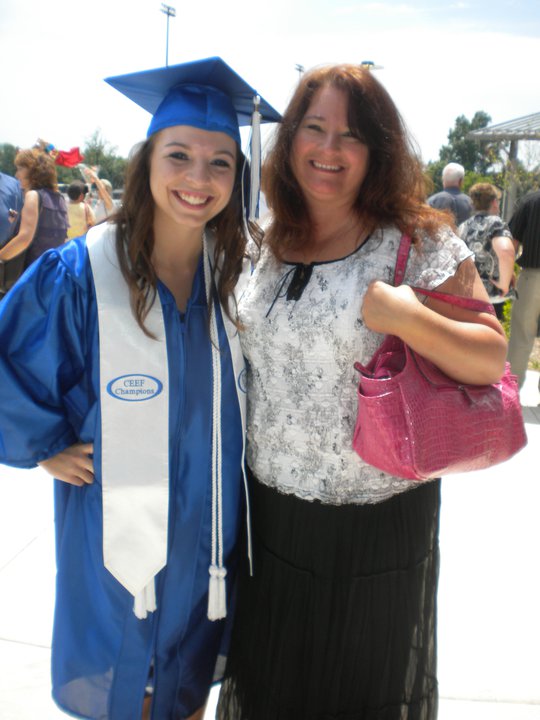 Honor Day
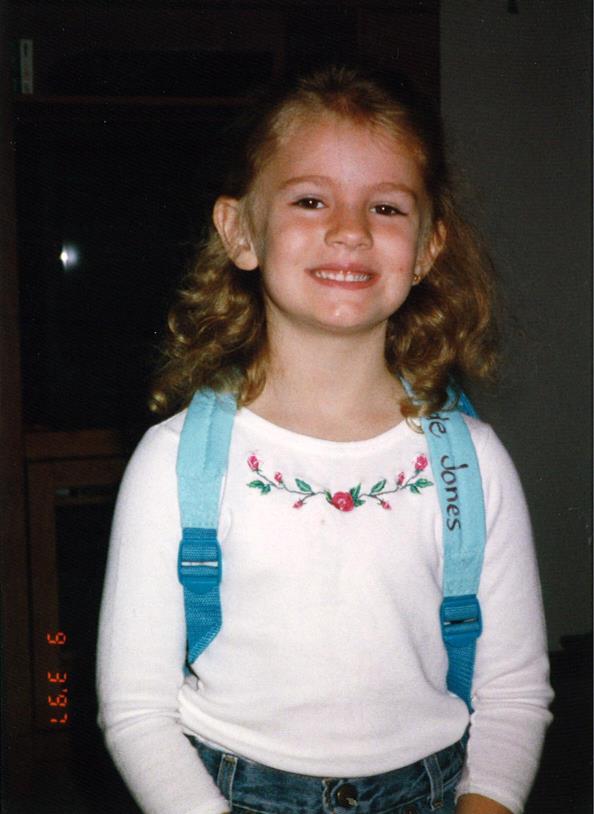 Honor Day
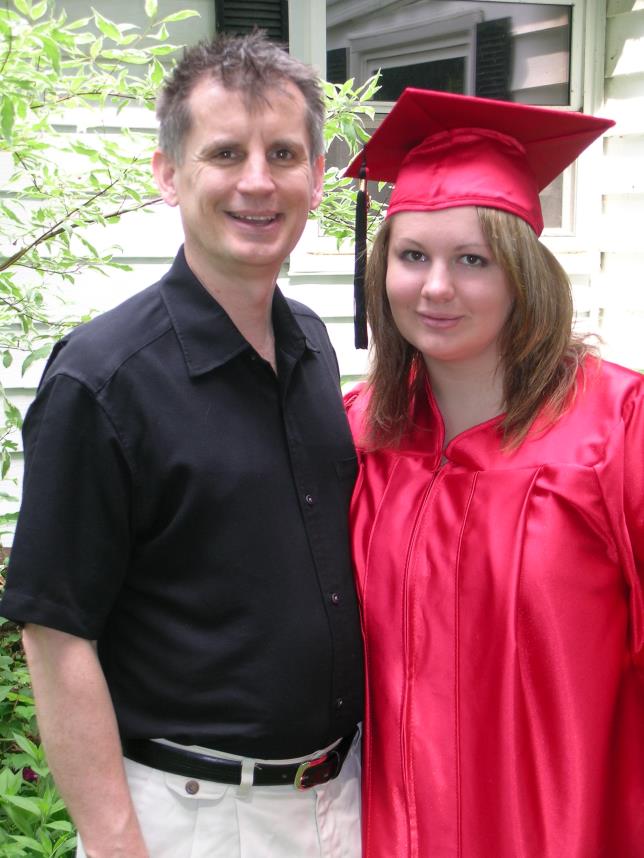 Honor Day
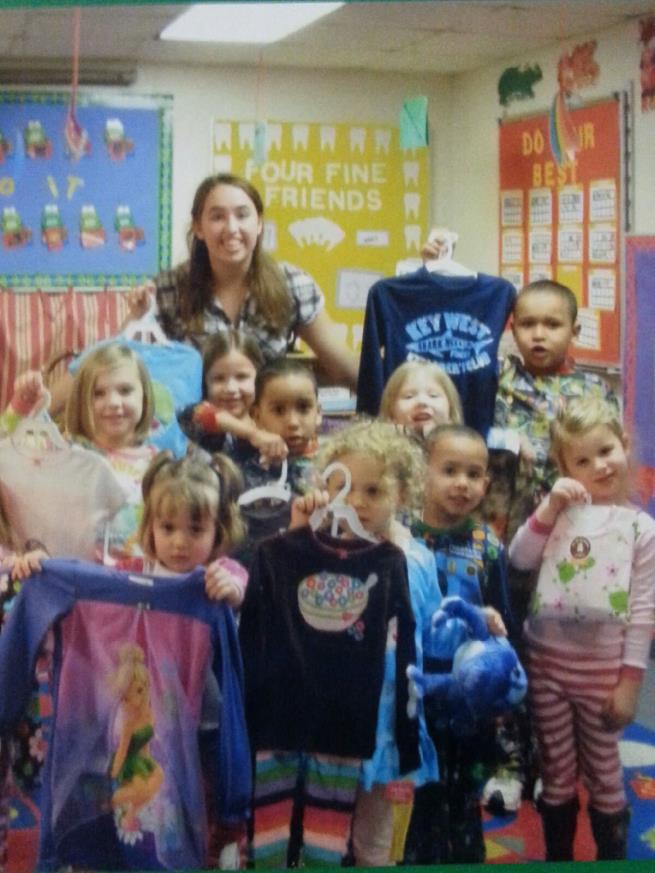 Honor Day
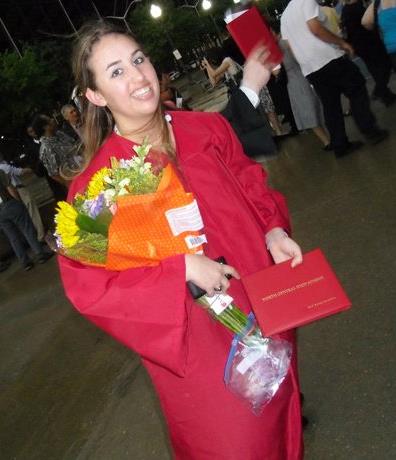 Honor Day
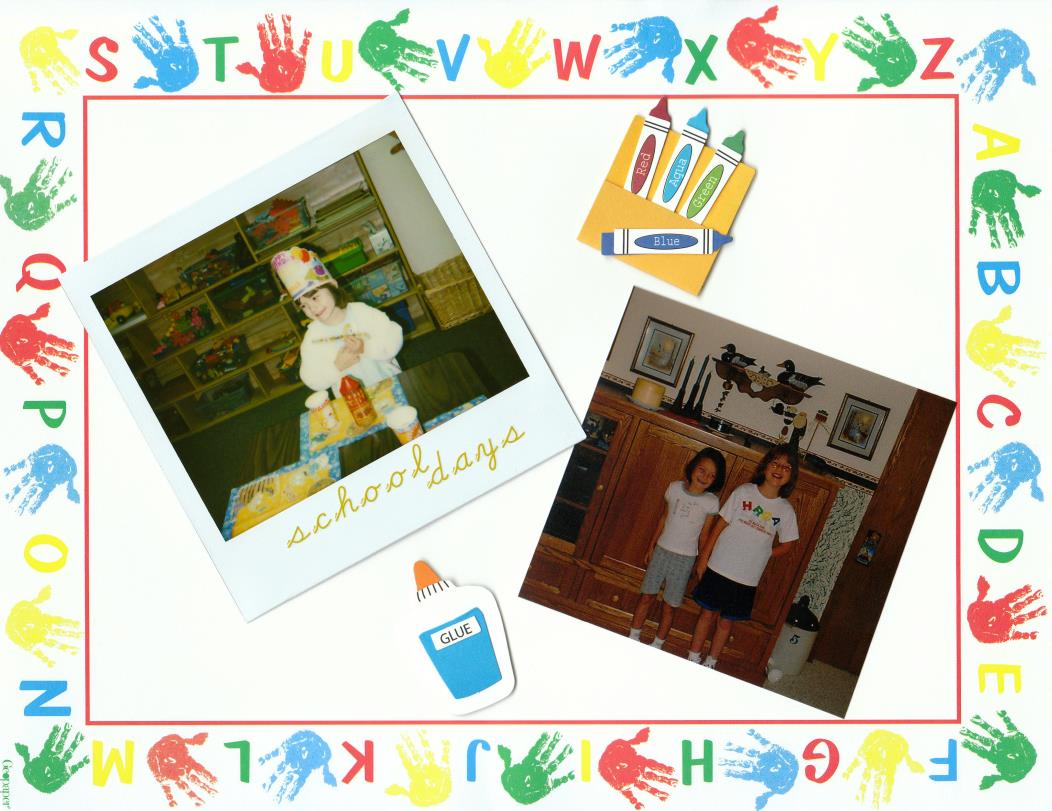 Honor Day
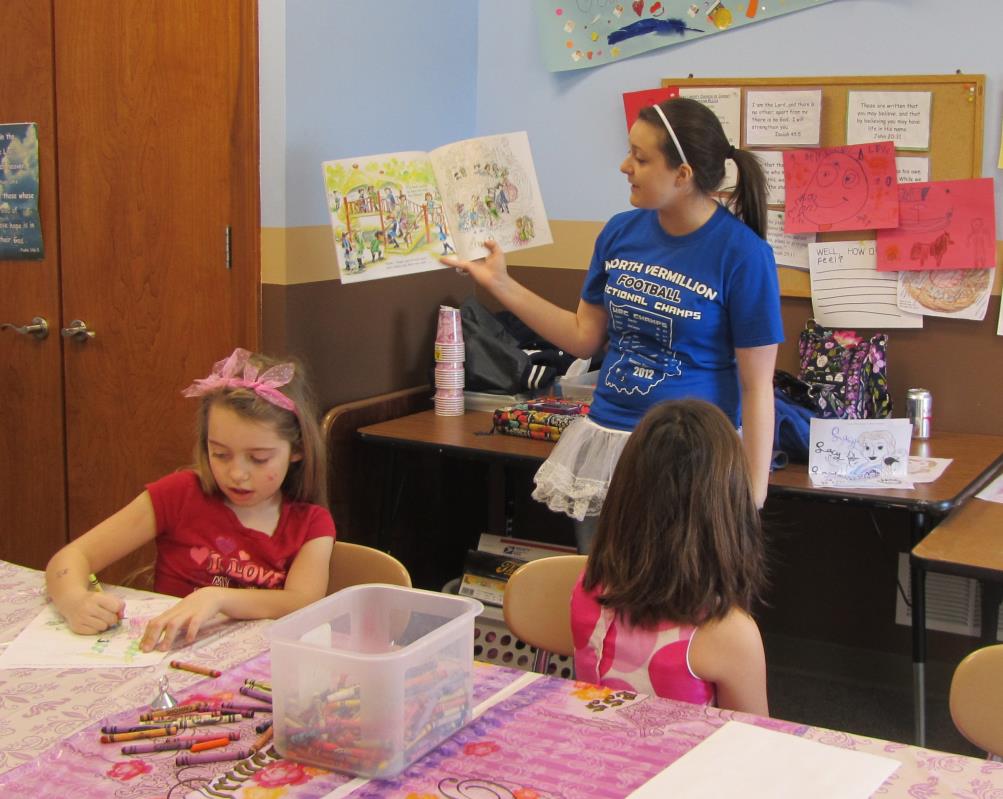 Honor Day
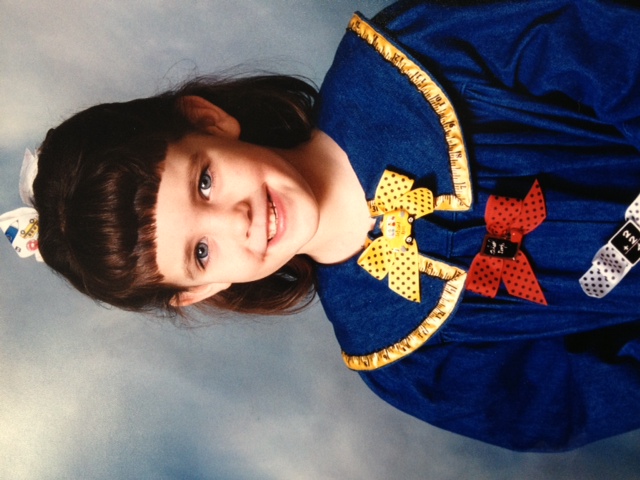 Honor Day
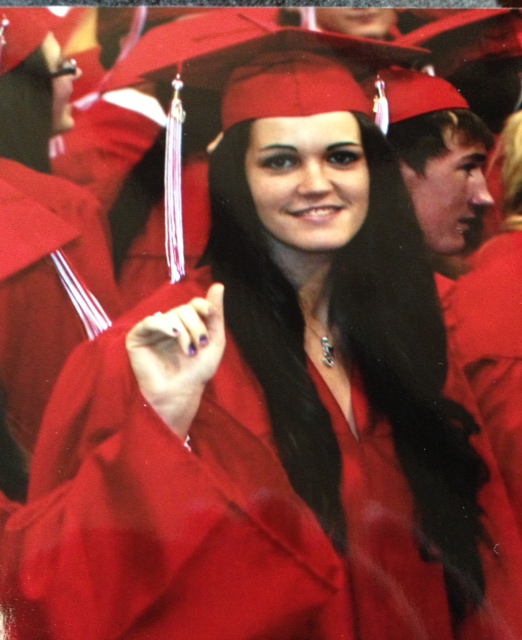 Honor Day
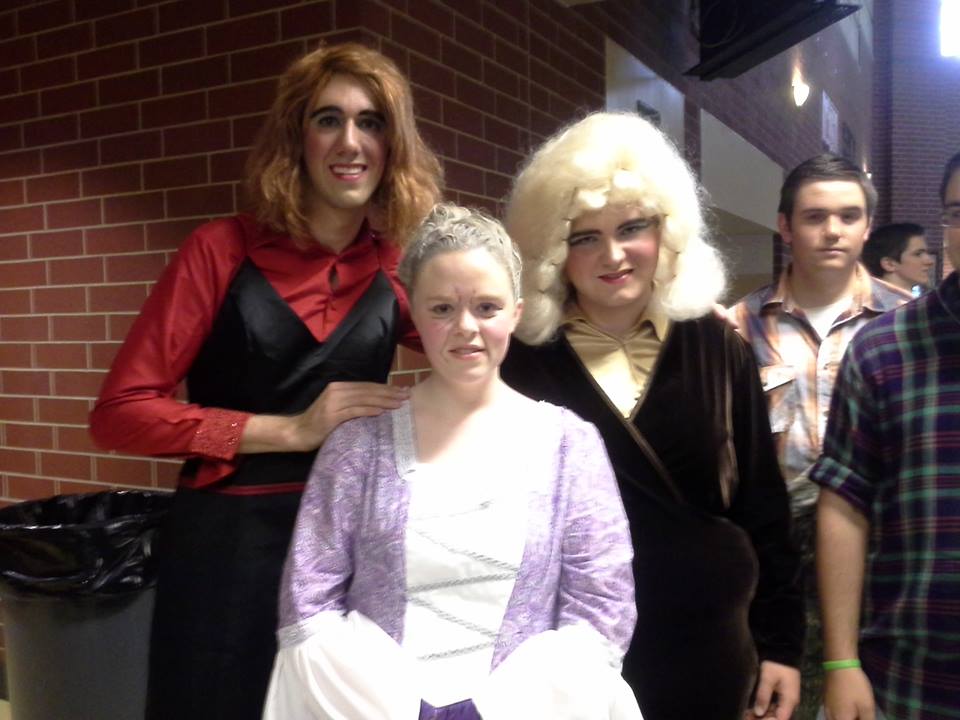 Honor Day
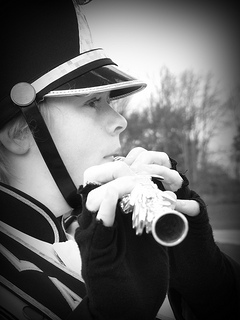 Honor Day
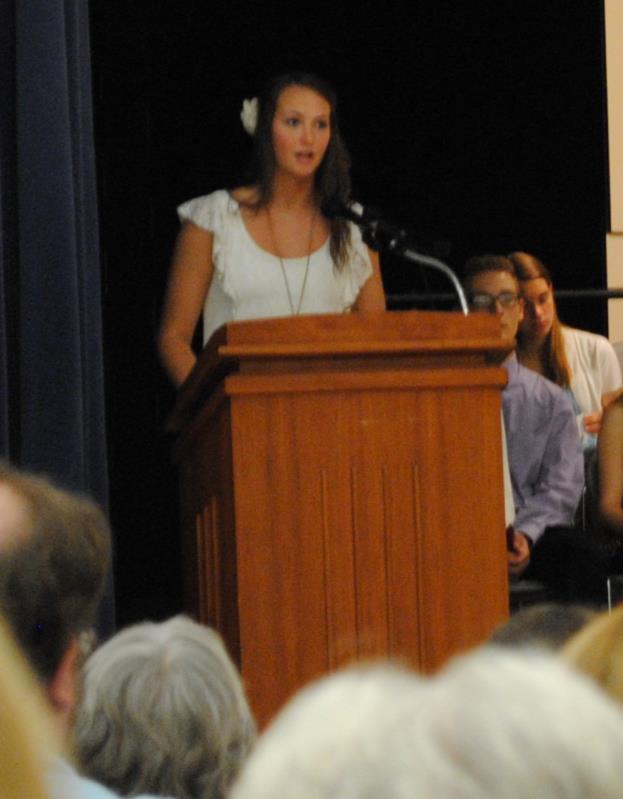 Honor Day
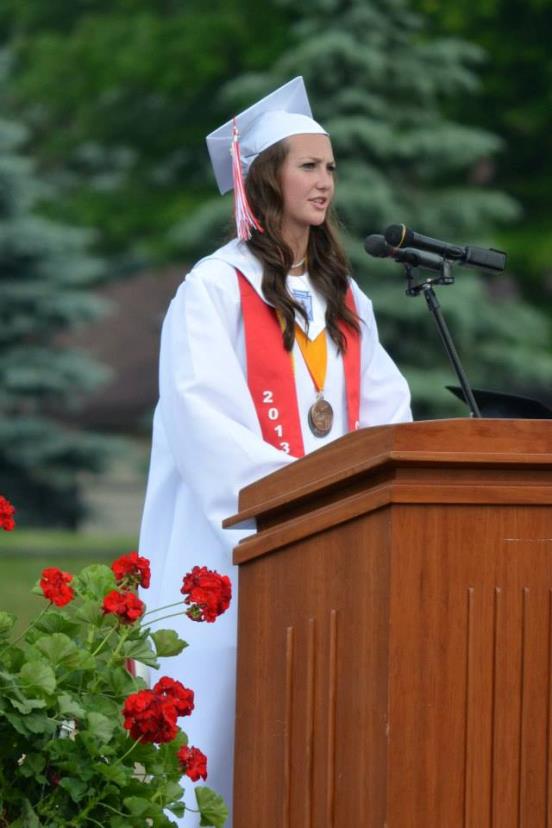 Honor Day
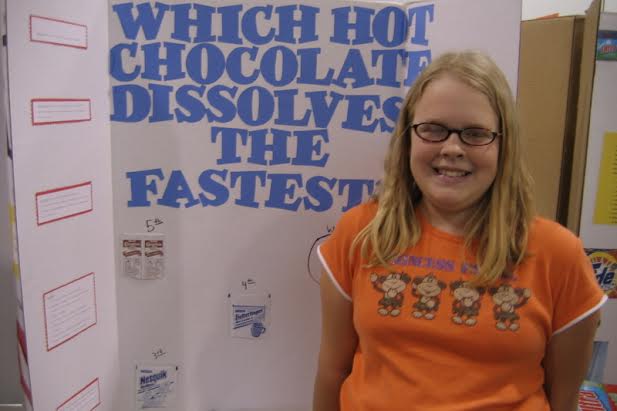 Honor Day
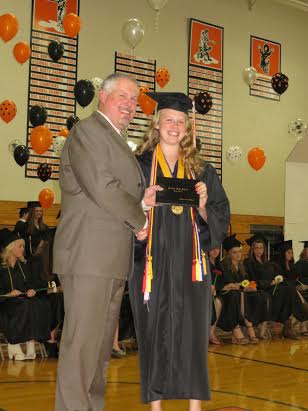 Honor Day
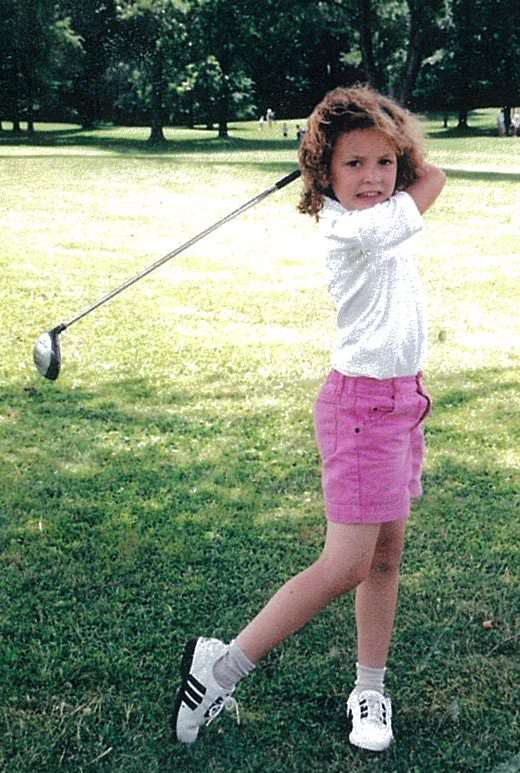 Honor Day
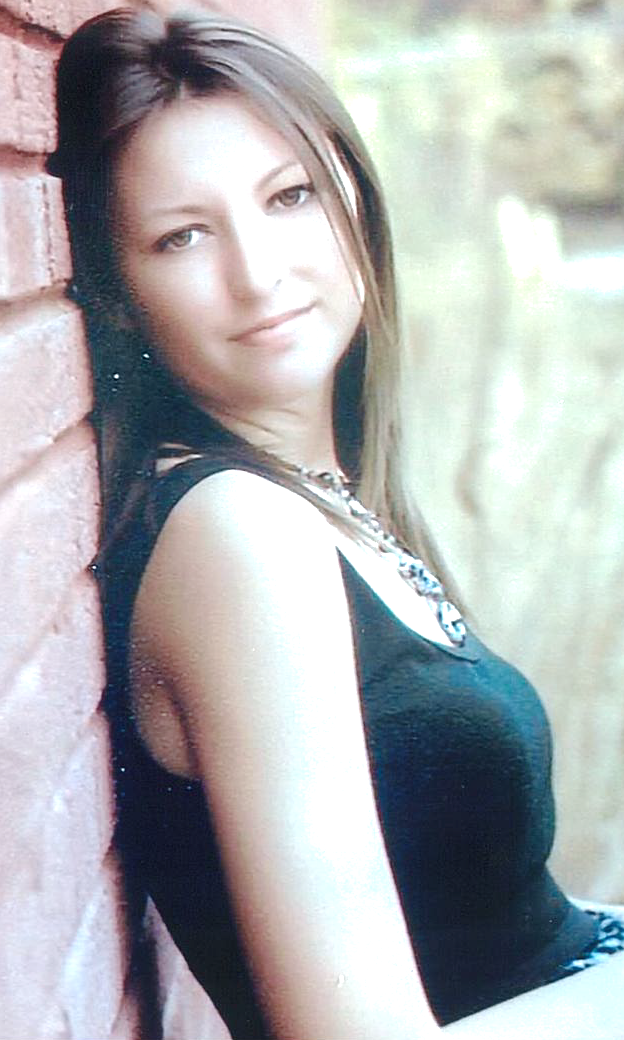 Honor Day
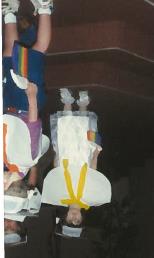 Honor Day
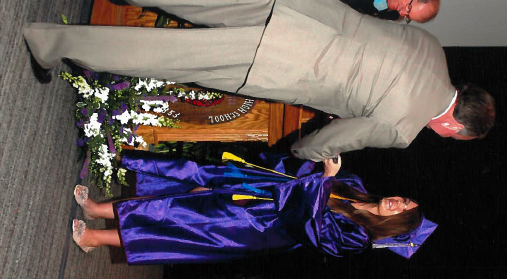 Honor Day
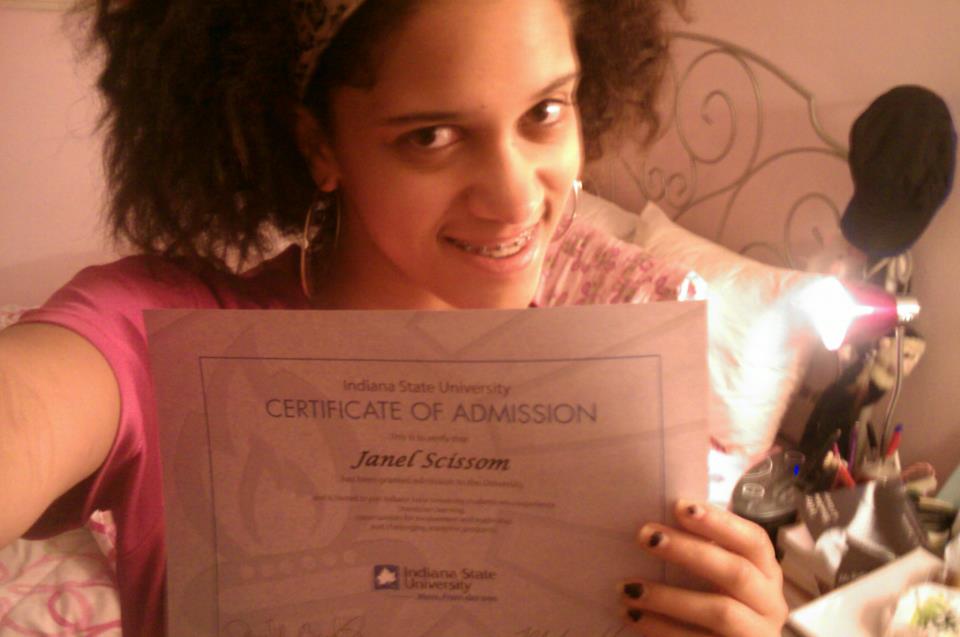 Honor Day
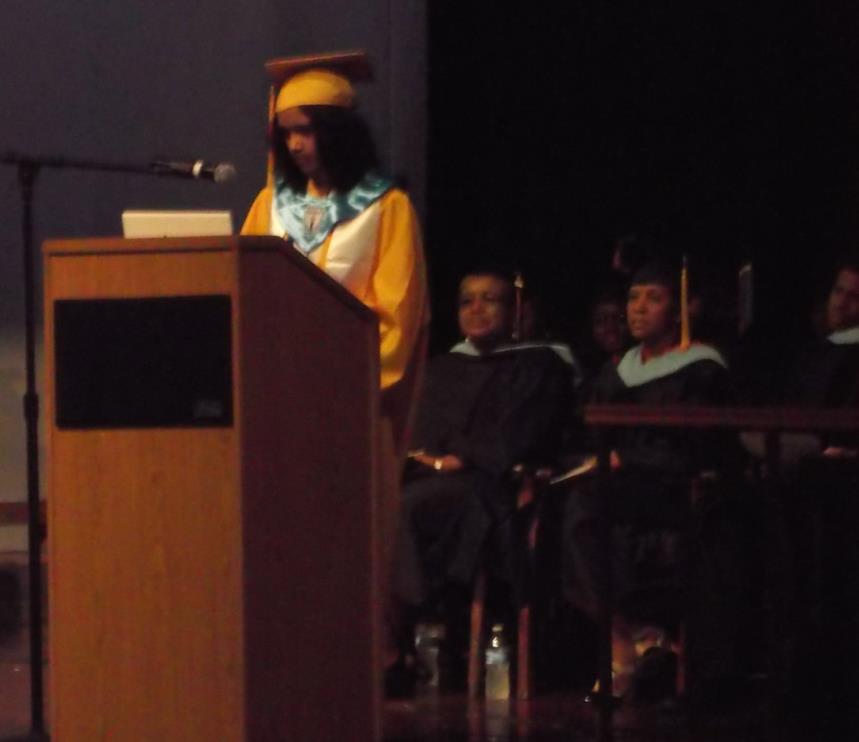 Honor Day
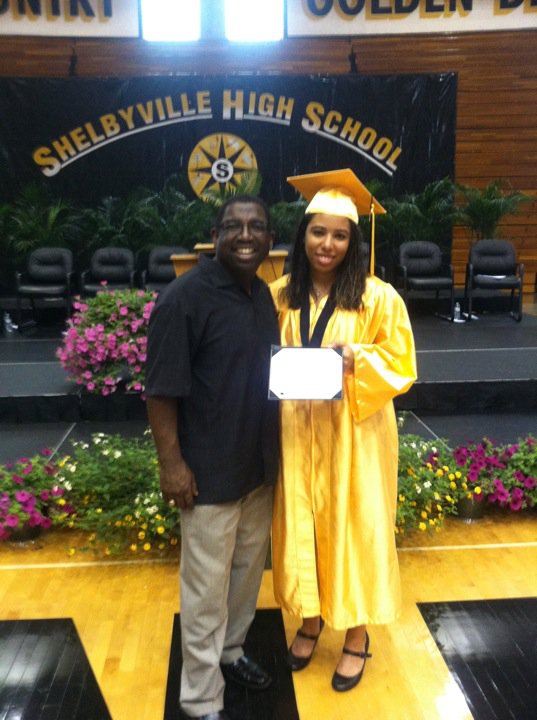 Honor Day
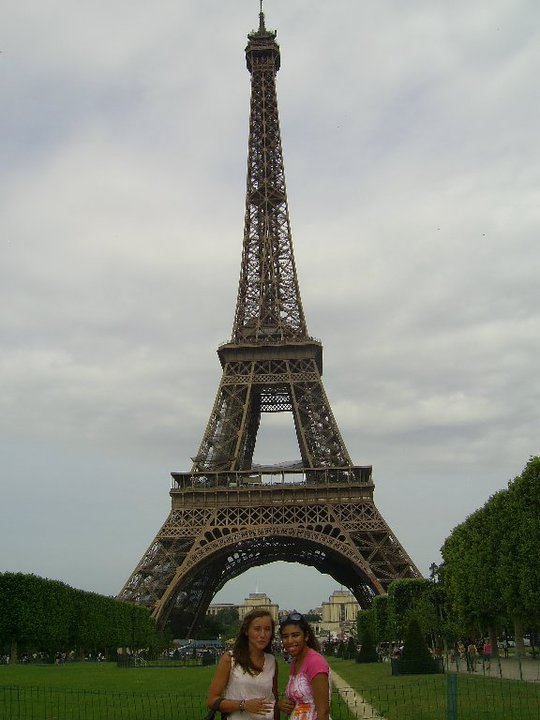 Honor Day
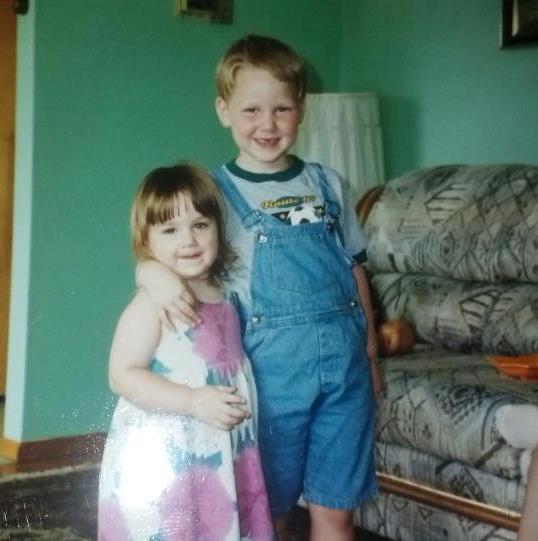 Honor Day
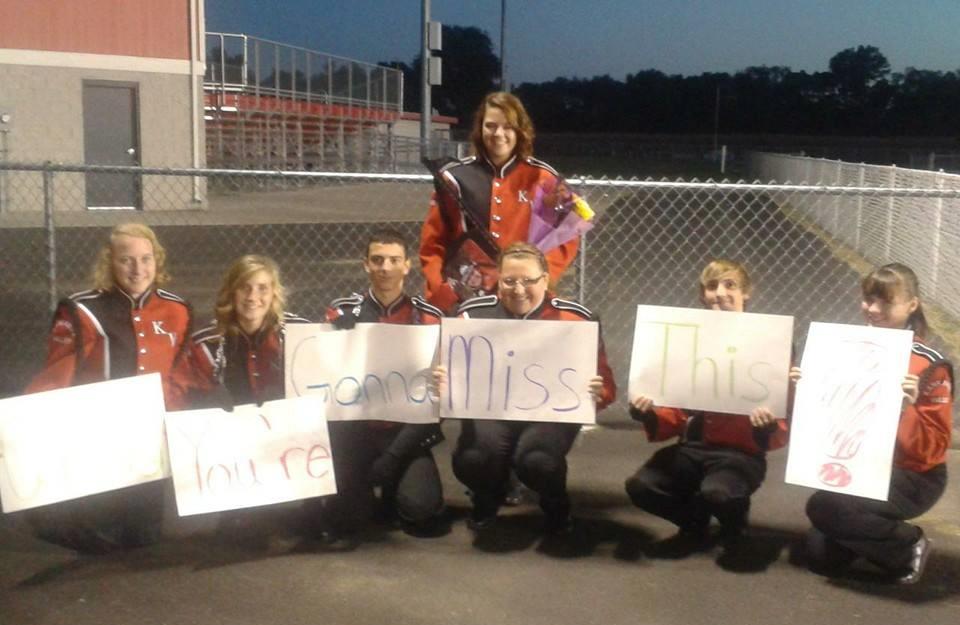 Honor Day
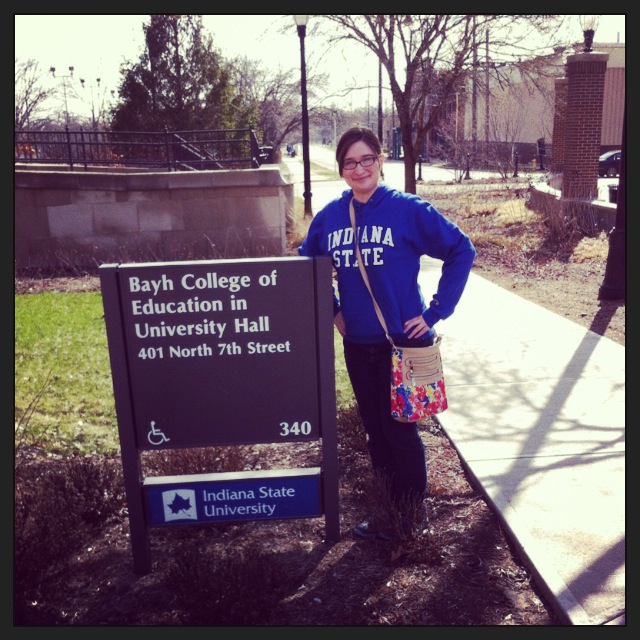 Honor Day
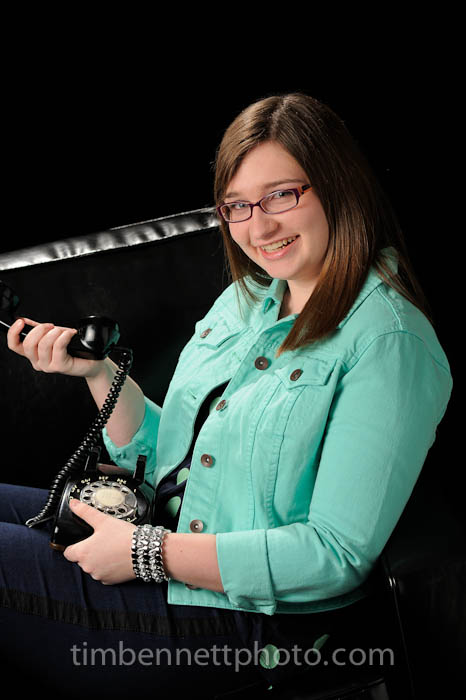 Honor Day
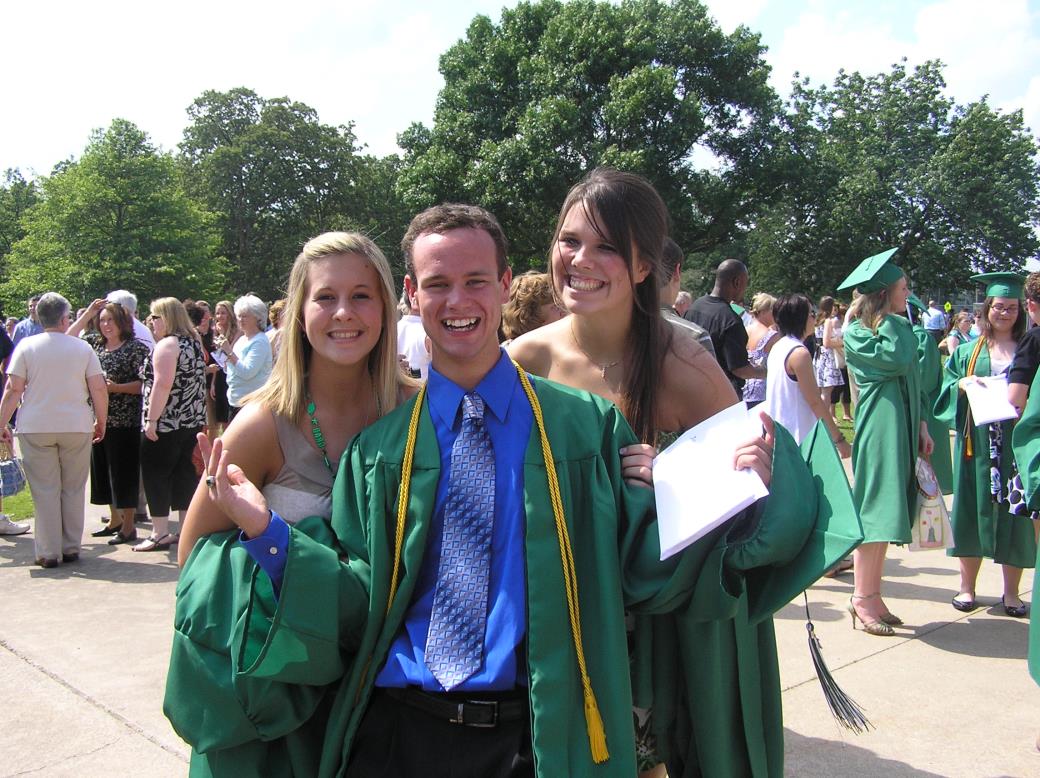 Honor Day
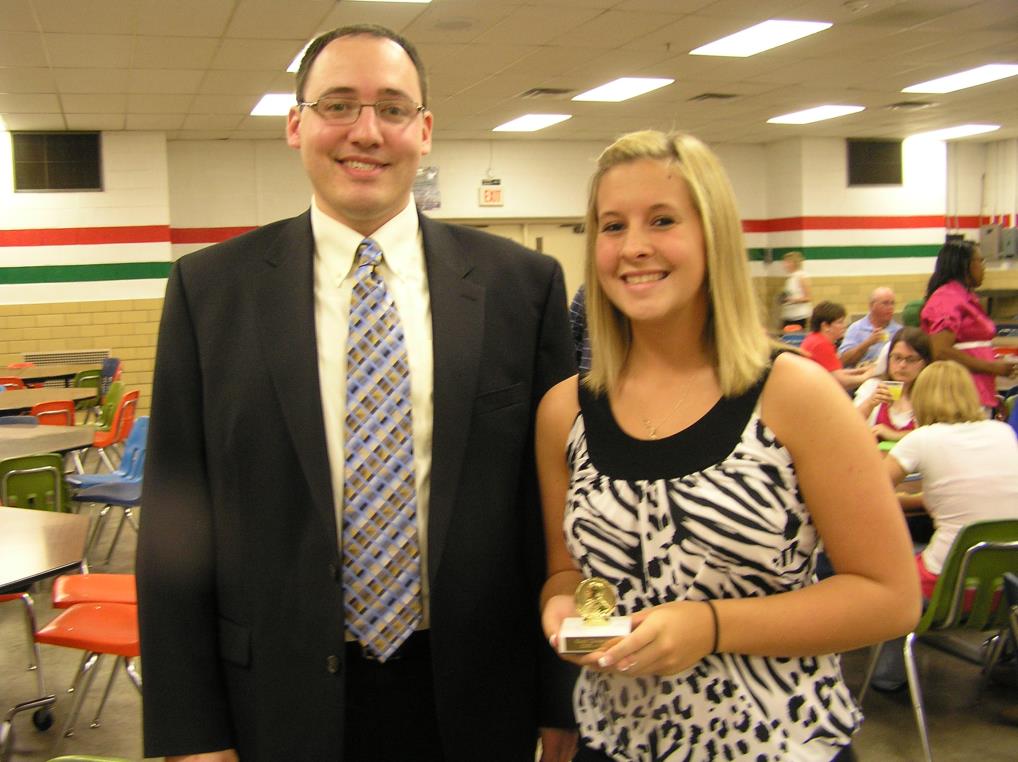 Honor Day
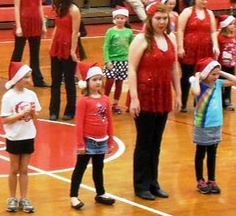 Honor Day
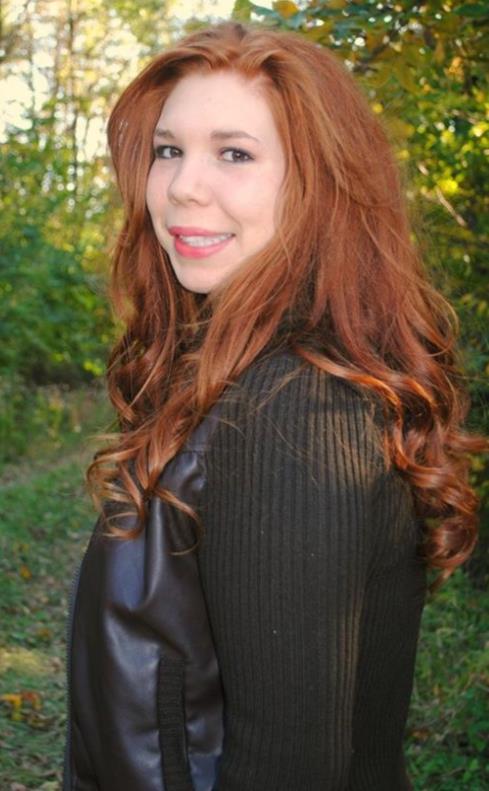 Honor Day
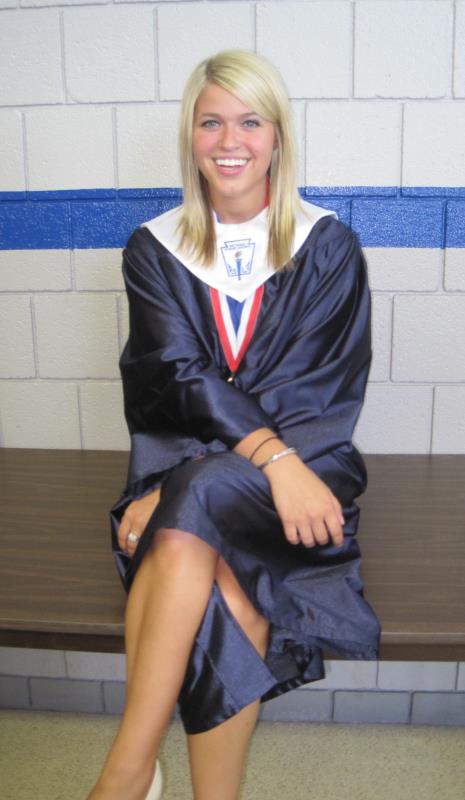 Honor Day
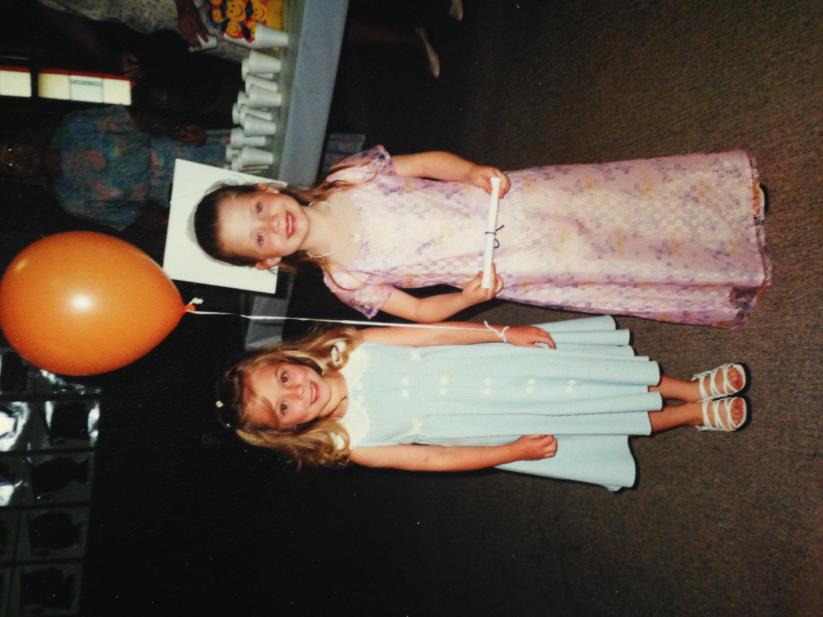 Honor Day
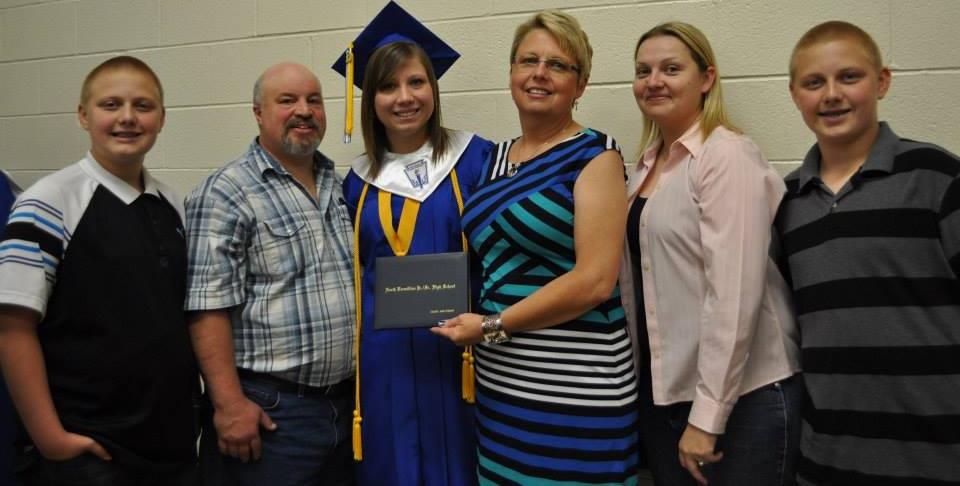 Honor Day
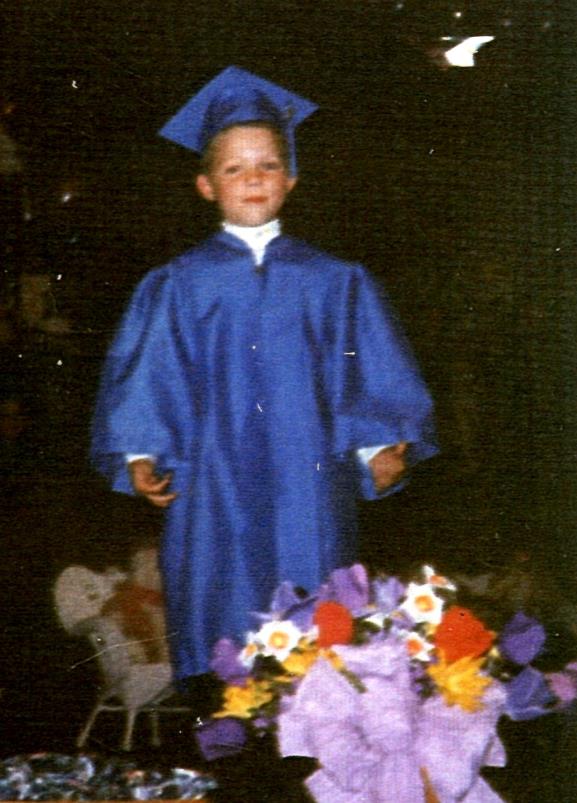 Honor Day
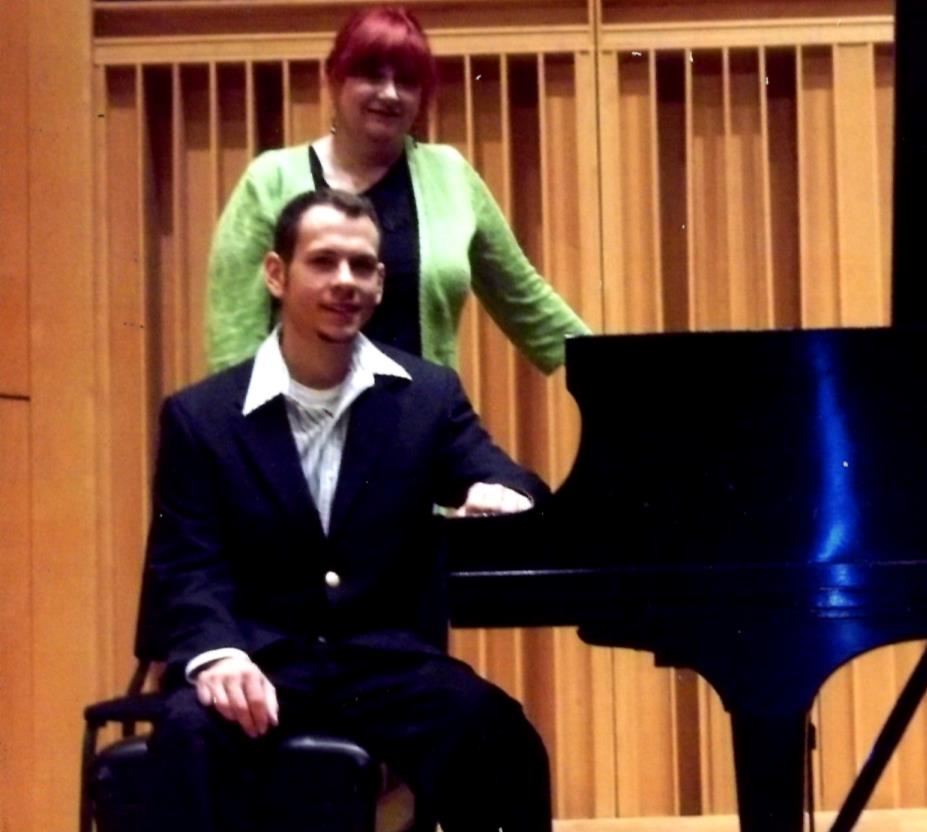 Honor Day
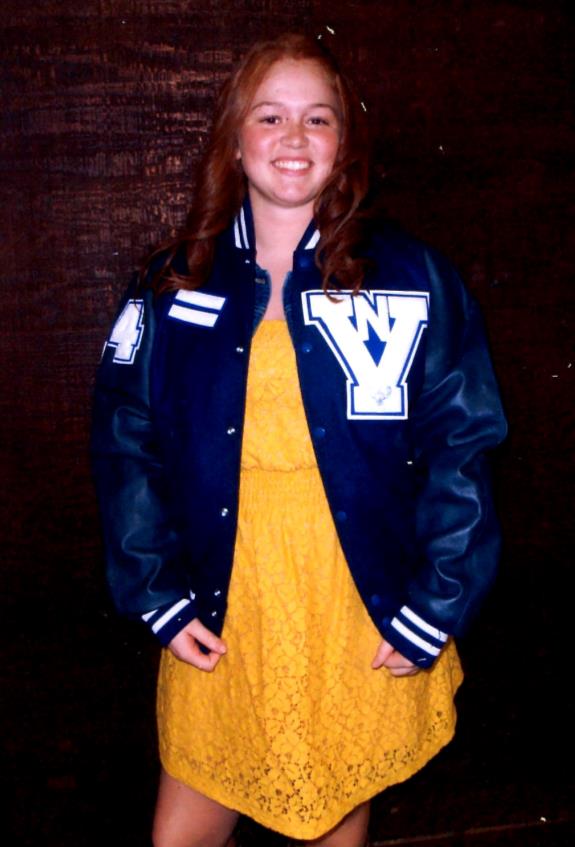 Honor Day
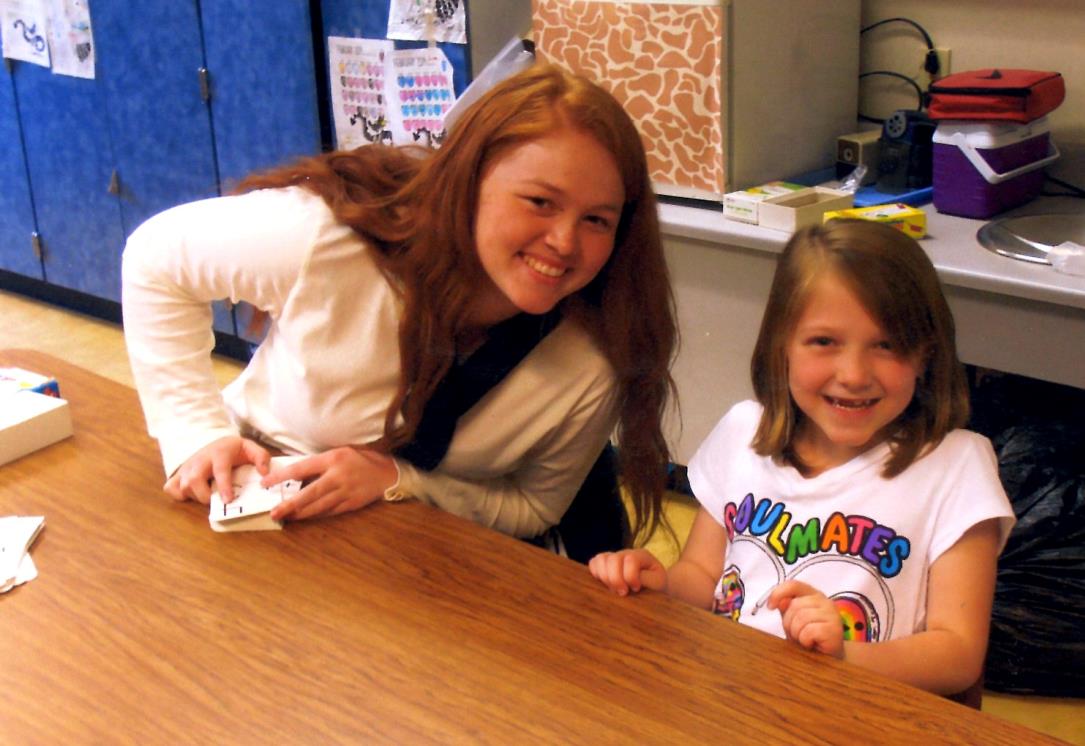 Honor Day
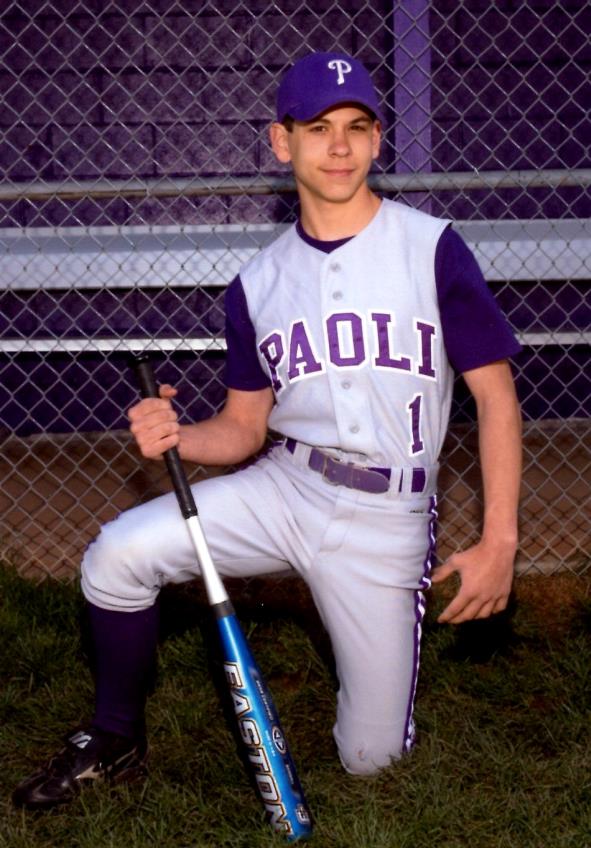 Honor Day
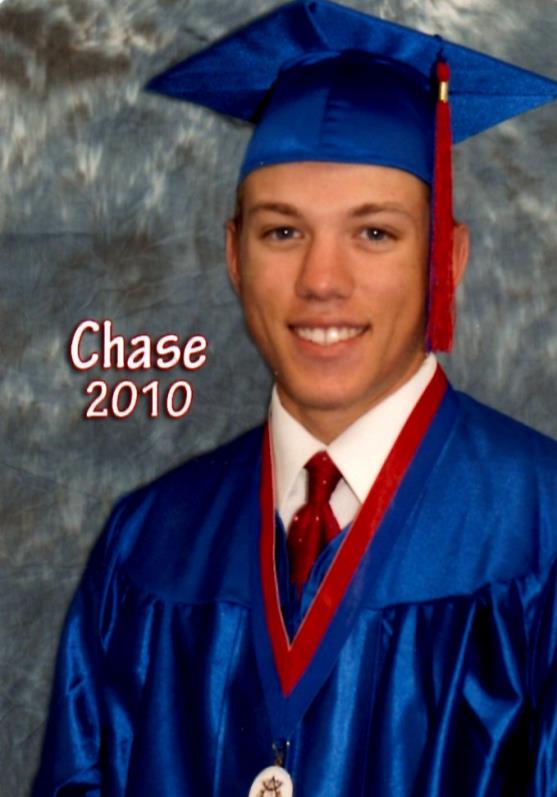 Honor Day
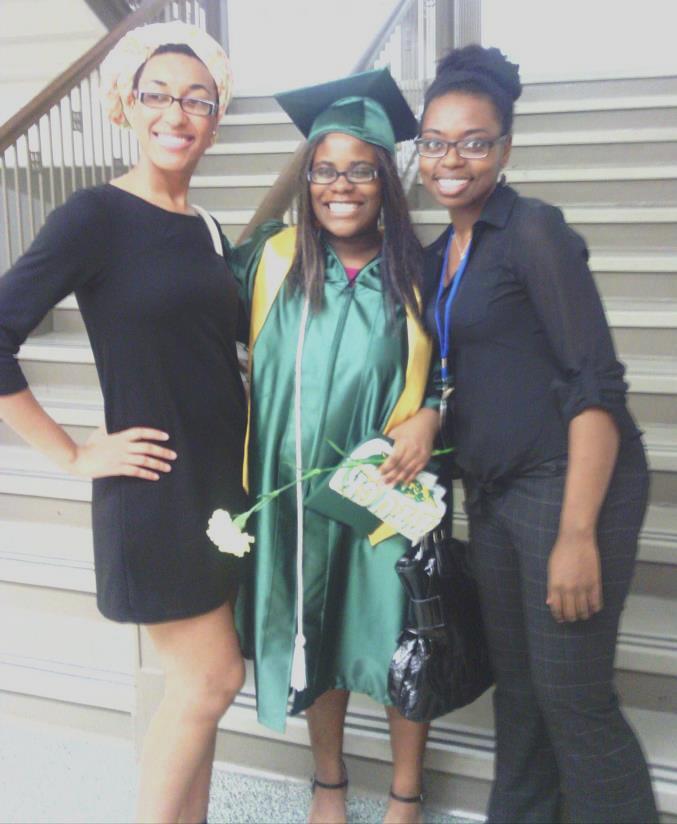 Honor Day
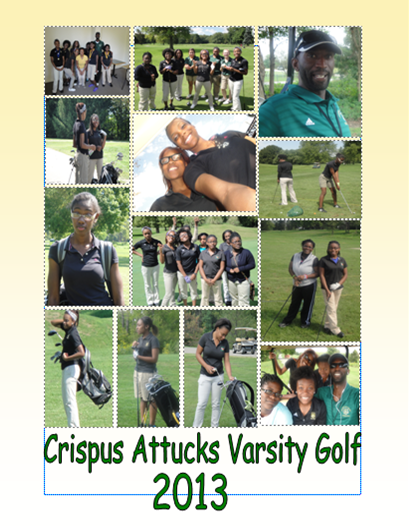 Honor Day
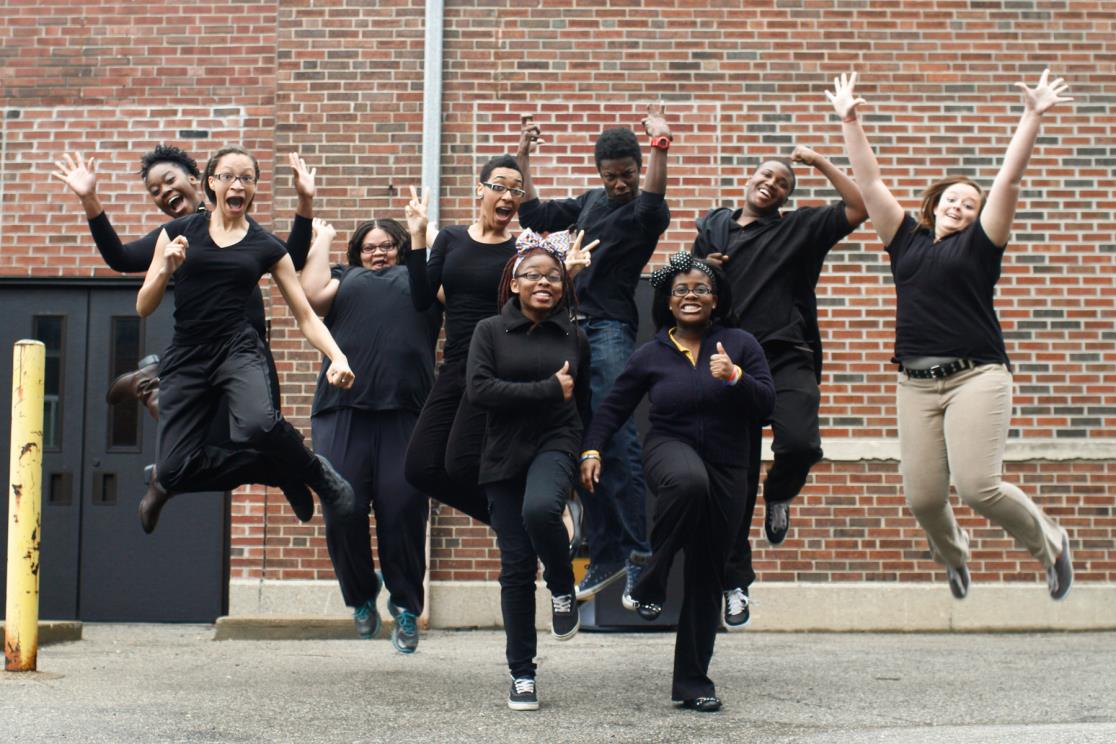 Honor Day
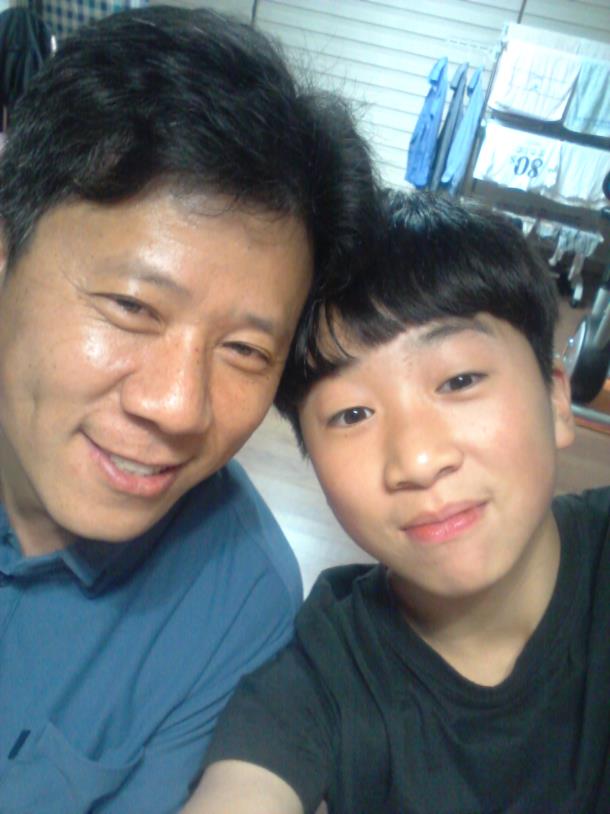 Honor Day
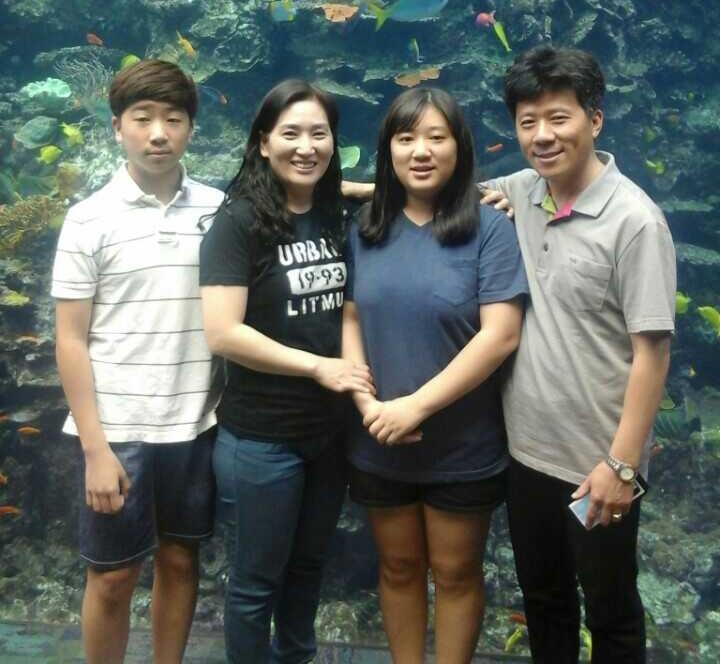 Honor Day
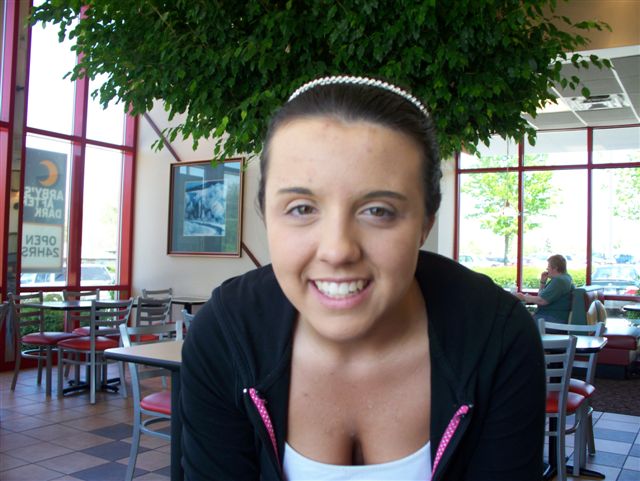 Honor Day
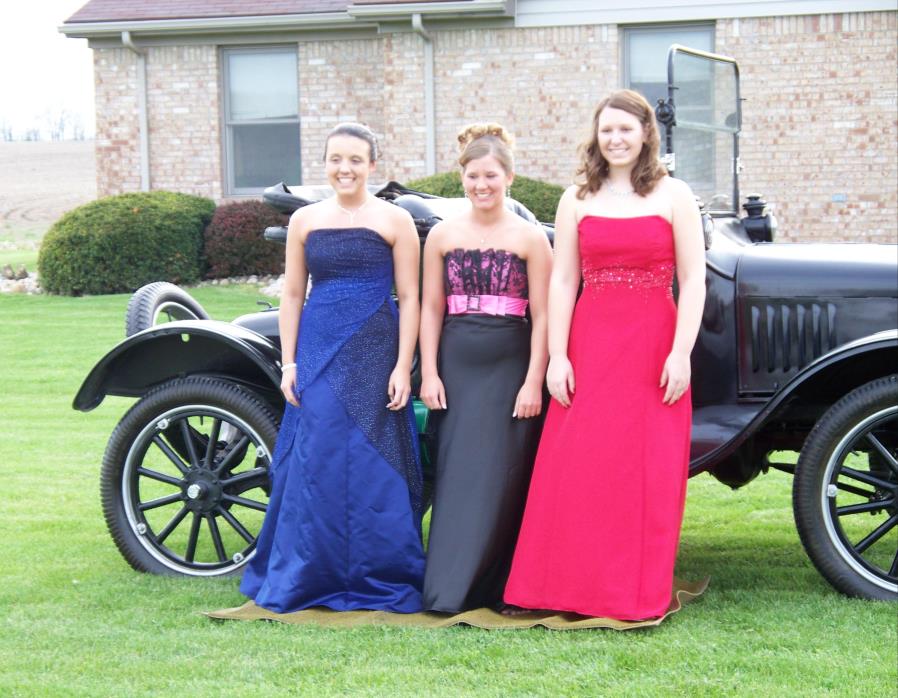 Honor Day
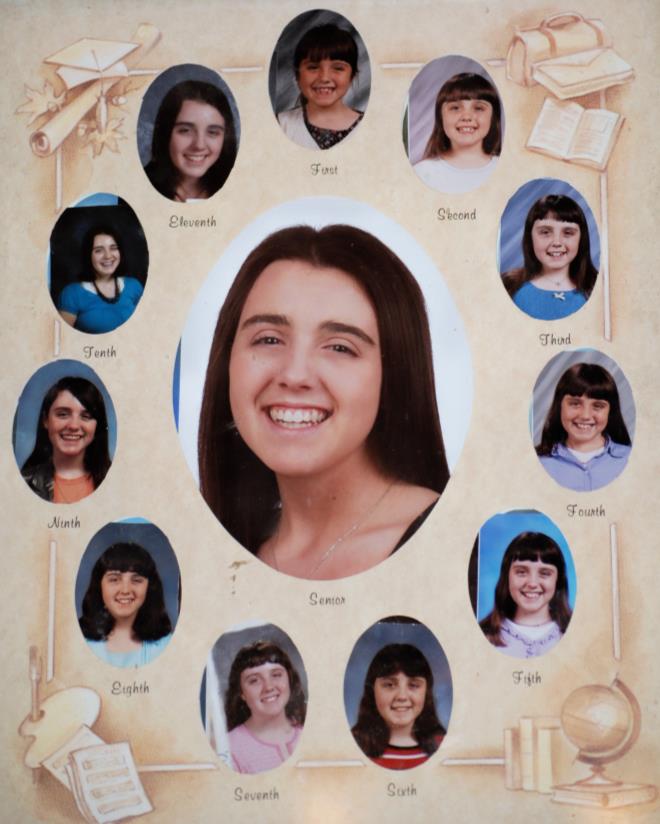 Honor Day
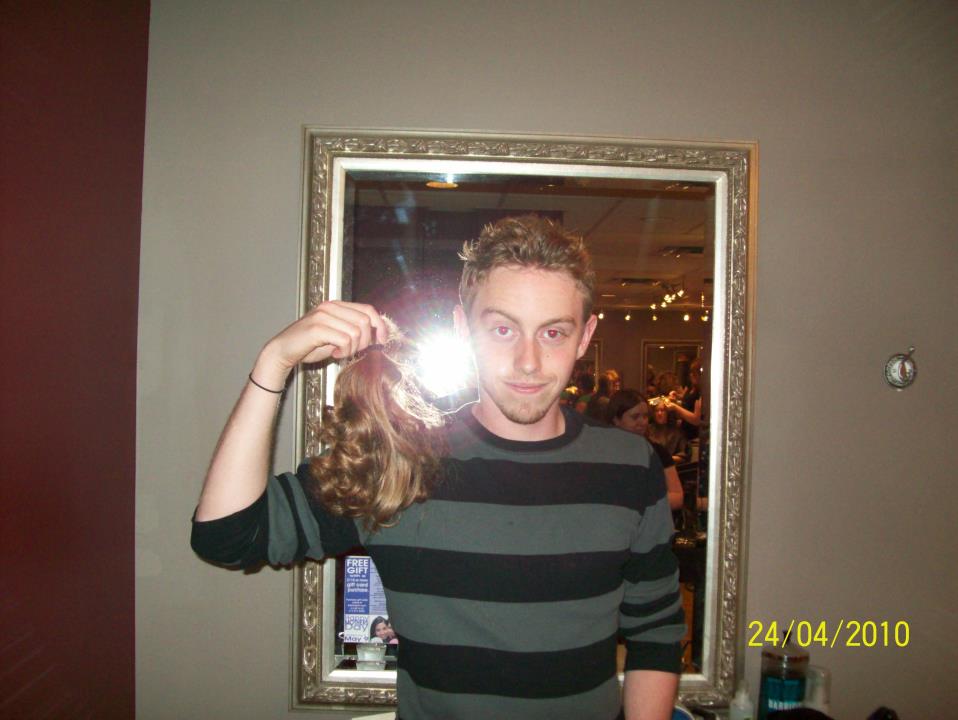 Honor Day
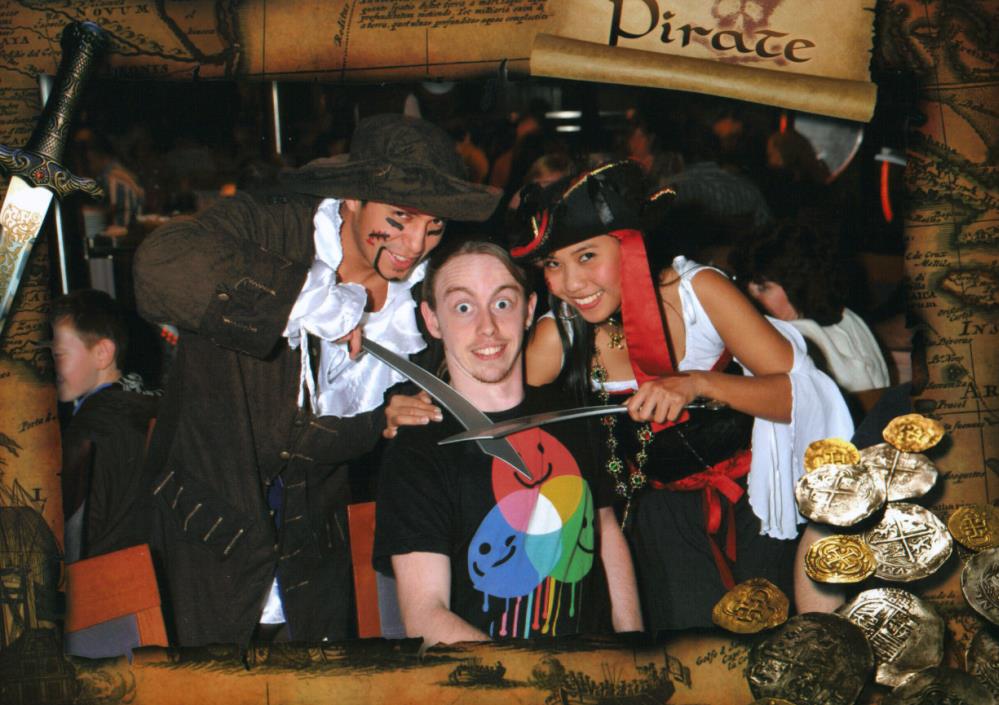 Honor Day
Honor Day
Honor Day
Honor Day
Thank you for attending! Have a Great Day!
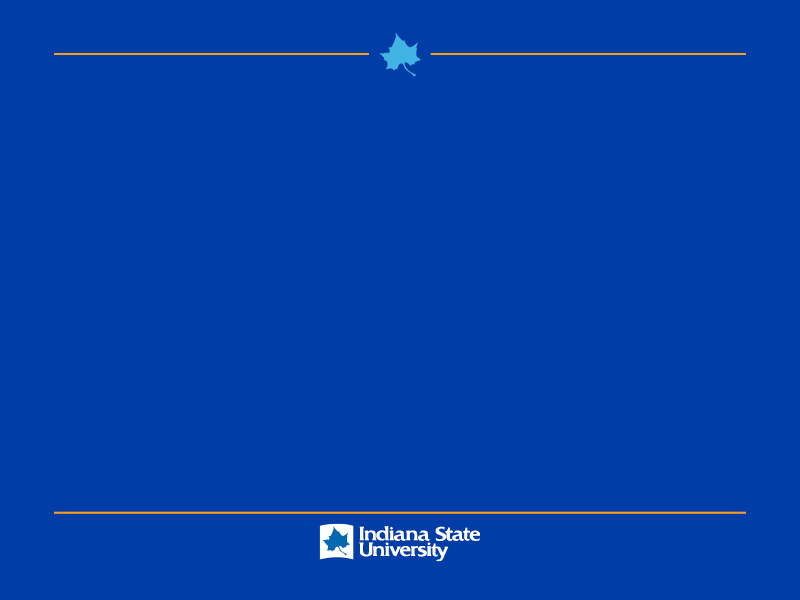 Bayh College of Education

Honor Day 2014